СТАНЦИЯ
ВОЛШЕБНЫЙ
АРХИВ
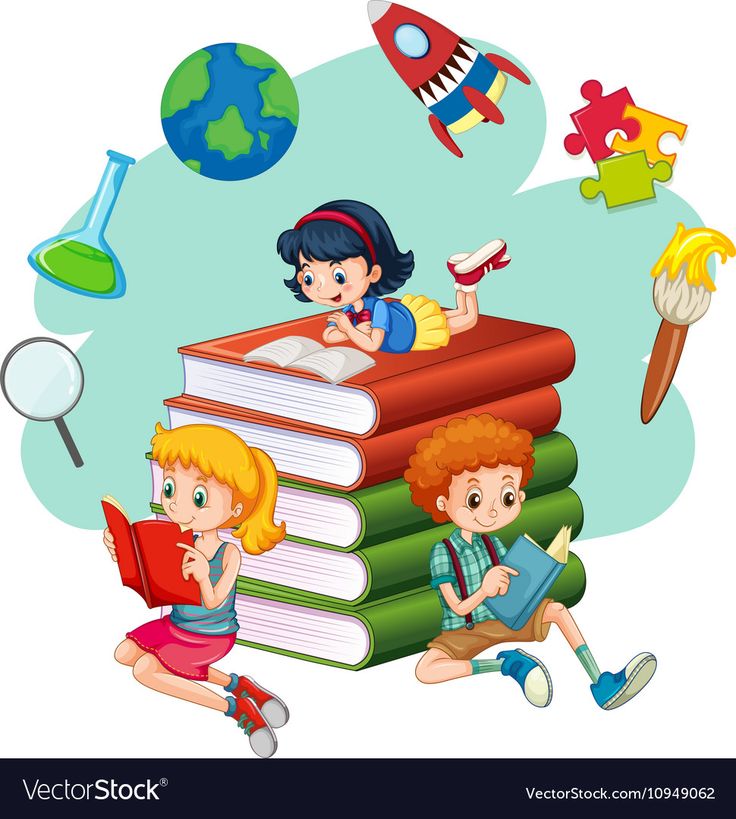 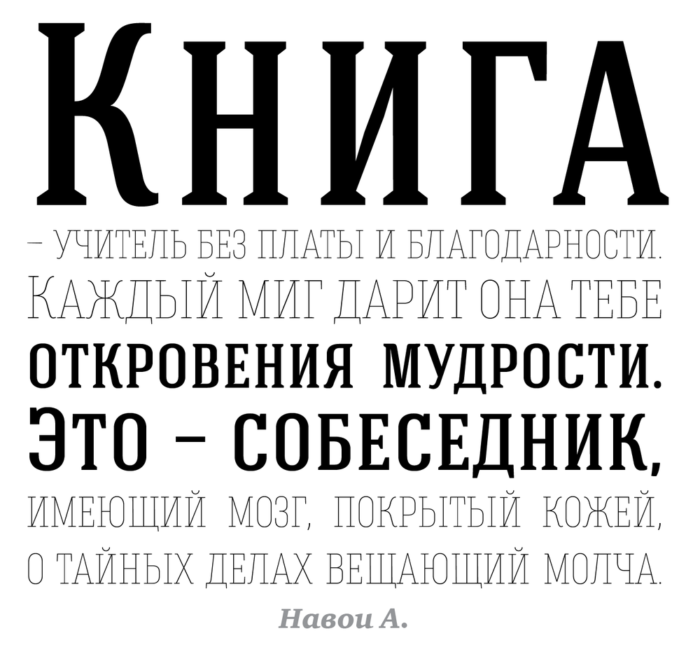 ЦГПБ им. В.Г. БЕЛИНСКОГО
КВЕСТ 
«ТАЙНА СЕМИ КЛАДОВ»
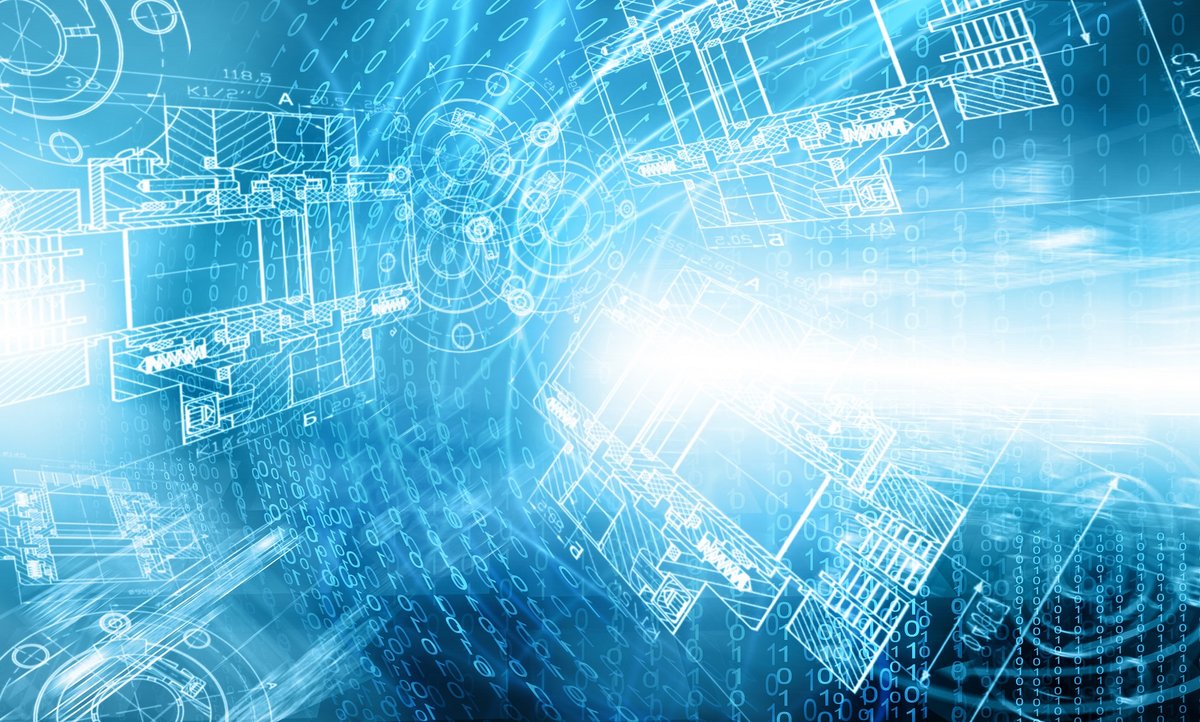 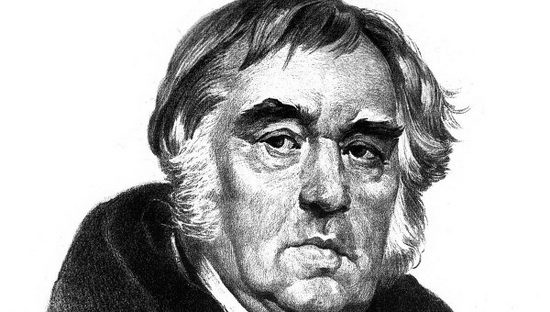 Угадайте, кто я
Баснописец ИВАН КРЫЛОВ 	
 Всеми любимый САНТА-КЛАУС
 Сказочник ШАРЛЬ ПЕРРО
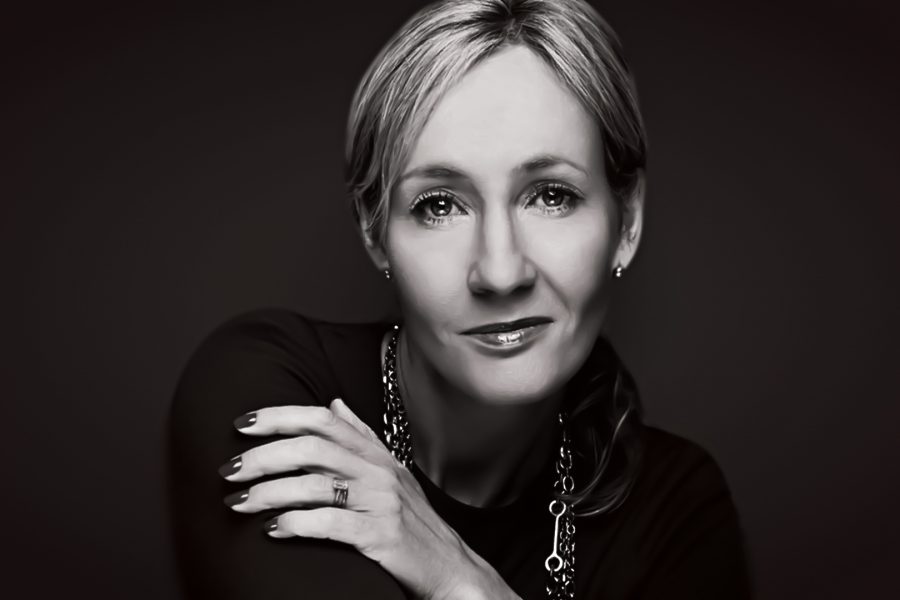 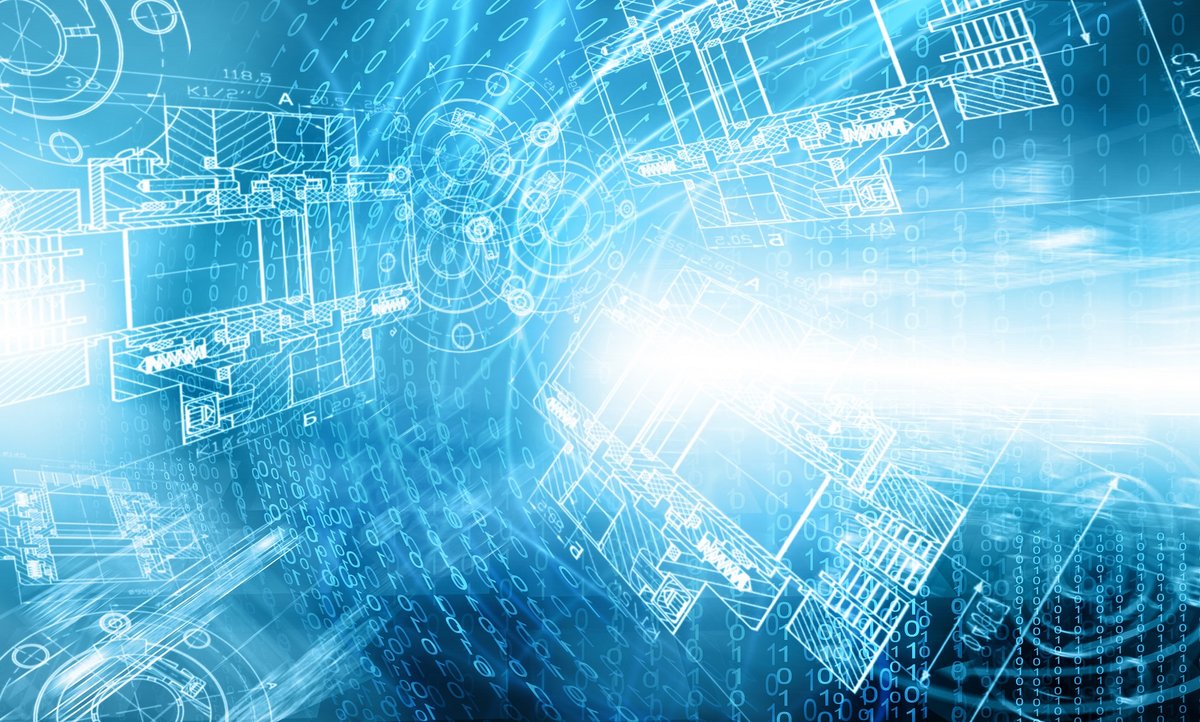 Угадайте, кто я
Писательница Джоана Роулинг 	
 Первая в мире женщина-ютубер
 Балерина Майя Плисецкая
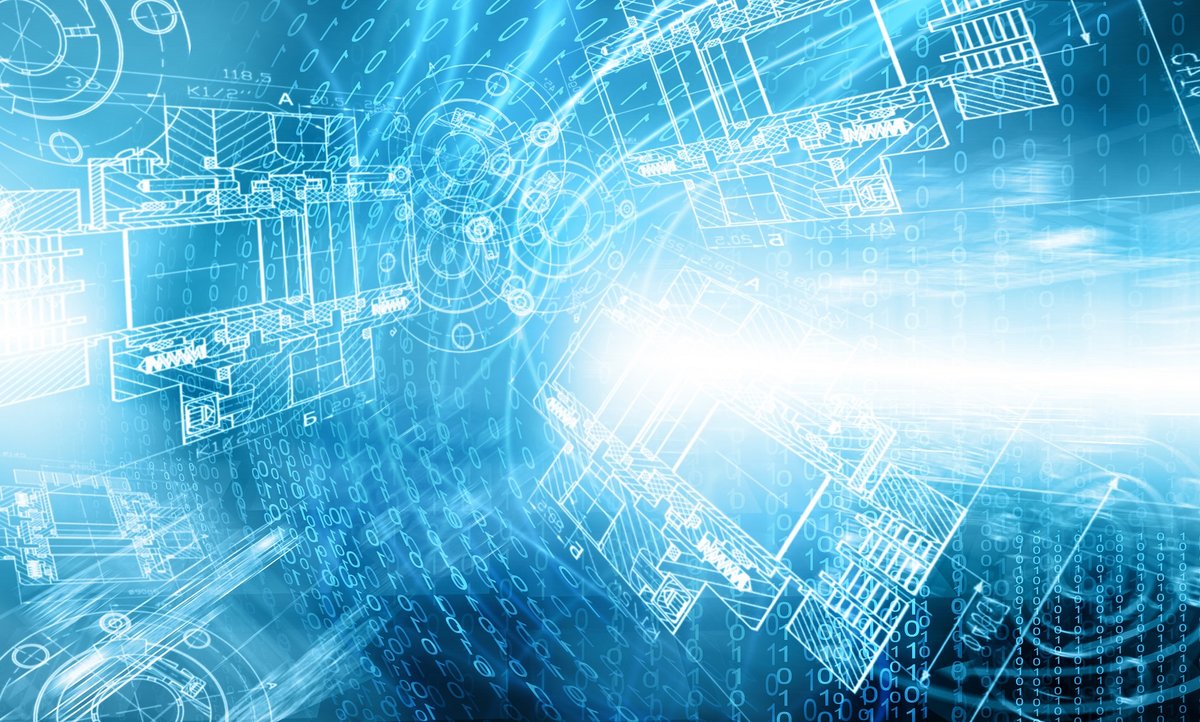 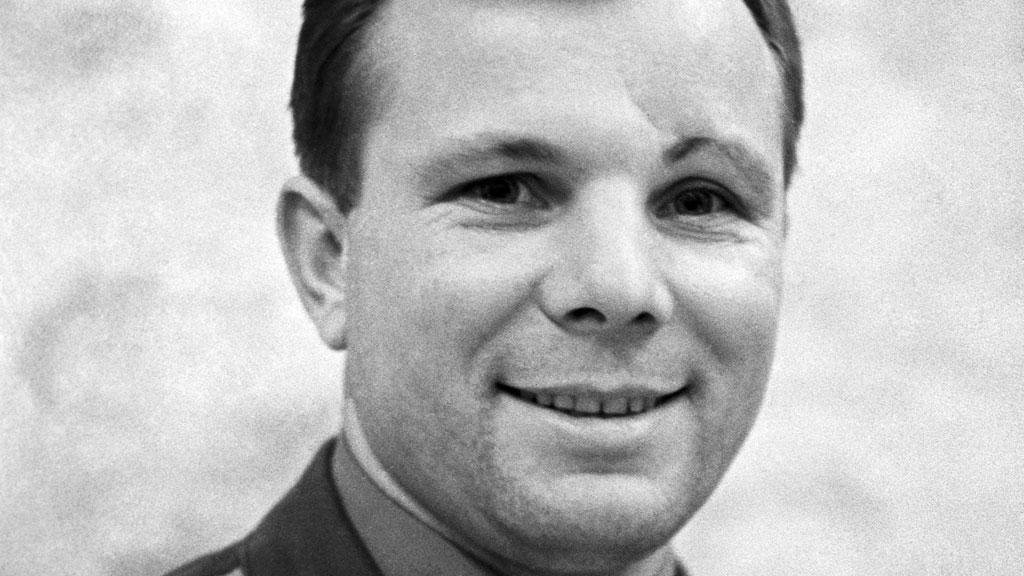 Угадайте, кто я
Писатель Льюис Кэролл	
 Учёный Дмитрий Менделеев
 Космонавт Юрий Гагарин
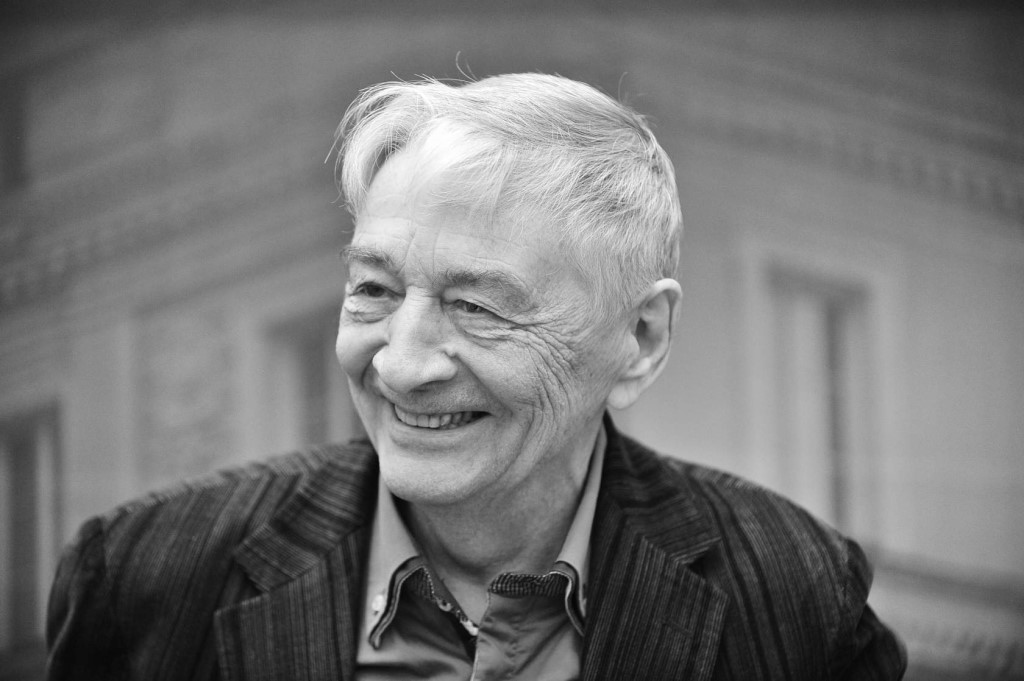 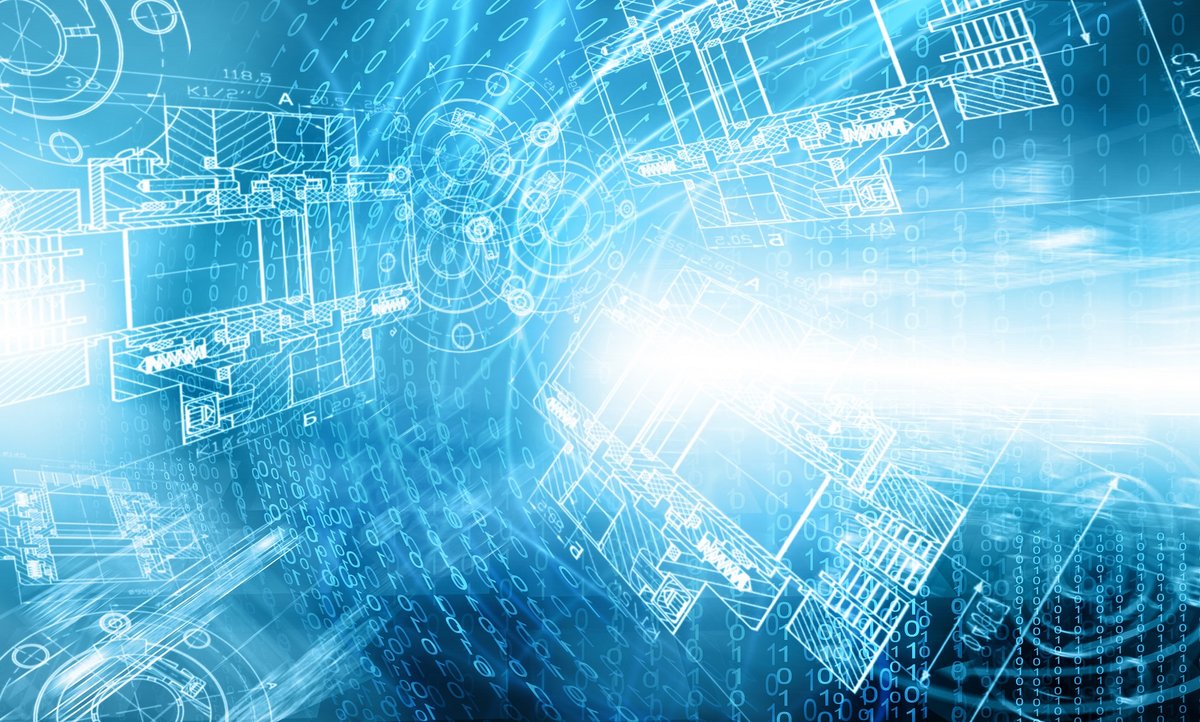 Угадайте, кто я?
Певец Эдуард Хиль	
 Сказочник Яков Гримм
 Писатель Эдуард Успенский
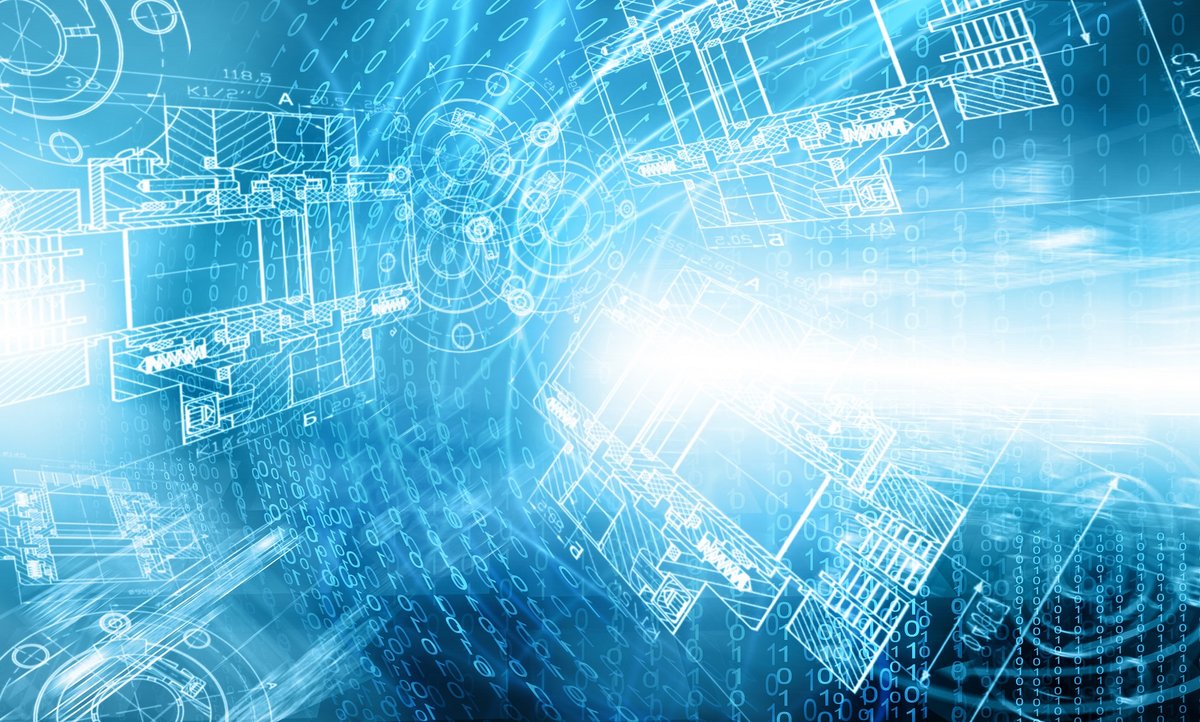 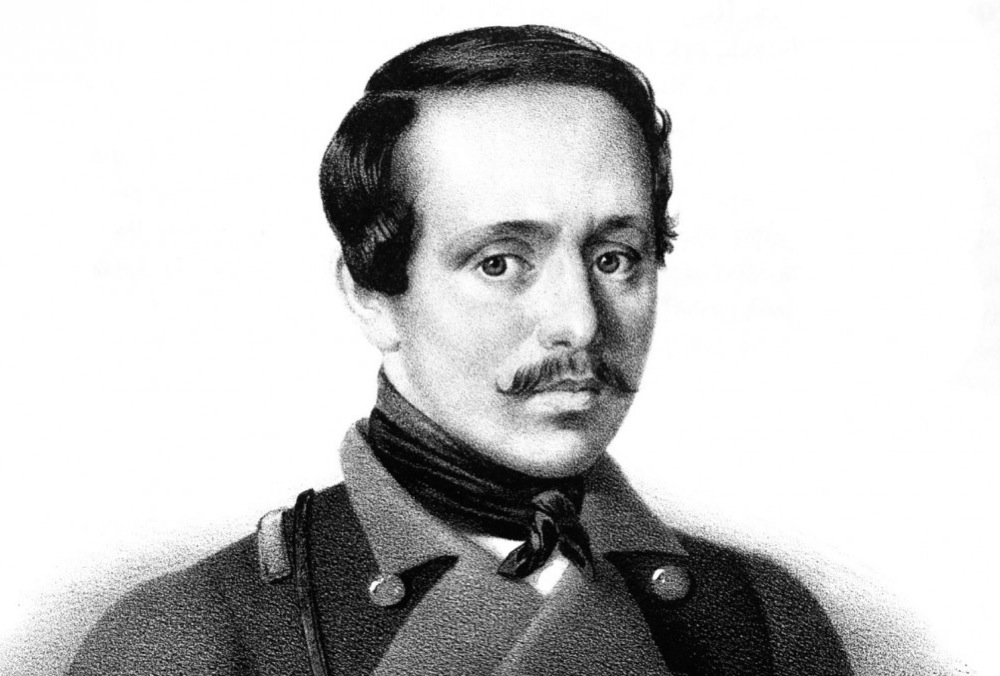 Угадайте, кто я?
Писатель Михаил Лермонтов	
  Гусар Денис Давыдов
  Актёр Владимир Аблогин
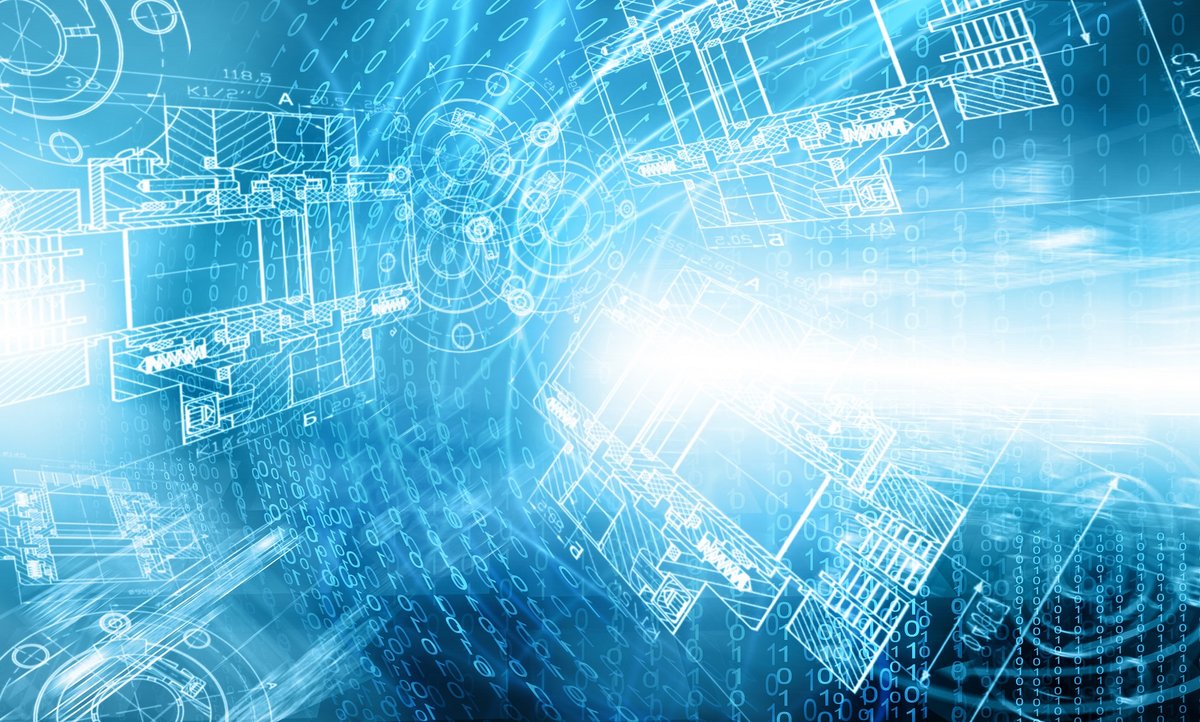 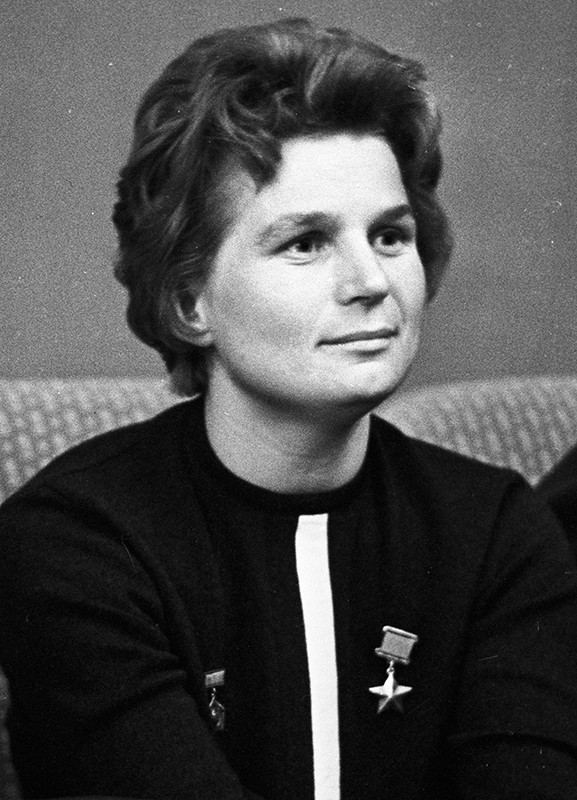 Угадайте, кто я?
Валентина Терешкова, женщина-космонавт	
  Писатель Тамара Крюкова
  Актриса Вера Алентова
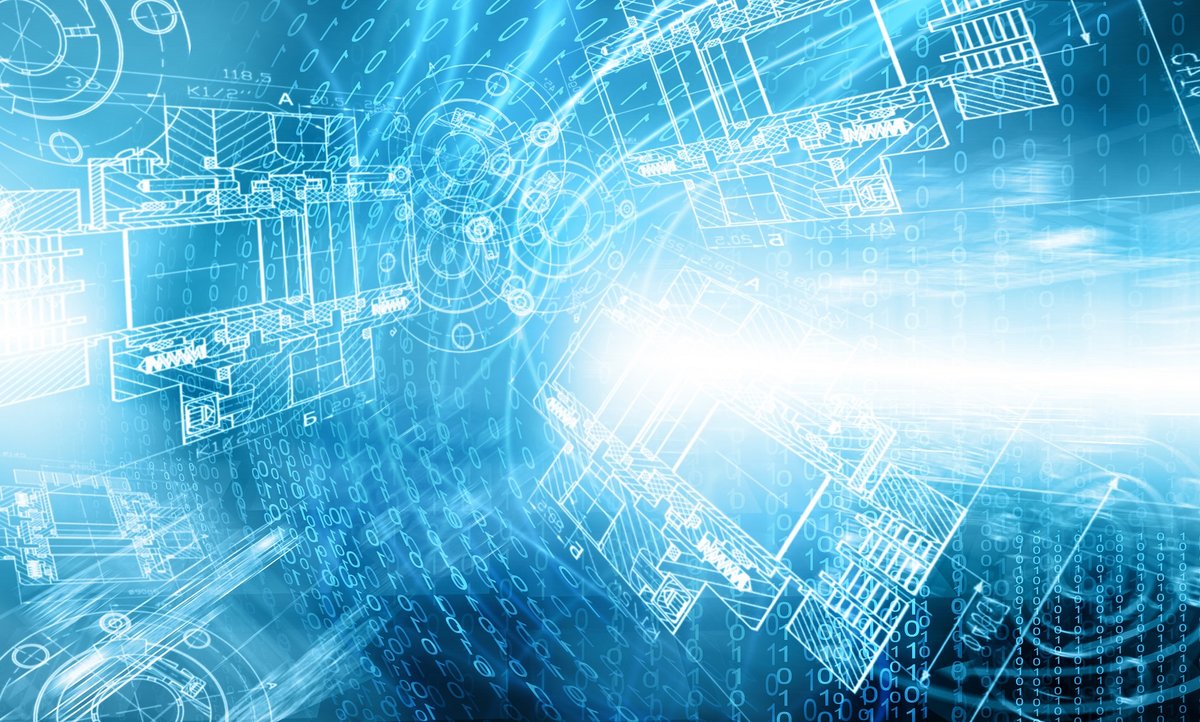 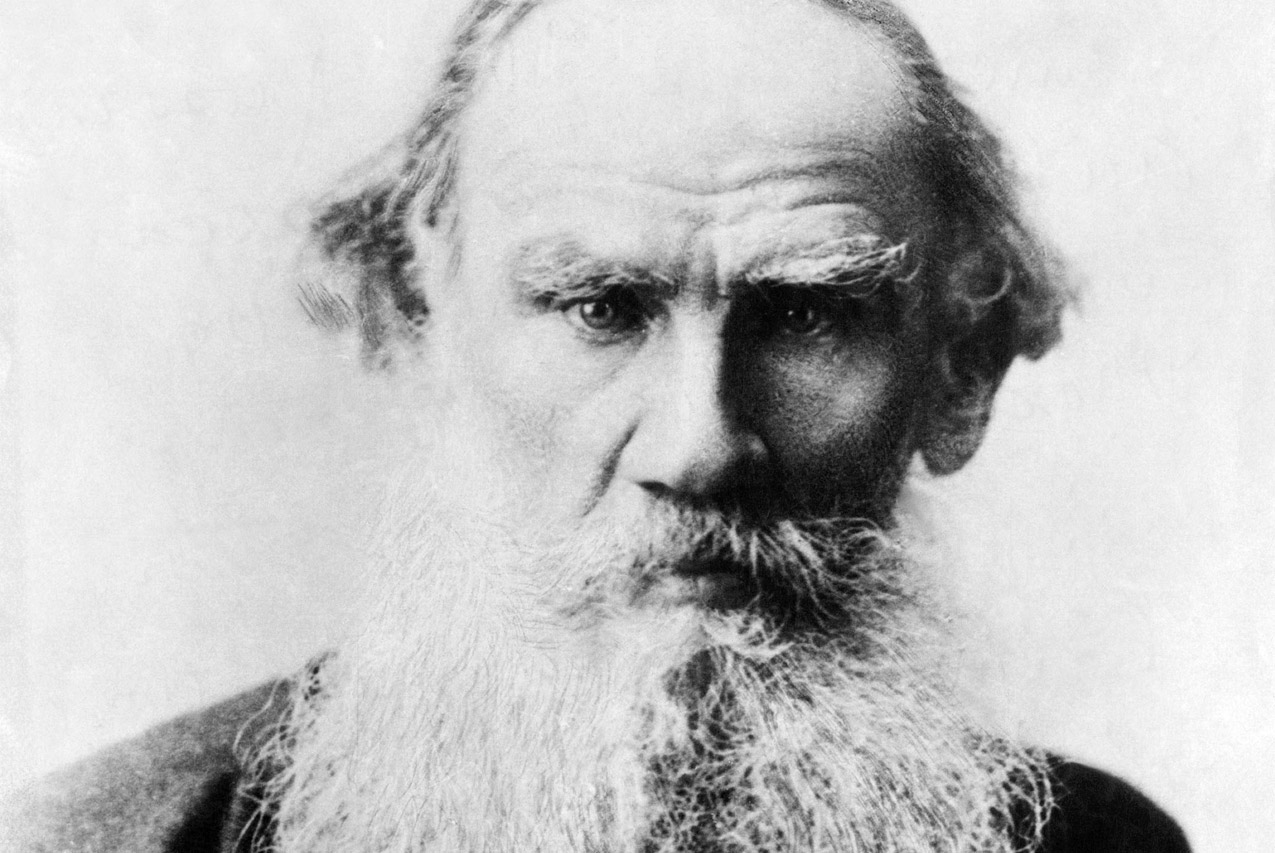 Угадайте, кто я?
Писатель Лев Толстой
 Дед Мороз
 Механик-самоучка Иван Кулибин
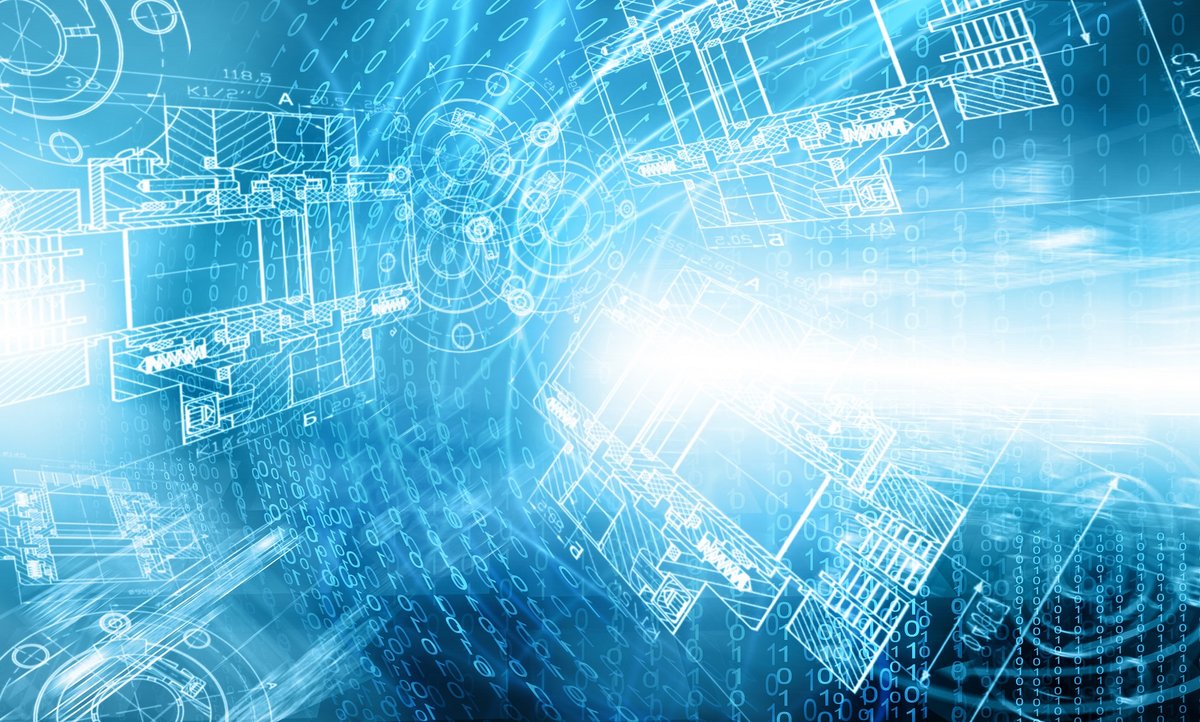 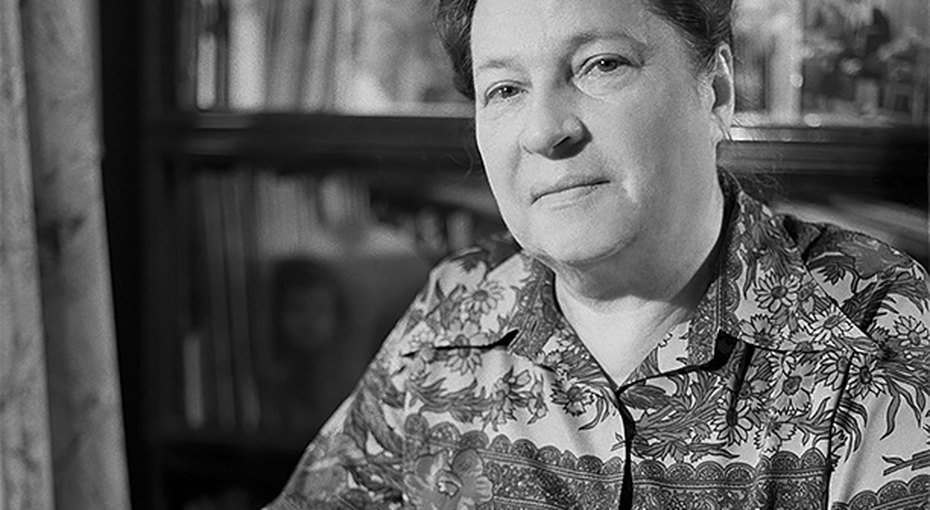 Угадайте, кто я?
Писательница Агния Барто	
 Профессор МакГонагалл
 Актриса Вера Васильева
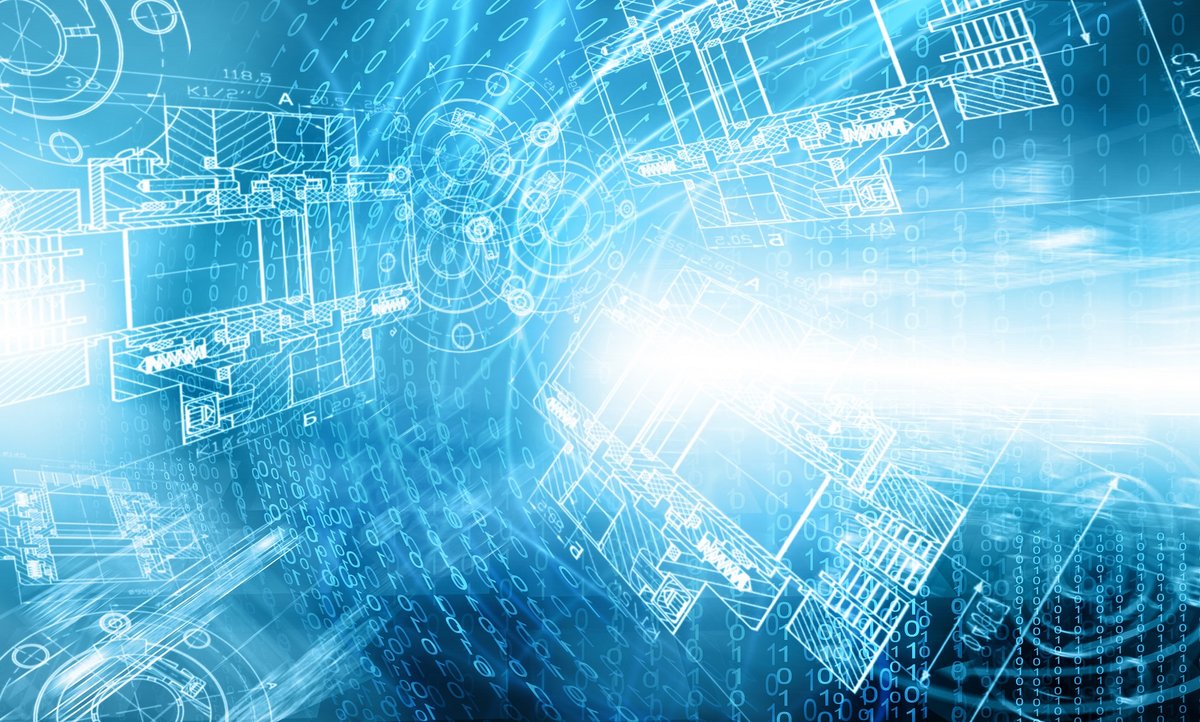 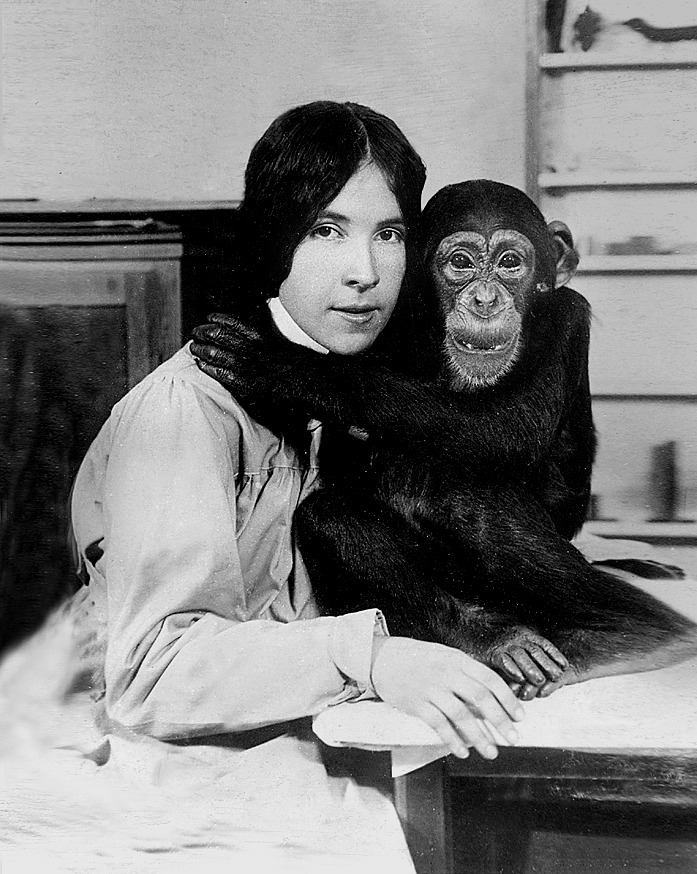 Угадайте, кто я?
Писатель о животных Вера Чаплина
 Учёный-зоолог Надежда Ладыгина-Котс
 Заслуженный работник зоопарка Нина Востокова
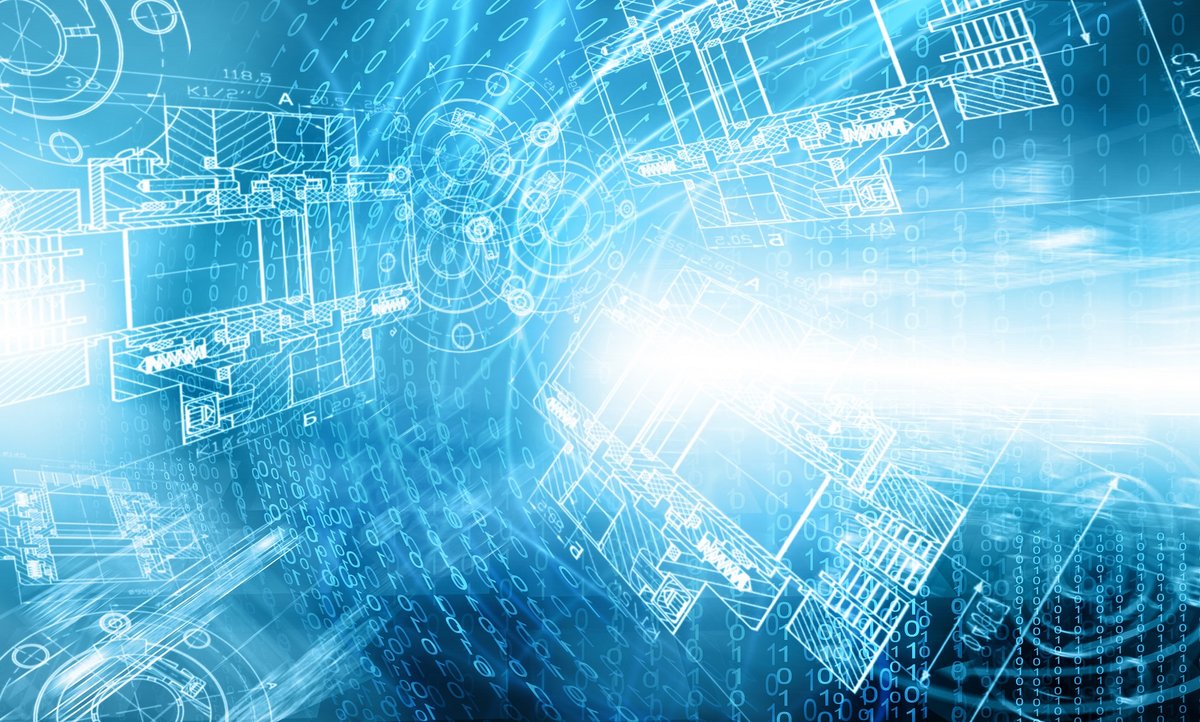 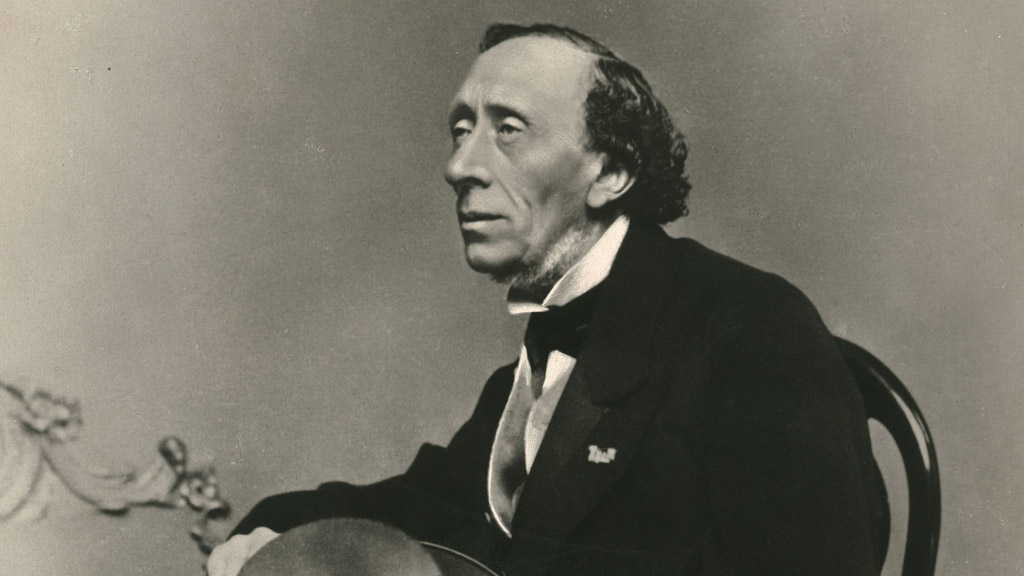 Угадайте, кто я?
Сказочник Г. Х. Андерсен	
 Профессор Сергей Боткин
 Композитор Петр Чайковский
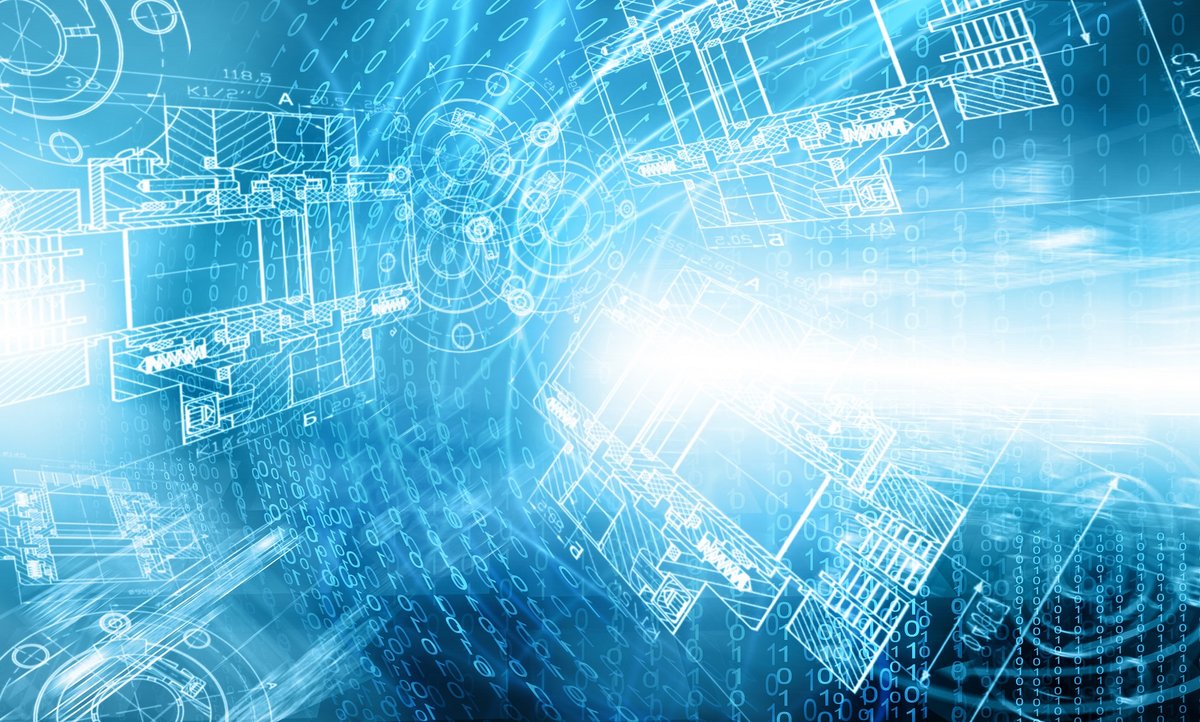 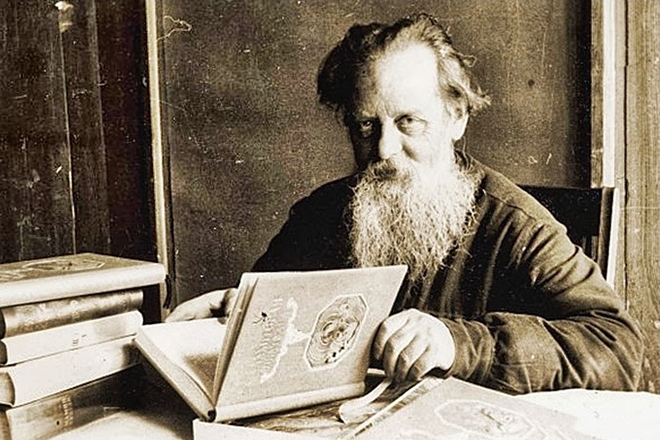 Угадайте, кто я?
Сказочник Петр Бажов
 Врач Николай Пирогов
 Учитель Антон Макаренко
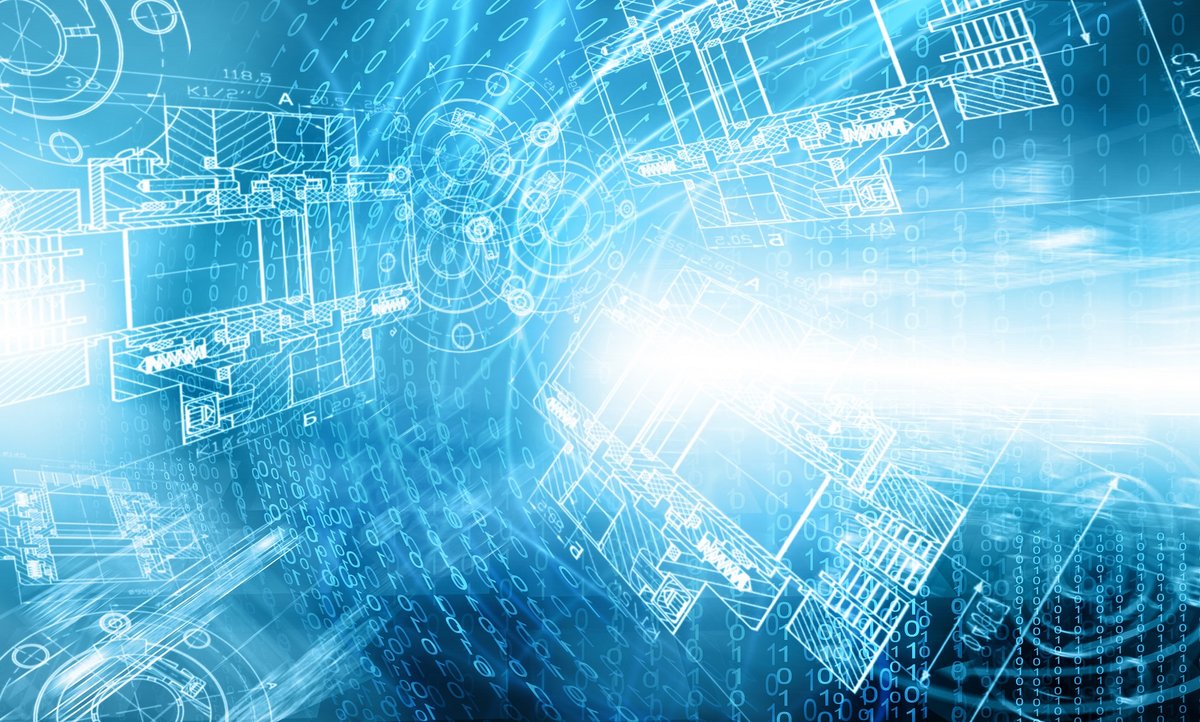 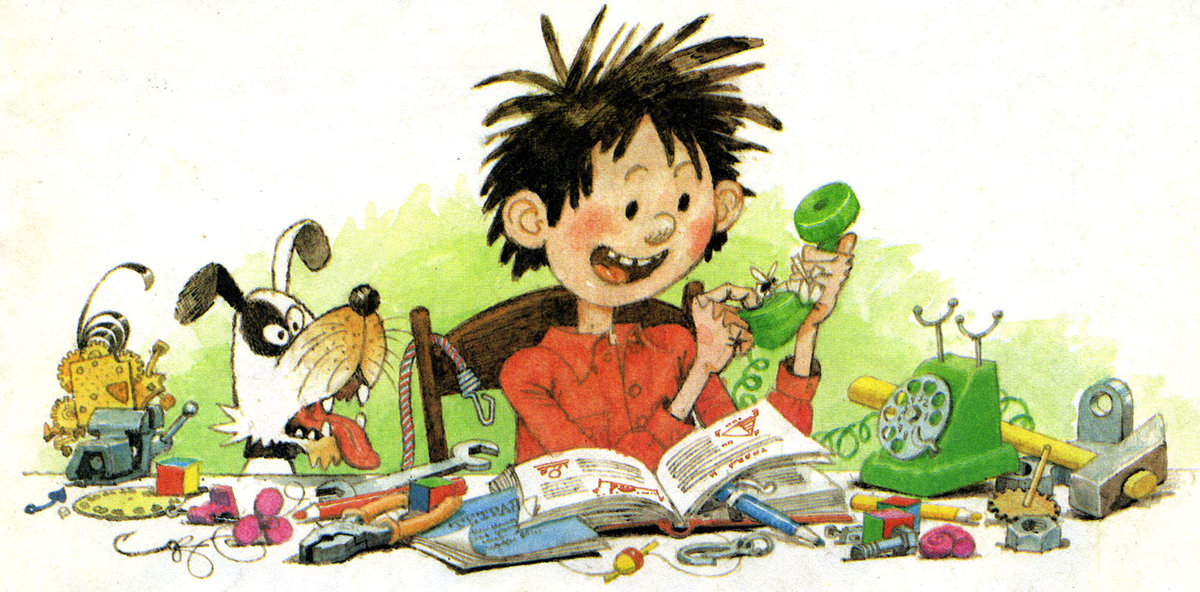 КНИЖНАЯ ПОЛКА НИКОЛАЯ НОСОВА
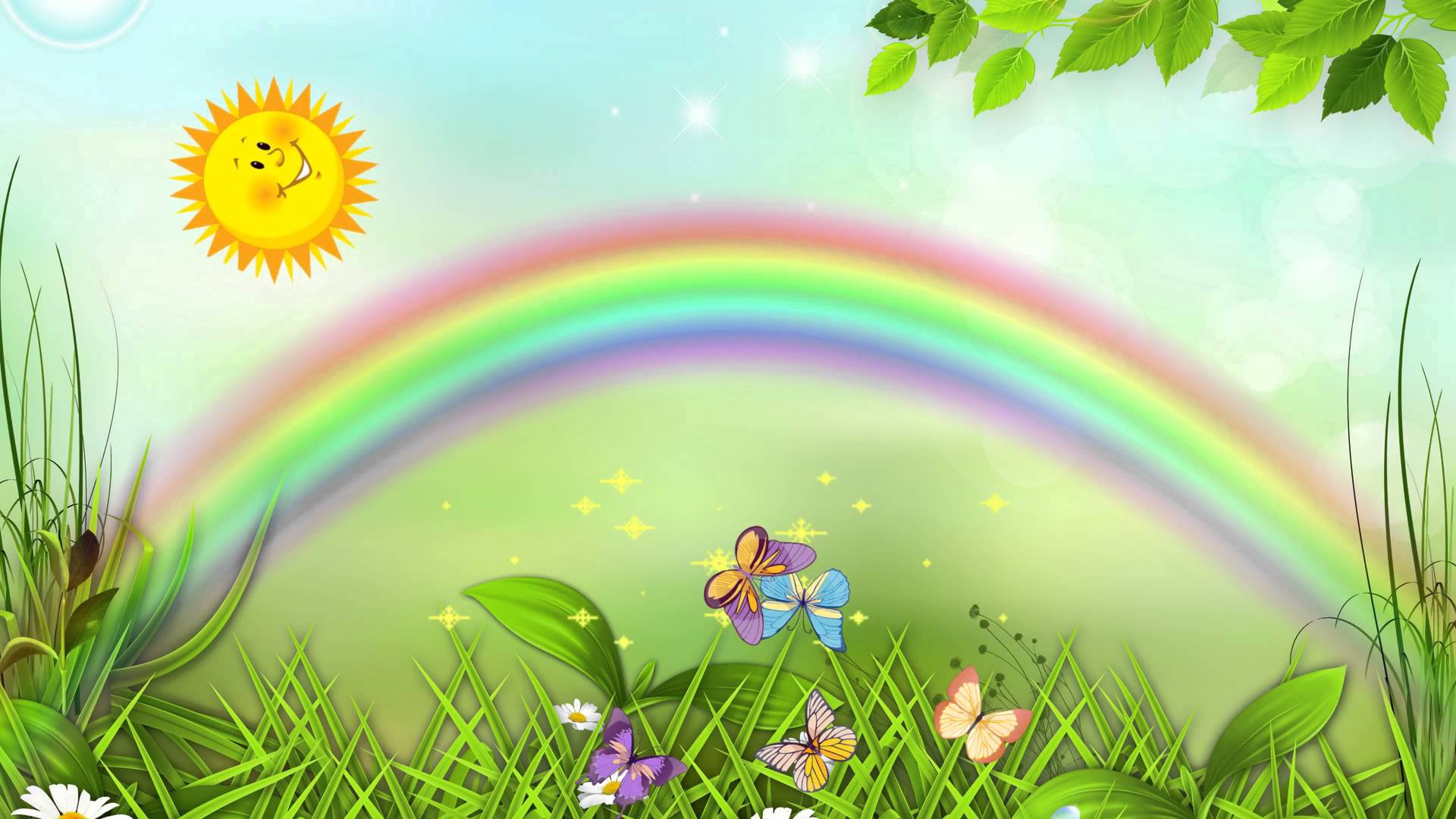 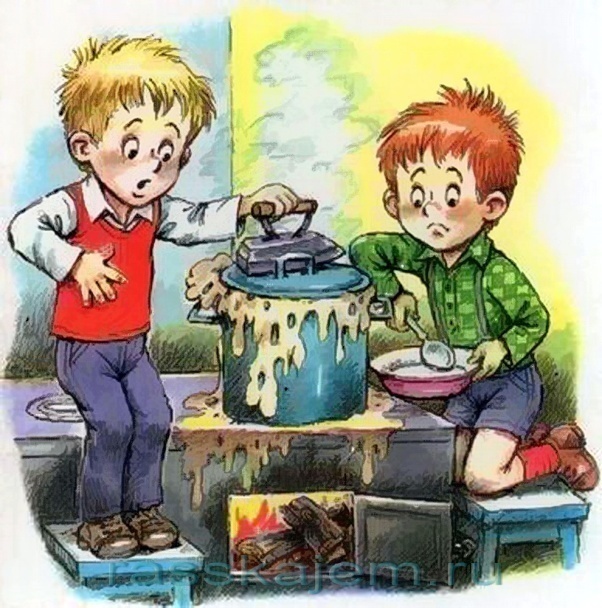 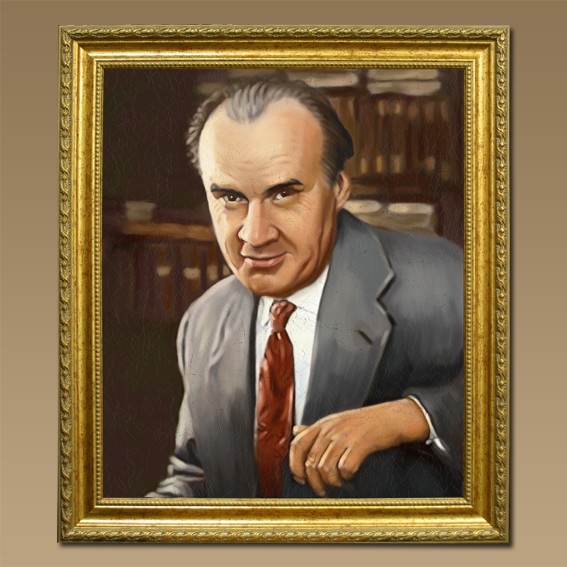 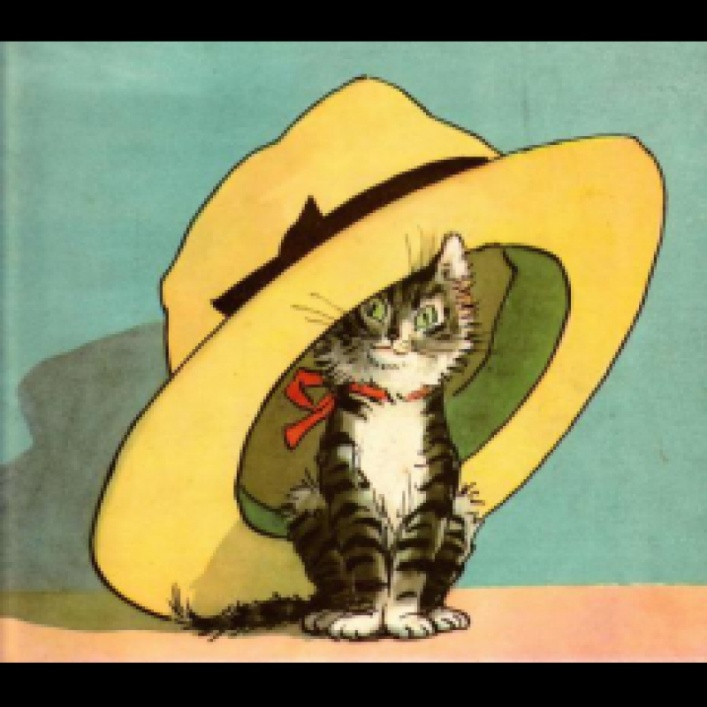 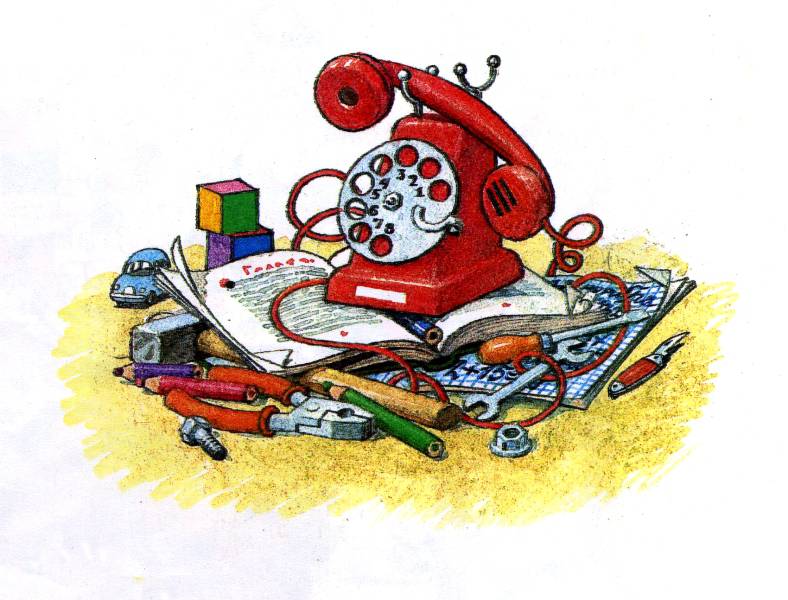 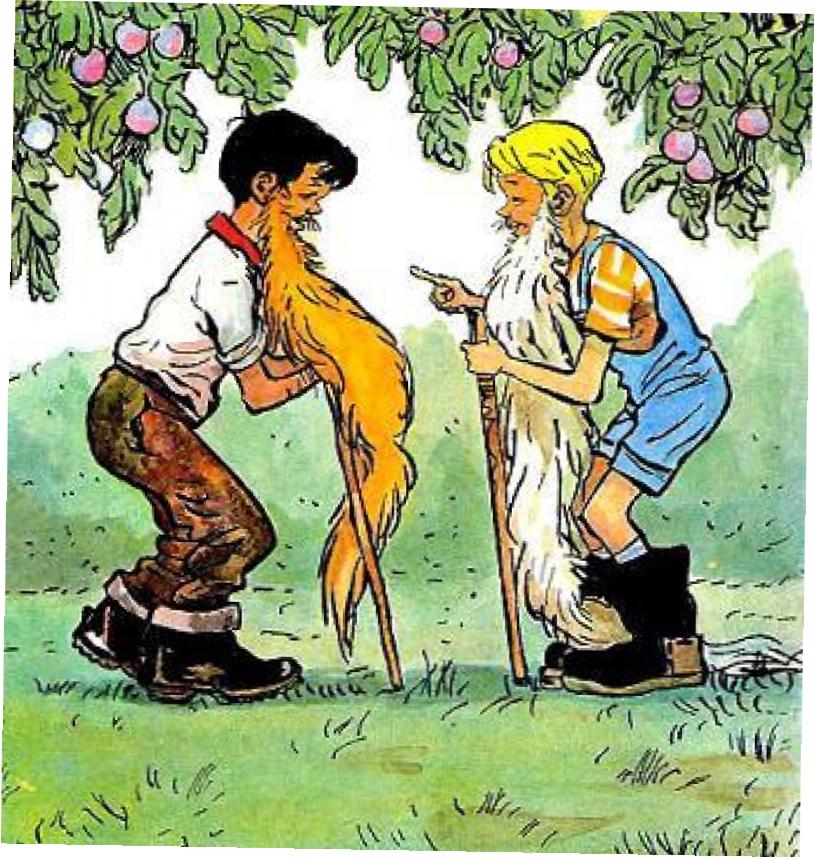 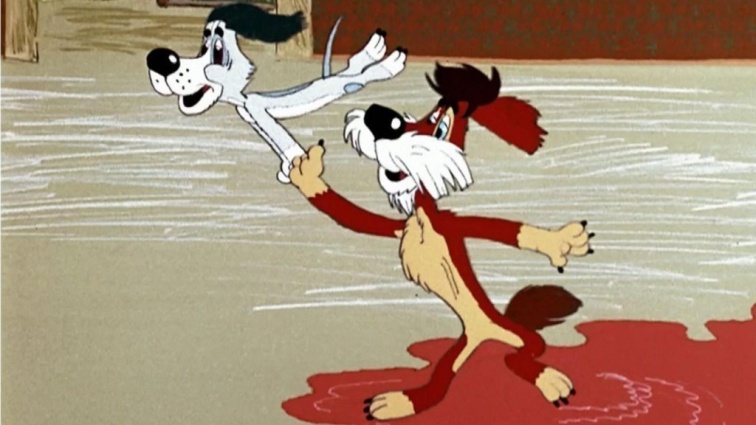 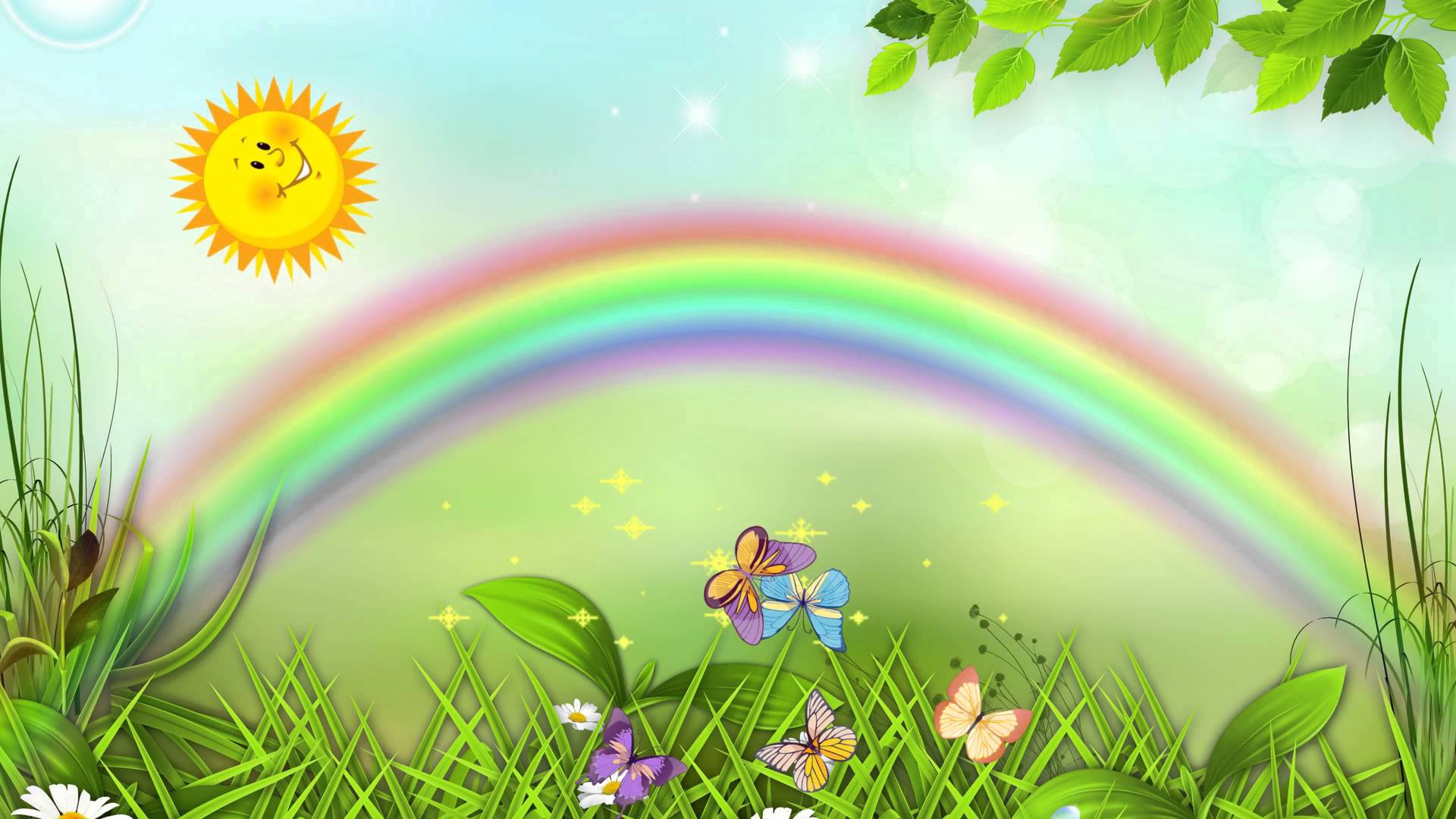 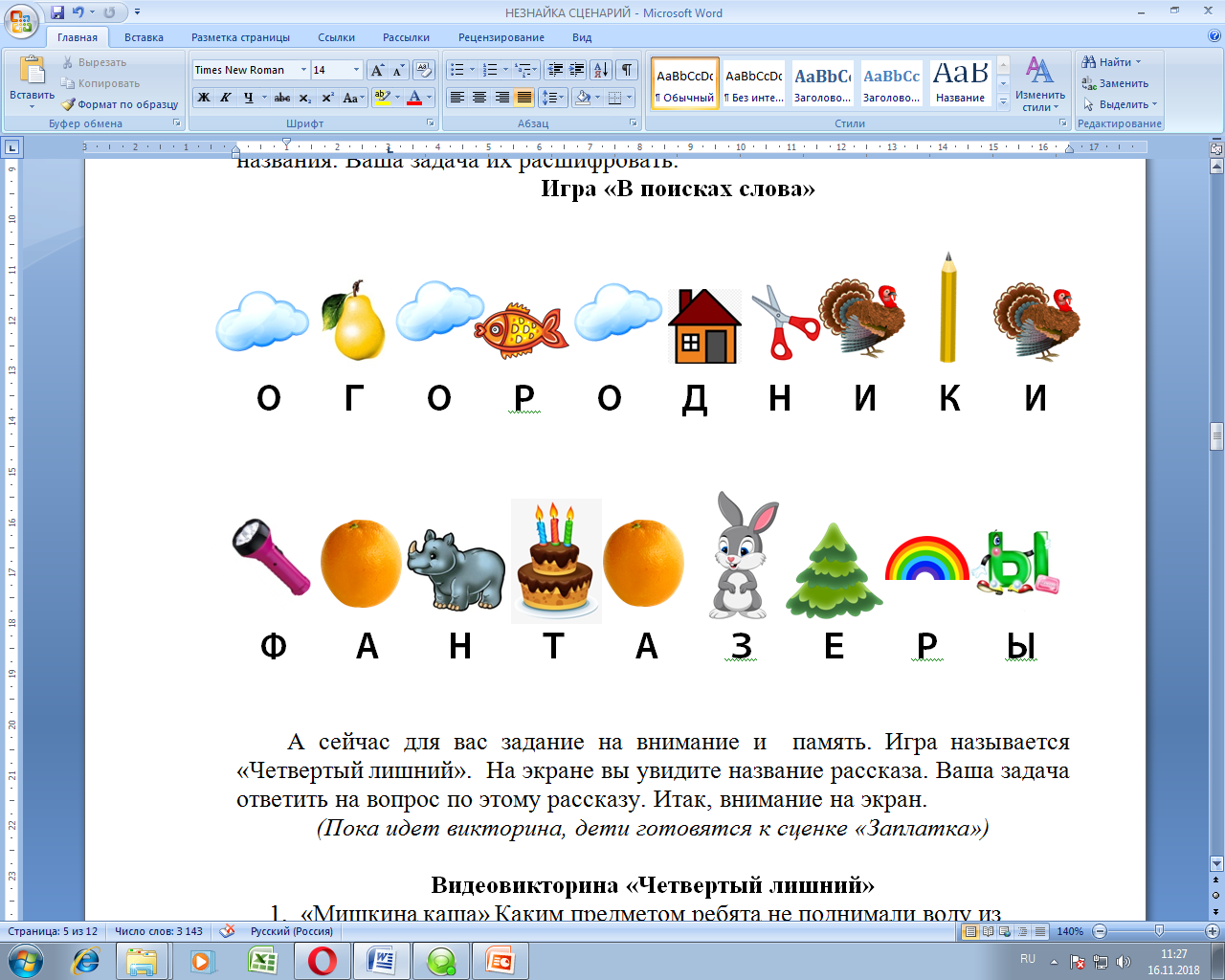 Д
Г
О
О
Р
О
Н
И
К
И
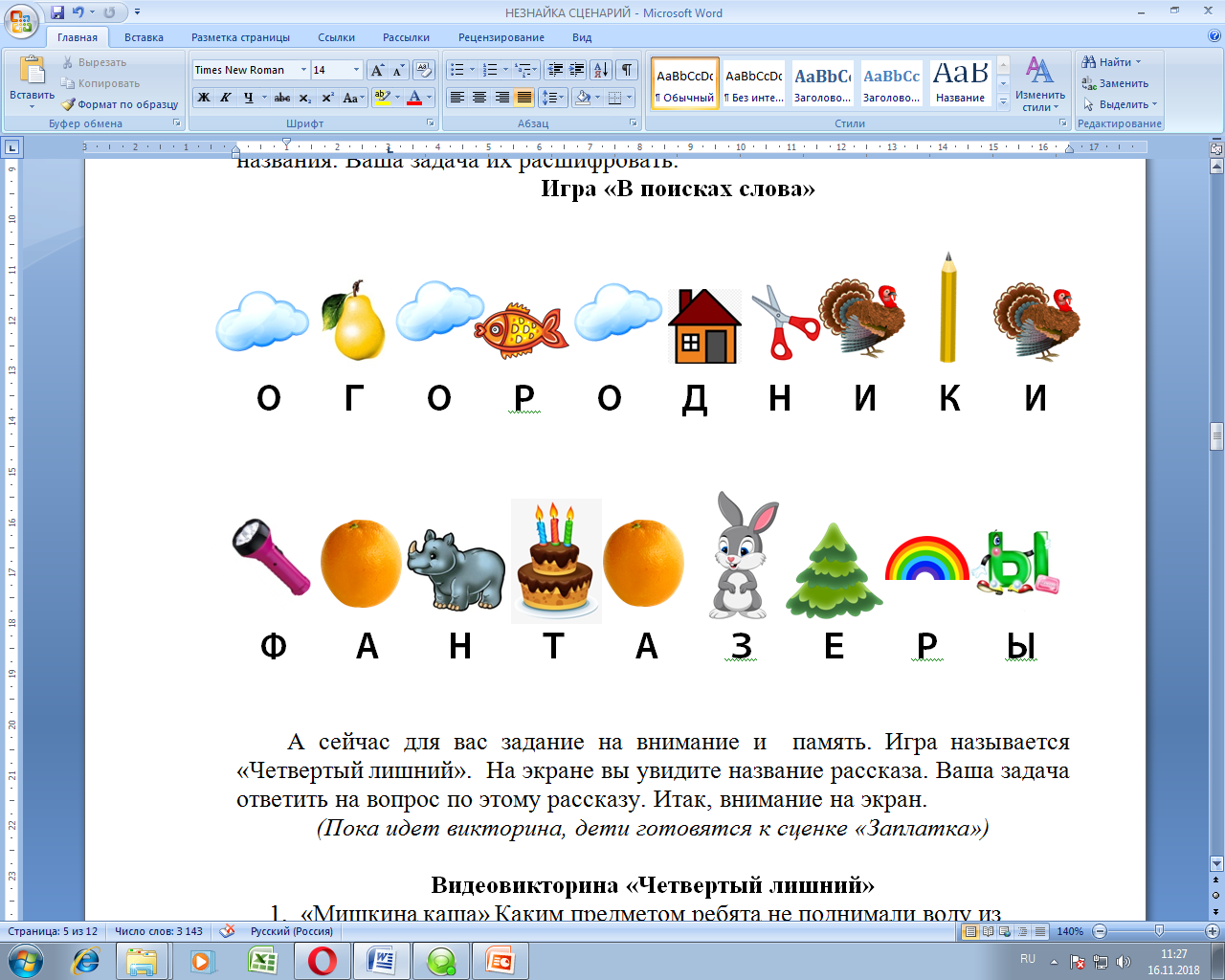 А
Р
Ф
А
Н
Т
З
Ё
Ы
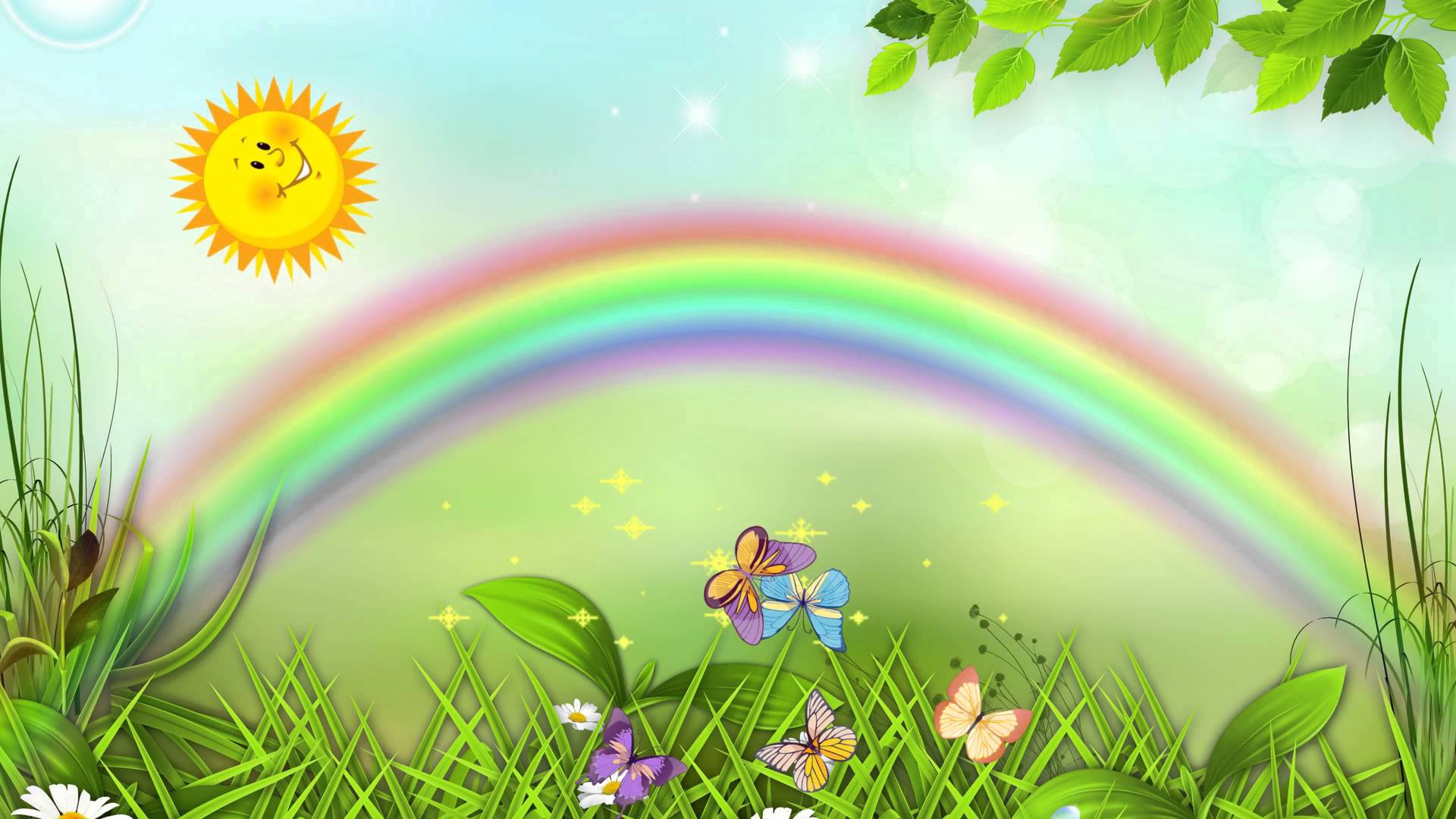 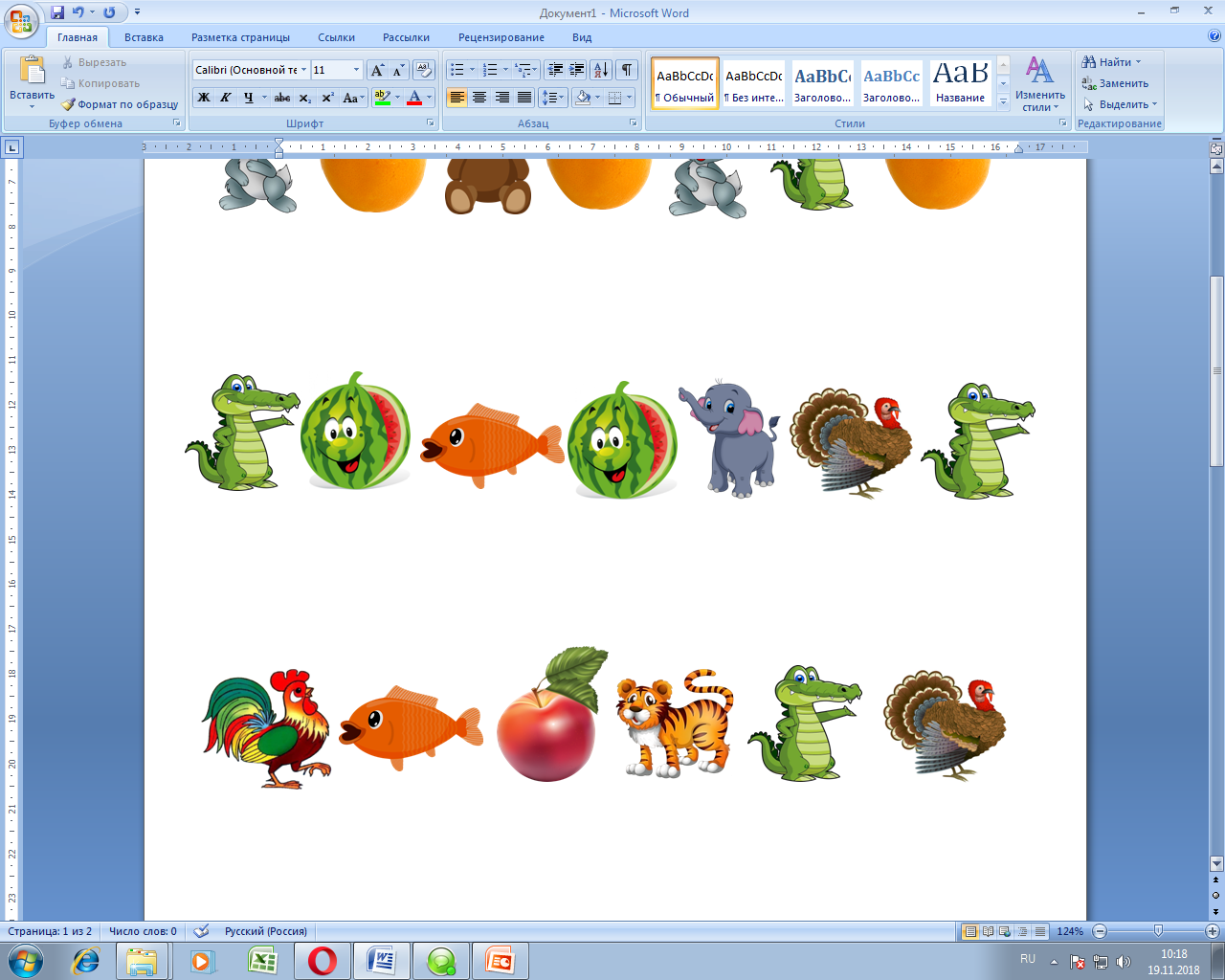 К
А
Р
А
С
И
К
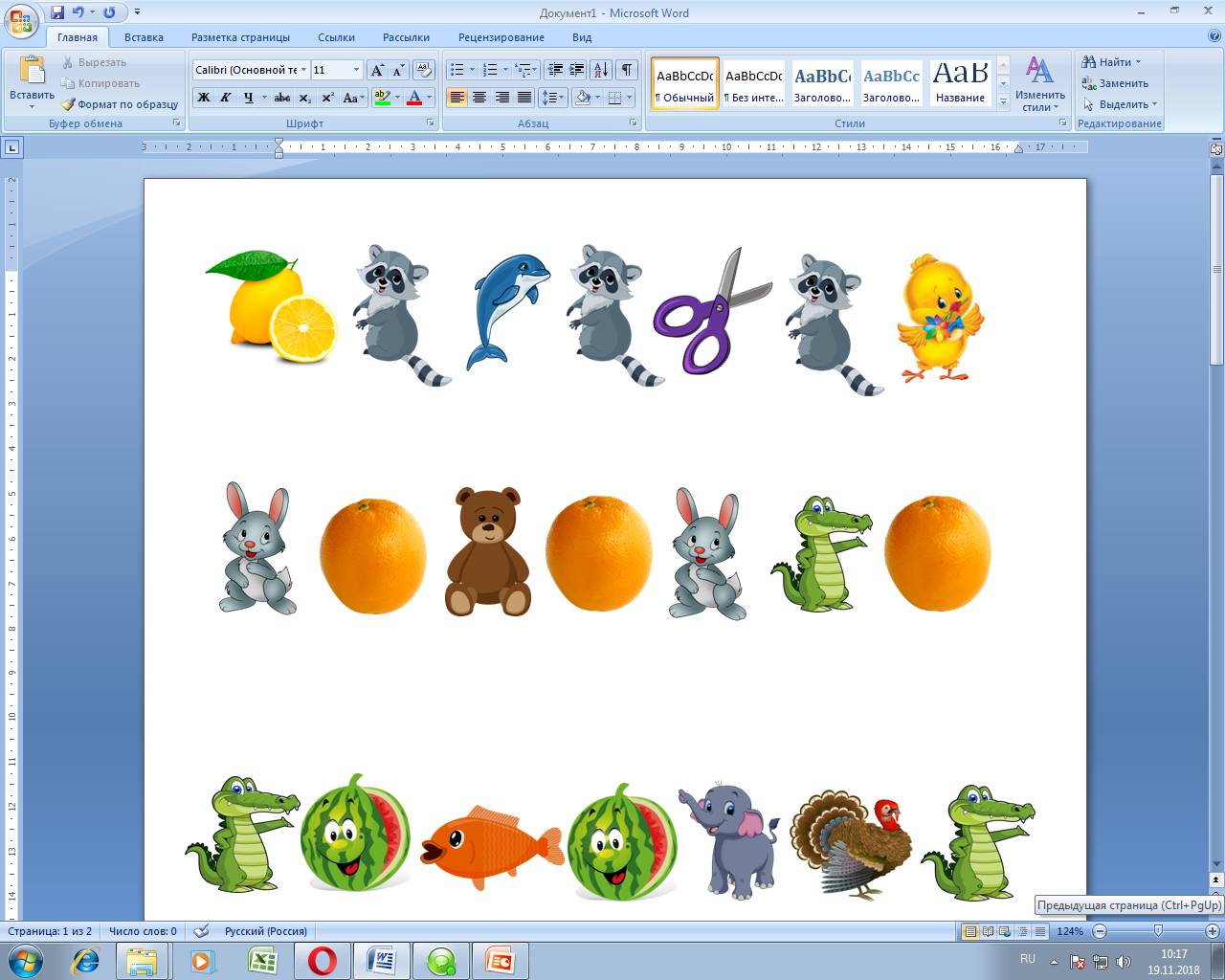 З
А
М
А
З
К
А
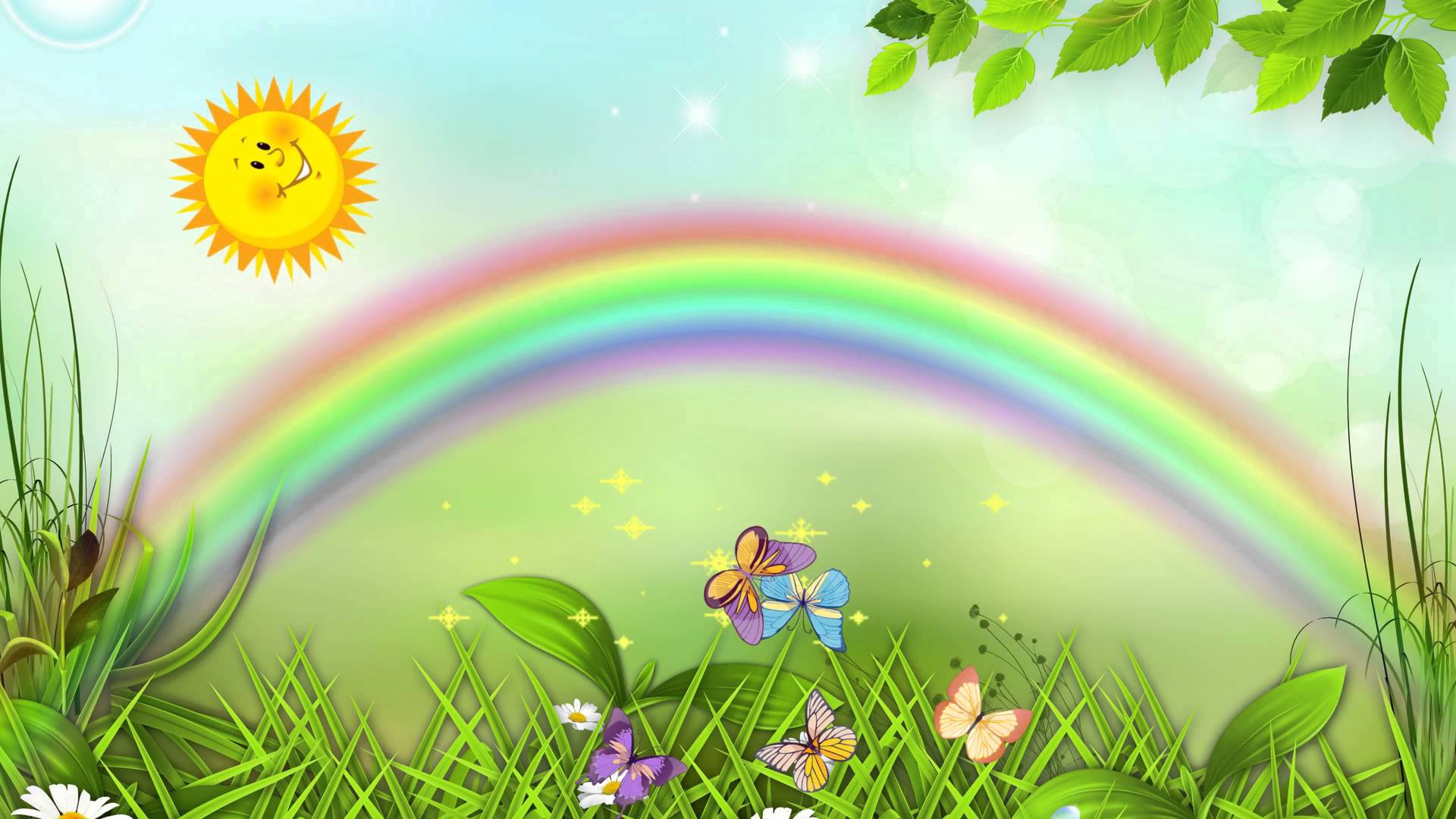 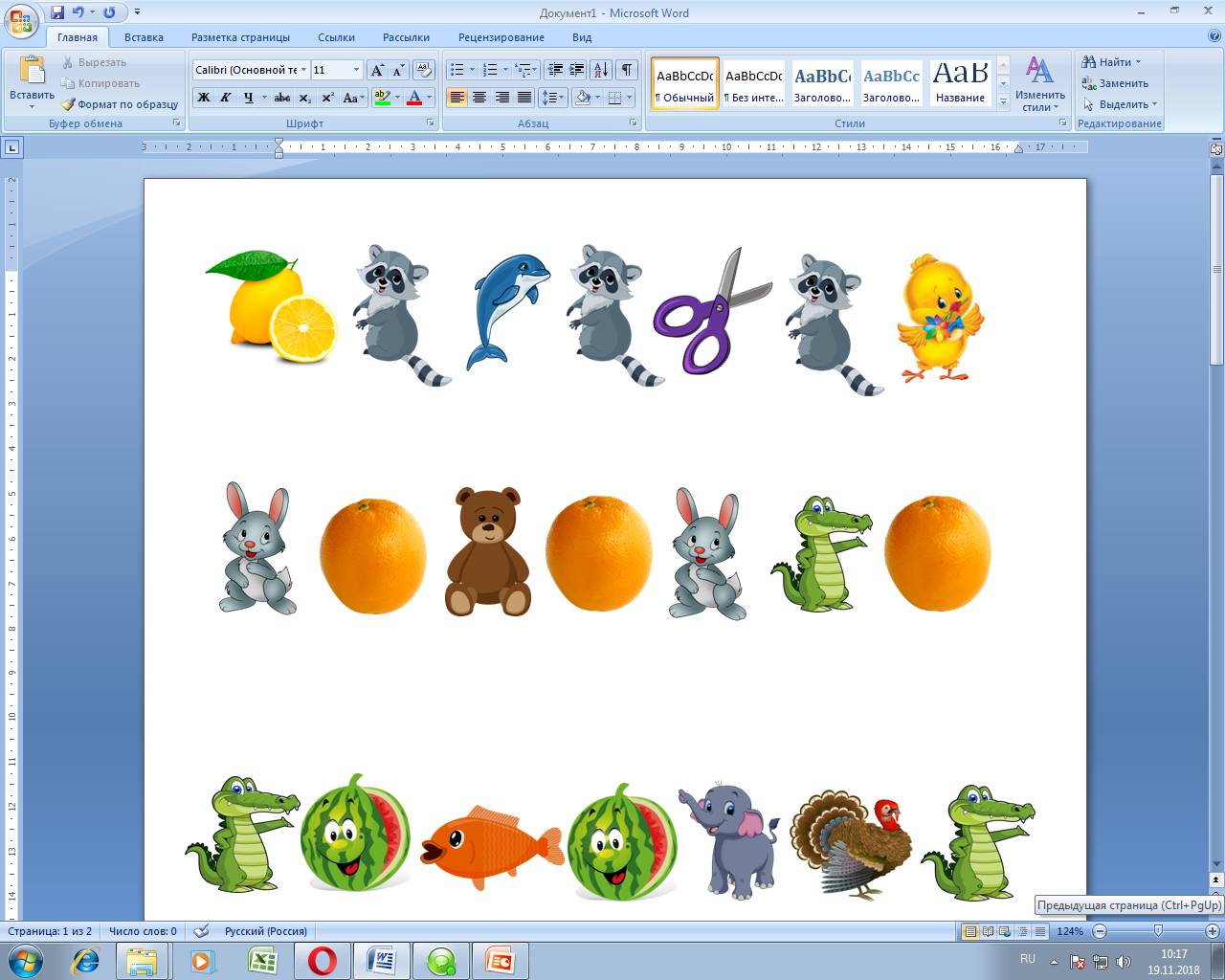 Л
Д
Е
Е
Е
Н
Ц
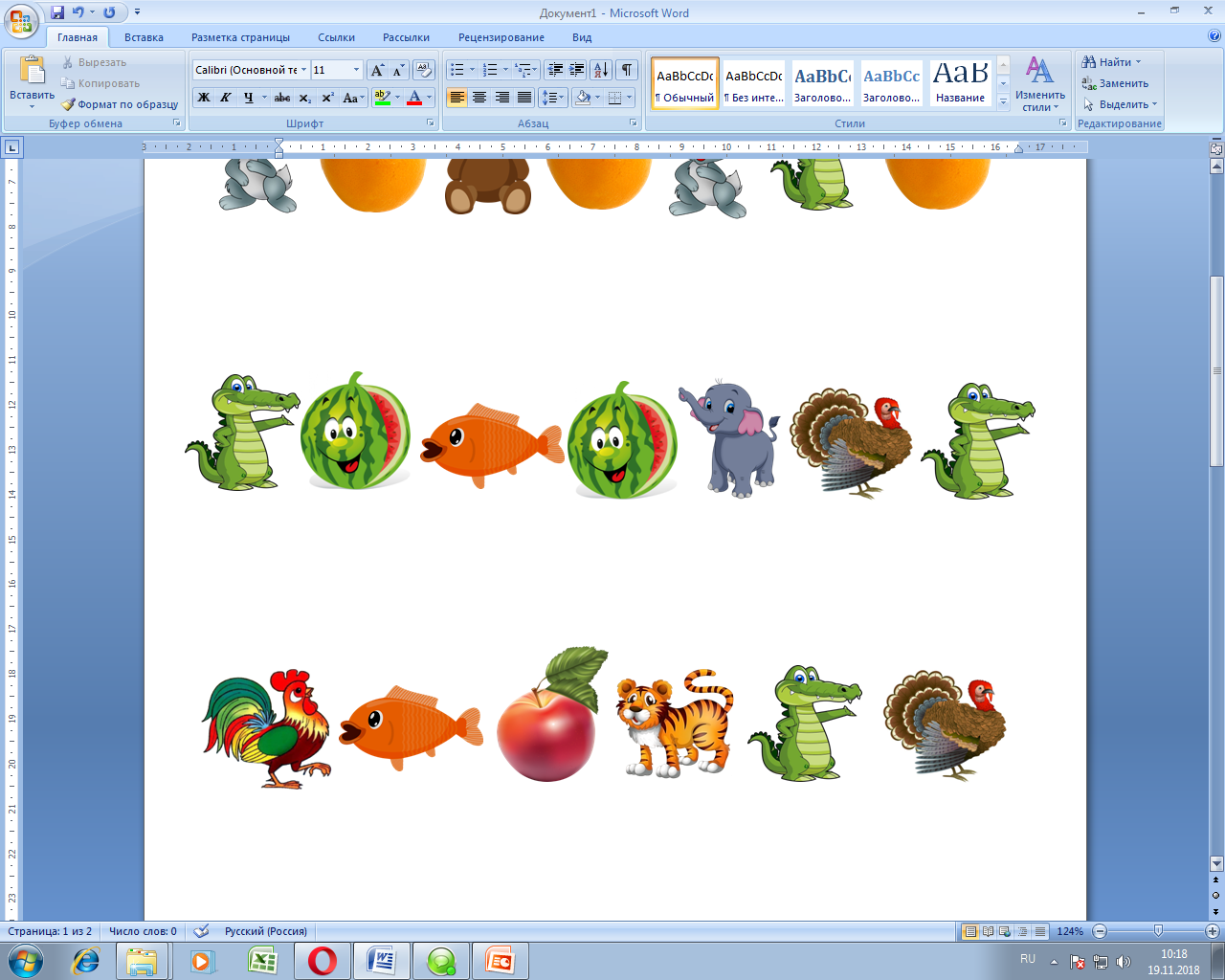 Я
П
Р
И
Т
К
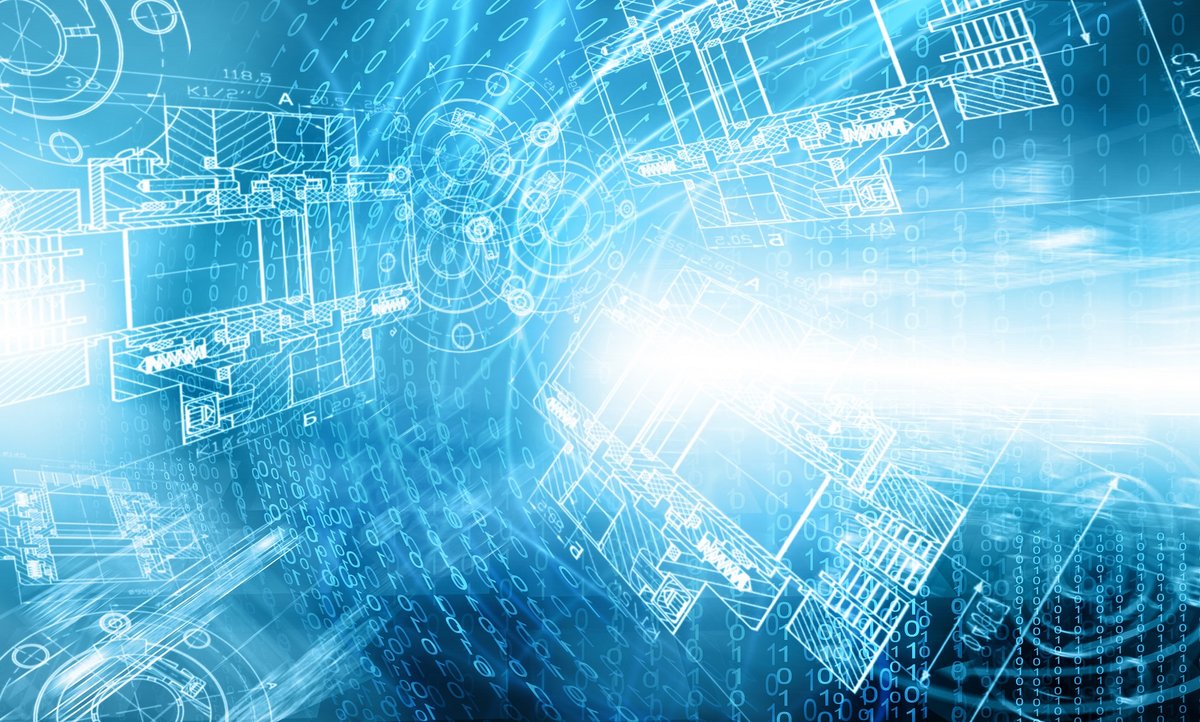 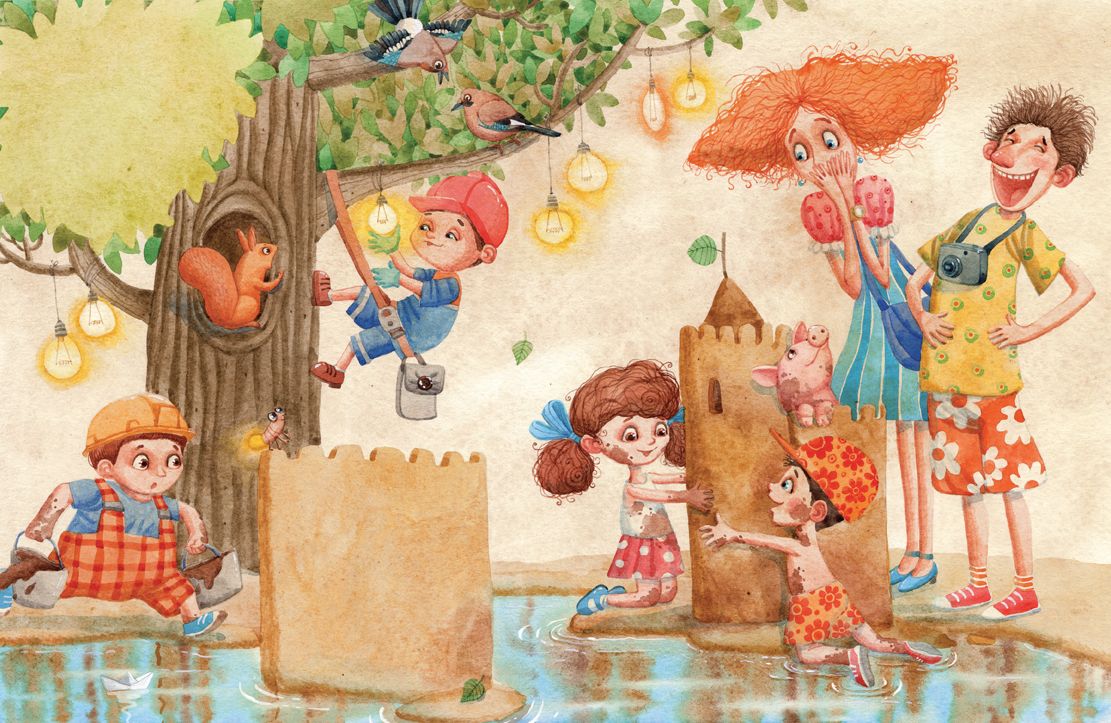 СБЕЖАВШИЕ СЛОВА
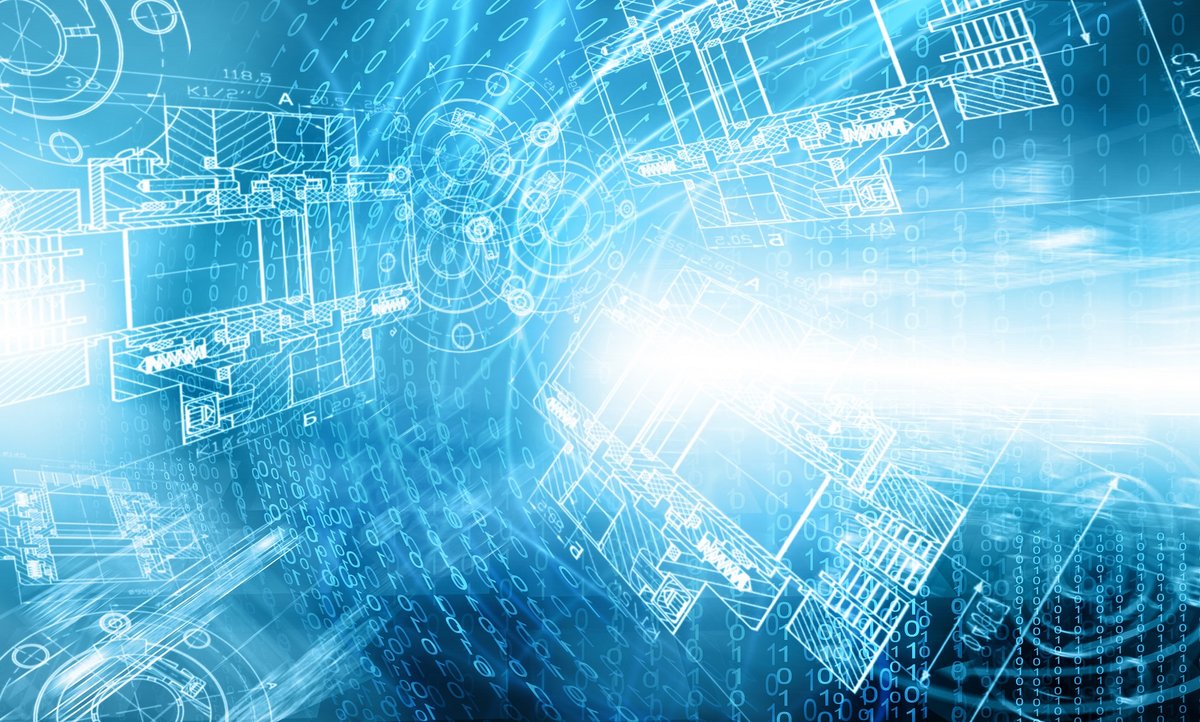 УГАДАЙТЕ СКАЗКУ ПО СЛОВАМ:
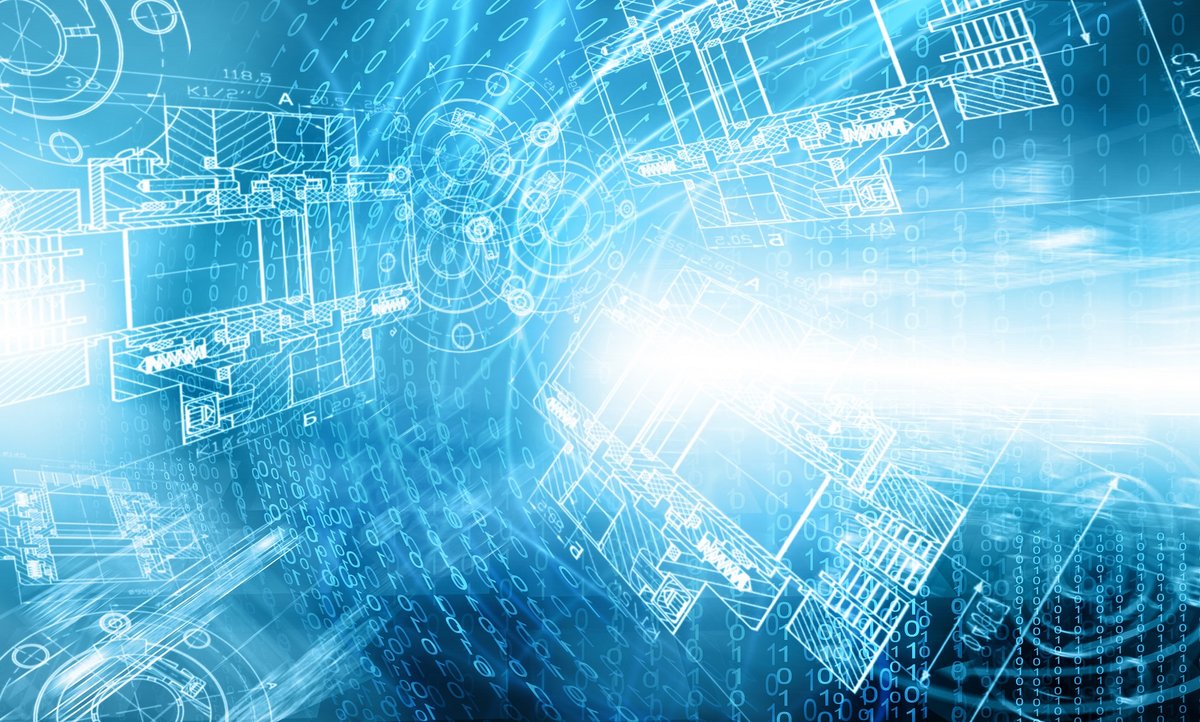 УГАДАЙТЕ СКАЗКУ ПО СЛОВАМ:
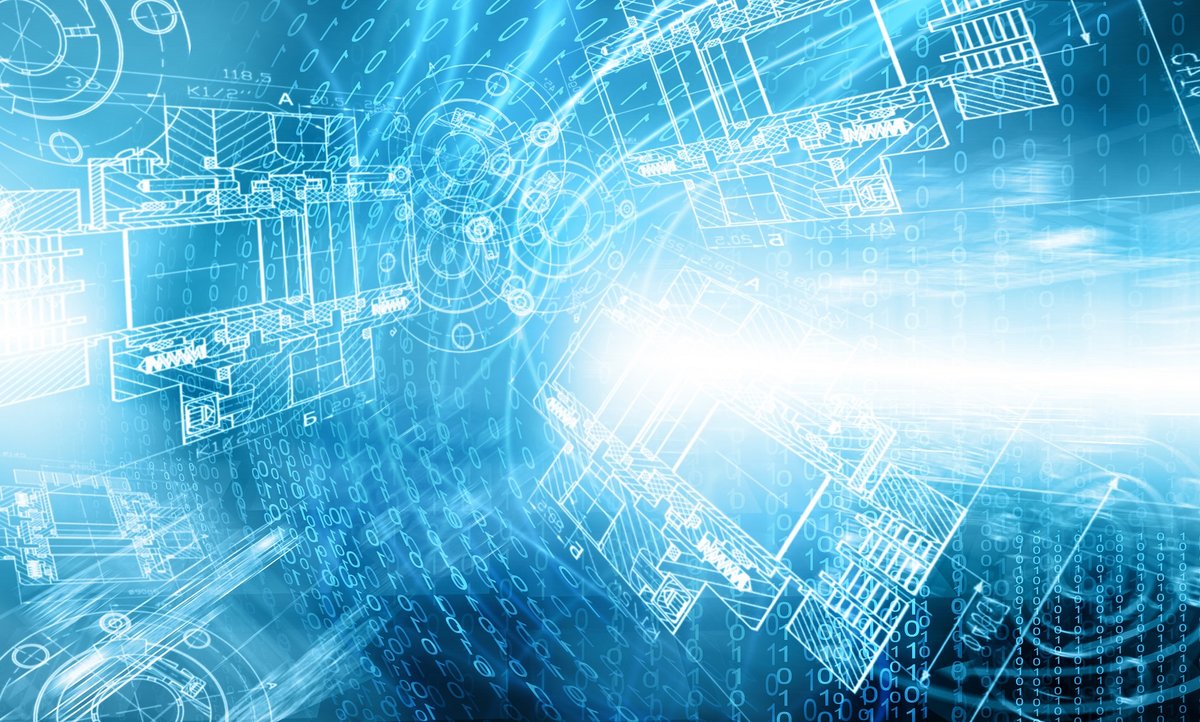 УГАДАЙТЕ СКАЗКУ ПО СЛОВАМ:
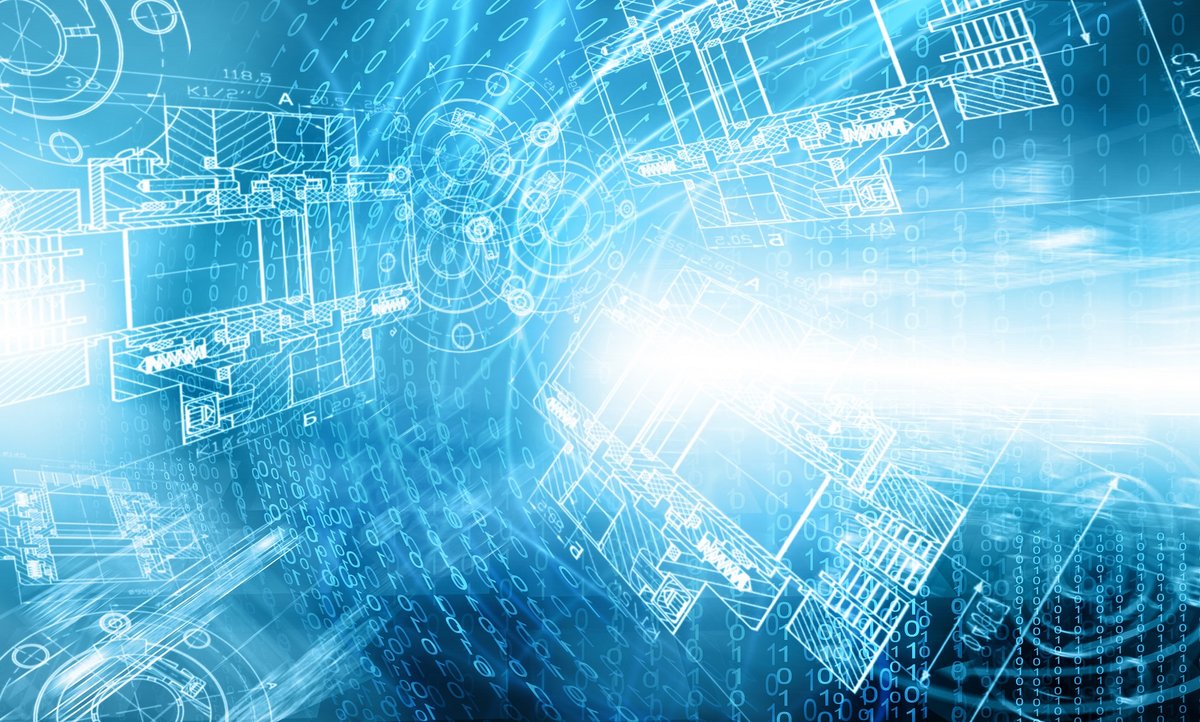 УГАДАЙТЕ СКАЗКУ ПО СЛОВАМ:
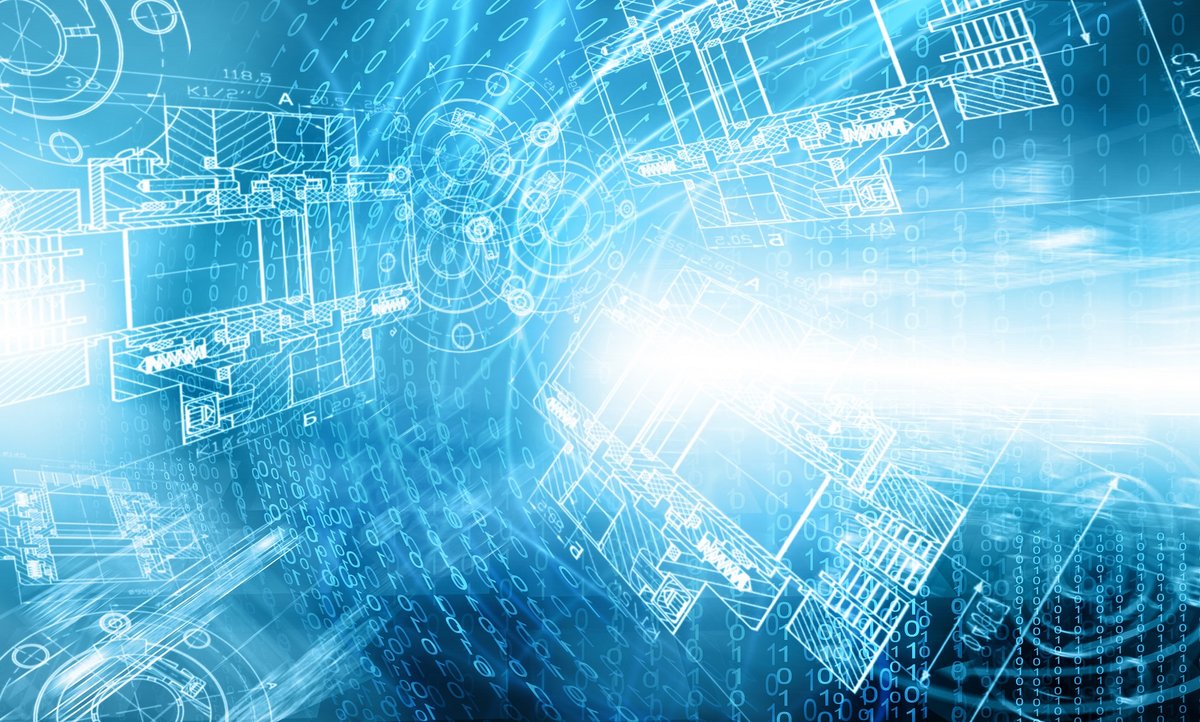 ОТВЕТЫ:
Сказка о Царе Салтане
 Сказка о Коньке-Горбунке
 Гензель и Гретель
 Храбрый портняжка
 Хоббит. Путешествие туда и обратно
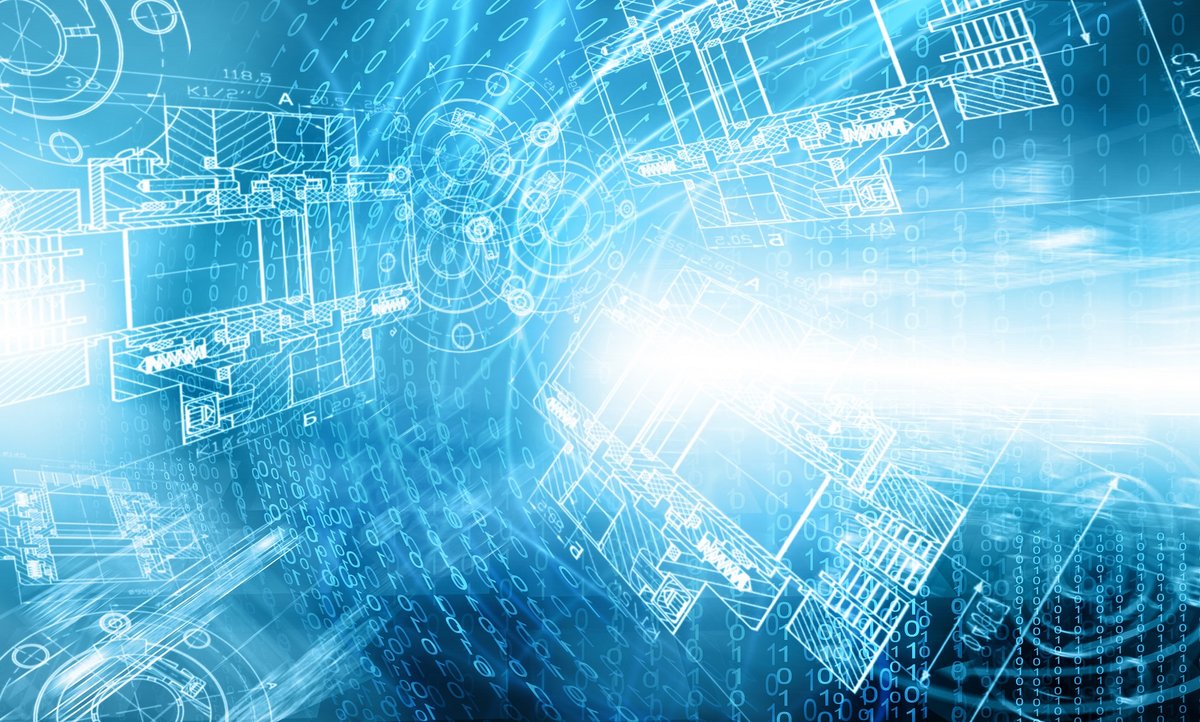 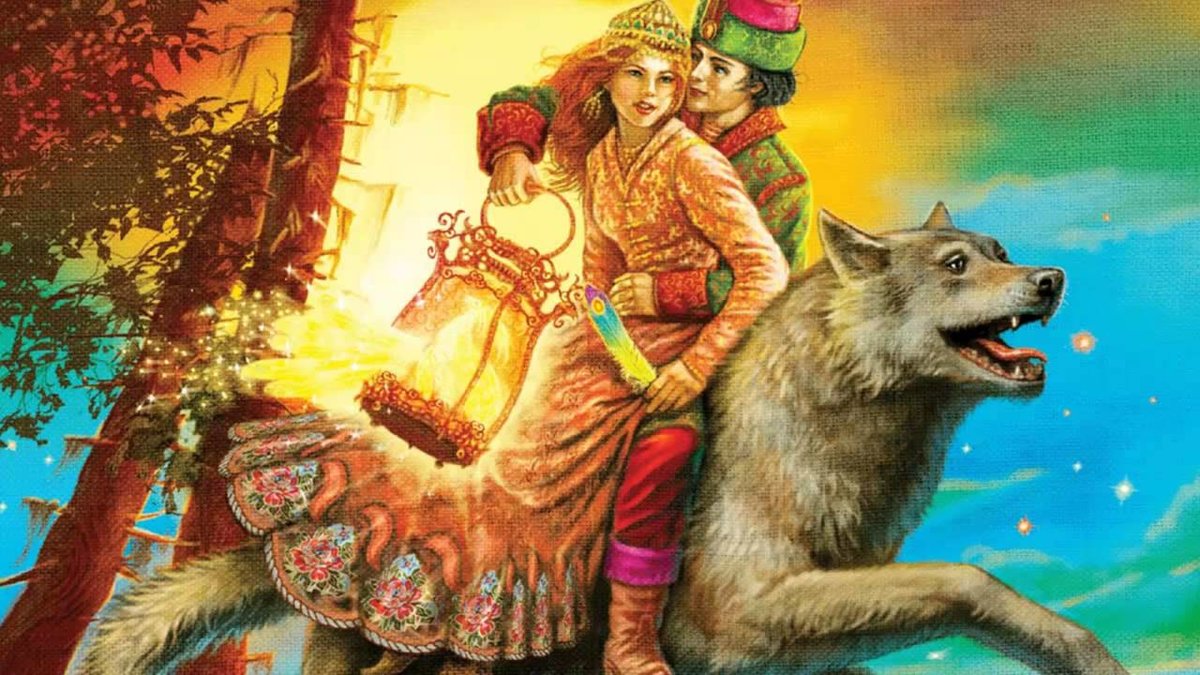 СКАЗОЧНЫЙ КОКТЕЙЛЬ
ВОПРОС:
ВОЛШЕБНЫЕ ПРЕДМЕТЫ
С этим предметом мы и сами встречаемся каждый день, правда теперь оно не издаёт ни звука, боится, Чтобы не разбили.
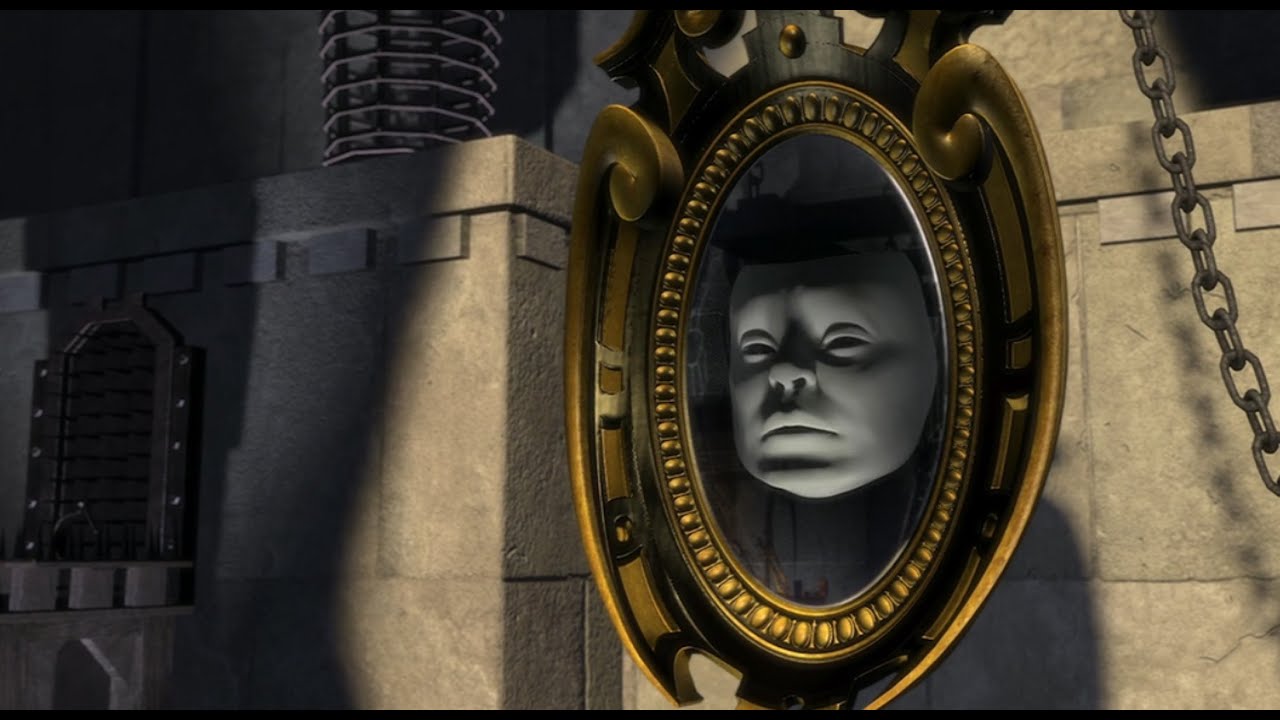 ОТВЕТ:
ЗЕРКАЛО
СКАЗКИ-РОДСТВЕННИЦЫ
ВОПРОС:
ЭТО РУССКАЯ СКАЗКА О СБЕЖАВШИХ ДОМАШНИХ ЖИВОТНЫХ, КОТОРЫЕ БЛАГОДАРЯ ВЗАИМОВЫРЧКЕ ИЗБЕЖАЛИ ВЕРНОЙ СМЕРТИ. 
У ЭТОЙ СКАЗКИ  ЕСТЬ НЕМЕЦКАЯ СЕСТРА-БЛИЗНЕЦ.
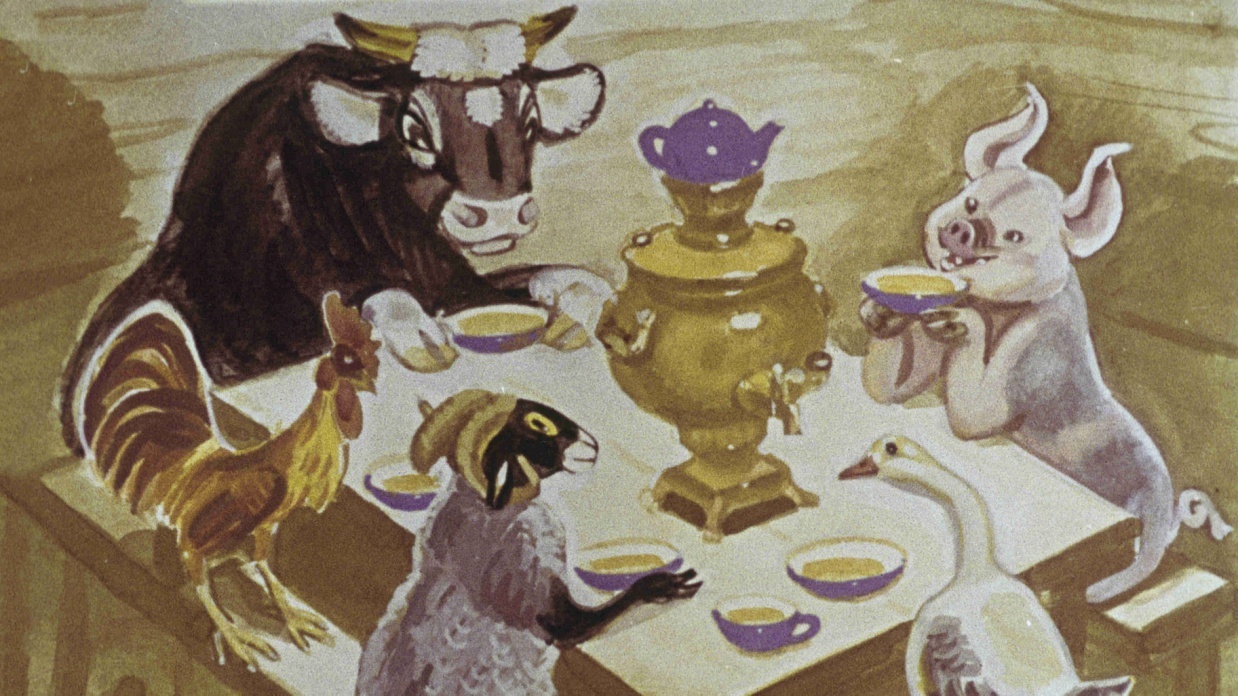 ОТВЕТ:
ЗИМОВЬЕ ЗВЕРЕЙ
ВОЛШЕБНЫЕ ПРЕДМЕТЫ
ВОПРОС:
Владелец этого предмета может легко ездить в маршрутке без билета, уходить незамеченным со скучного урока и лучше всех играть в прятки.
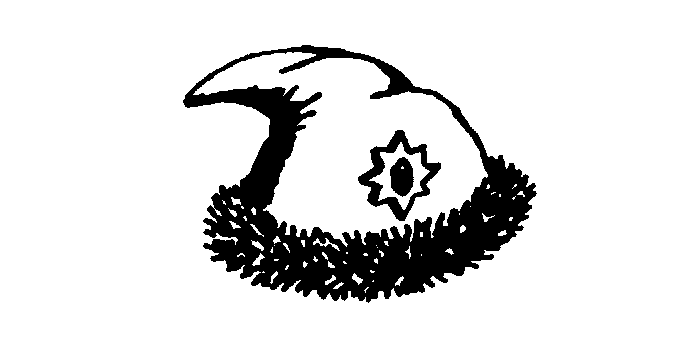 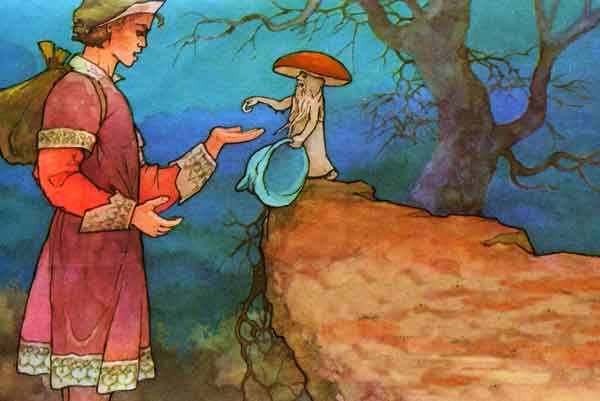 ШАПКА-НЕВИДИМКА
ОТВЕТ:
СКАЗКА О ЖИВОТНЫХ
ВОПРОС:
Эта птица довольно часто встречается в русских сказках. Иногда становится жертвой обмана лисы, а иногда проявляет себя как персонаж гордый и обидчивый.
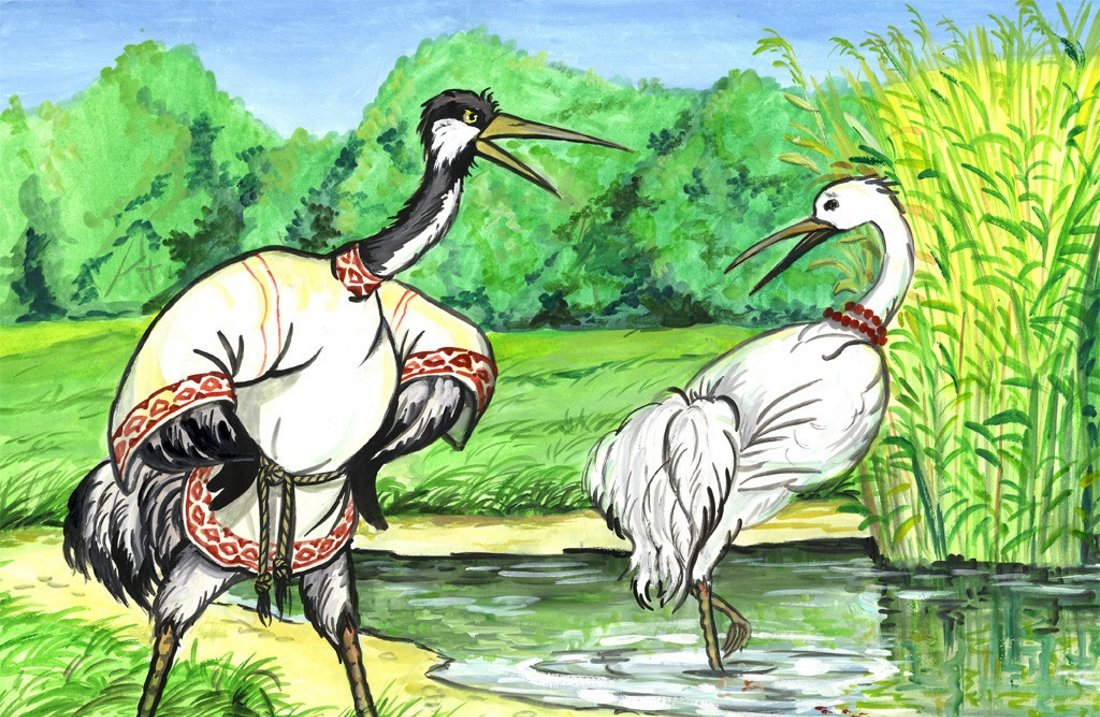 ОТВЕТ:
ЖУРАВЛЬ
СКАЗКА О ЖИВОТНЫХ
ВОПРОС:
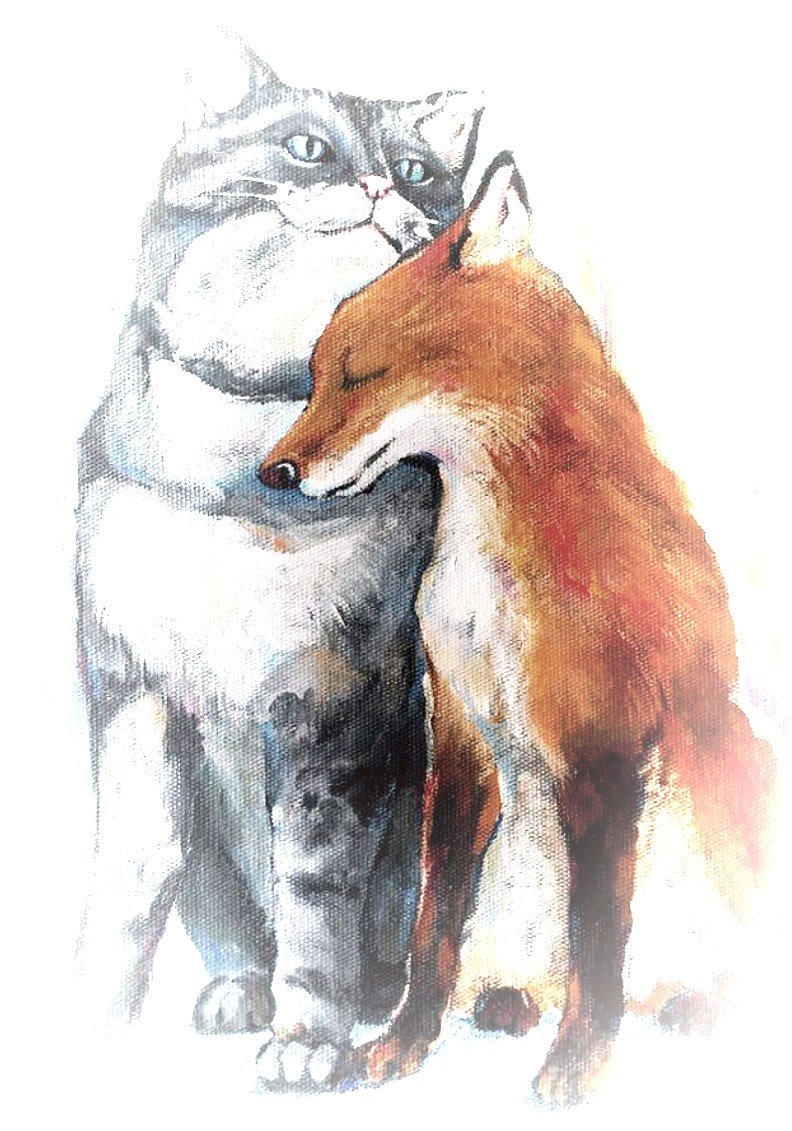 В этой сказке все лесные звери так боялись одно домашнее животное, что даже медведь говорил о нем:
«Невелик, да прожорлив! 
Нам четверым не съесть, 
а ему одному мало»
ОТВЕТ:
КОТ И ЛИСА
РУССКАЯ СКАЗКА
ВОПРОС:
Если верить сказке, когда этот персонаж бежал, 
то земля вокруг дрожала,
а уж прыгнуть мог выше самой высокой башни.
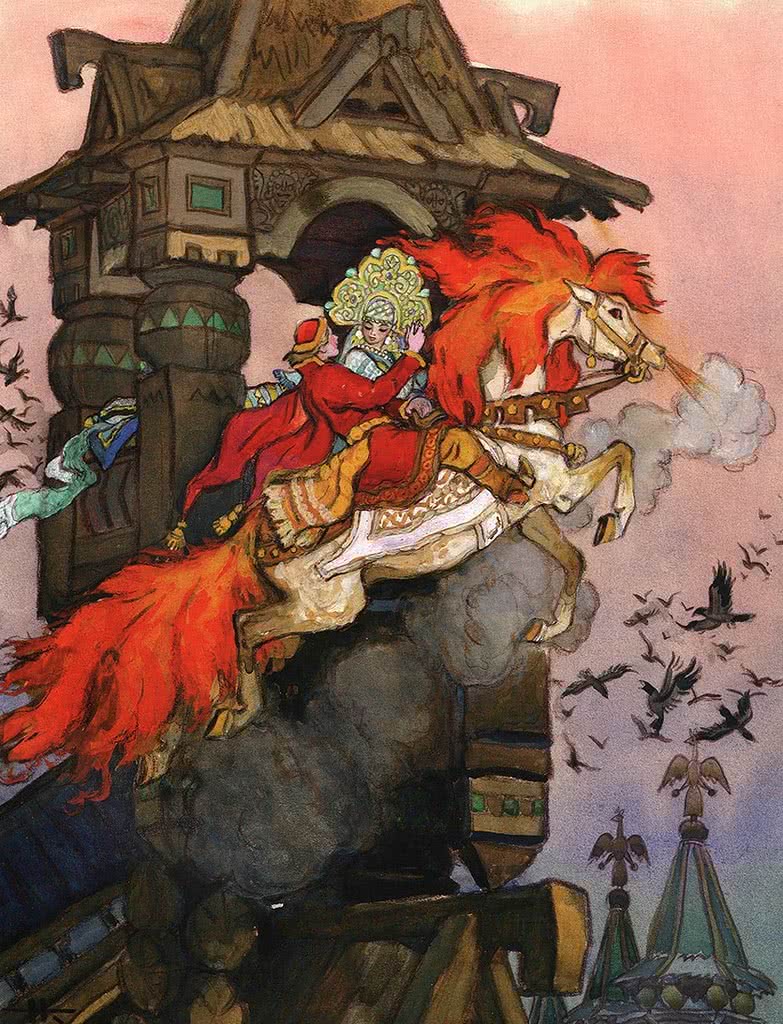 ОТВЕТ:
Сивка-Бурка
РУССКИЕ СКАЗКИ
ВОПРОС:
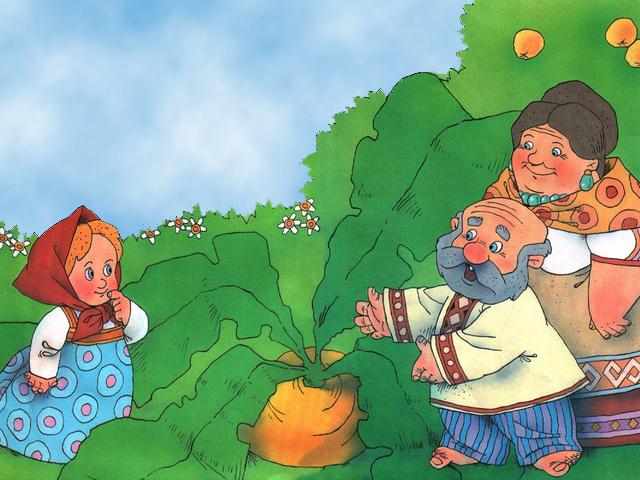 Сколько человек тянули репку?
ОТВЕТ:
Три человека: 
дедка, бабка, внучка.
РУССКИЕ СКАЗКИ
ВОПРОС:
Из какого инструмента варили кашу 
в одной русской народной сказке?
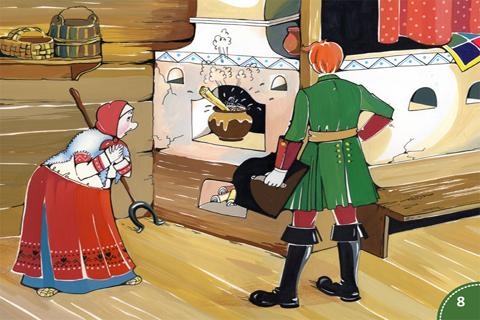 ОТВЕТ:
ИЗ ТОПОРА
РУССКИЕ СКАЗКИ
ВОПРОС:
Чем угощала Лиса Журавля 
в русской народной сказке?
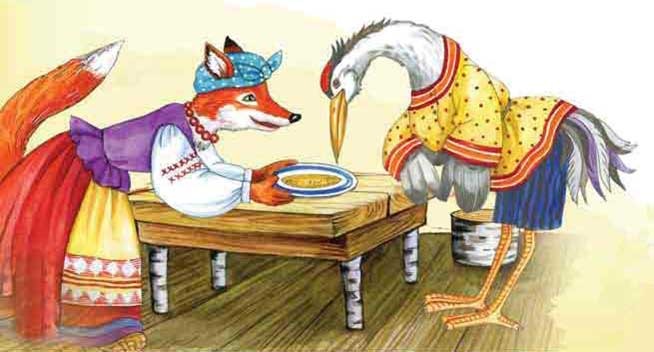 ОТВЕТ:
Манной кашей
РУССКИЕ СКАЗКИ
ВОПРОС:
В какой сказке в отсутствие  многодетной мамы  в жилище пробрался 
коварный разбойник 
и похитил почти всех детей?
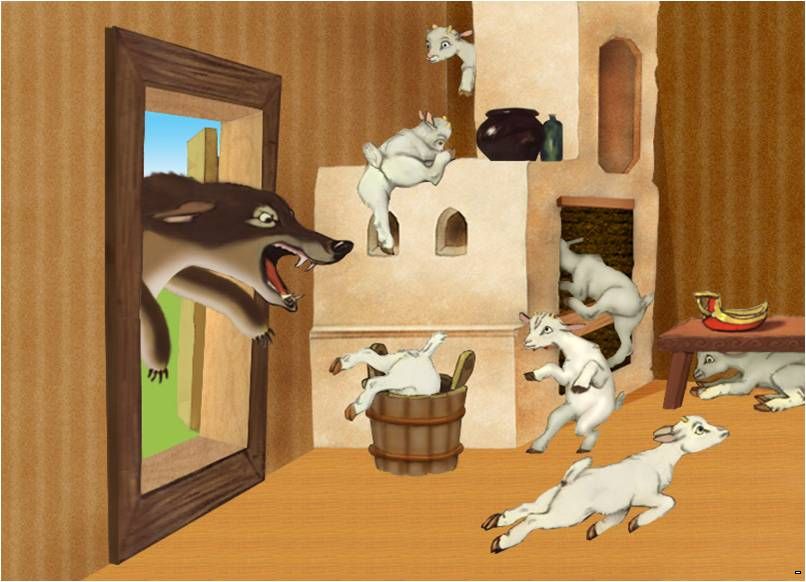 ОТВЕТ:
«Волк и семеро козлят»
СКАЗОЧНЫЕ ГЕРОИ
ВОПРОС:
Кто из сказочных героев 
говорил такие слова:
«Я – мужчина в полном расцвете сил»?
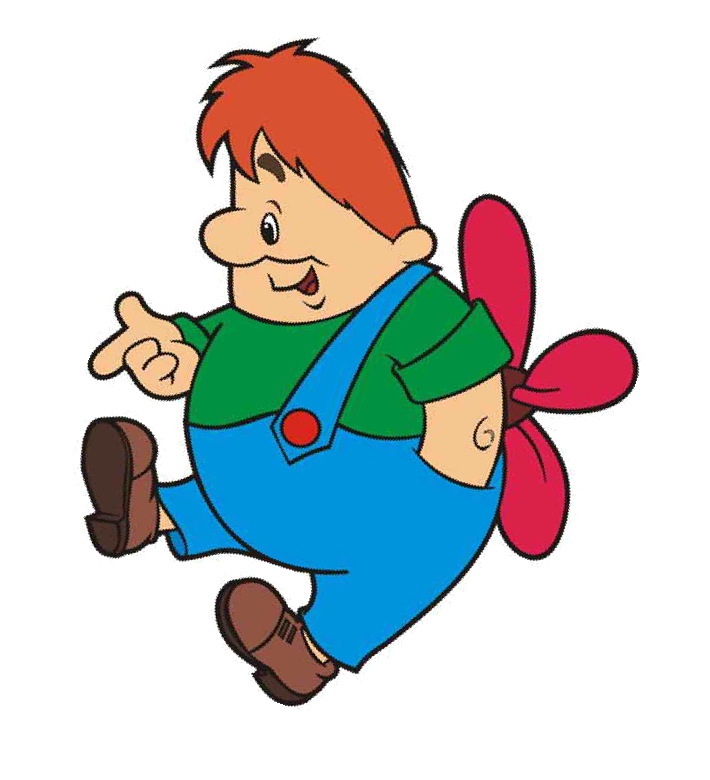 ОТВЕТ:
Карлсон
ВОПРОС:
Волшебные предметы
С помощью этого волшебного предмета можно вызвать самых разных помощников: трёх громадных псов, коня или 12 молодцев
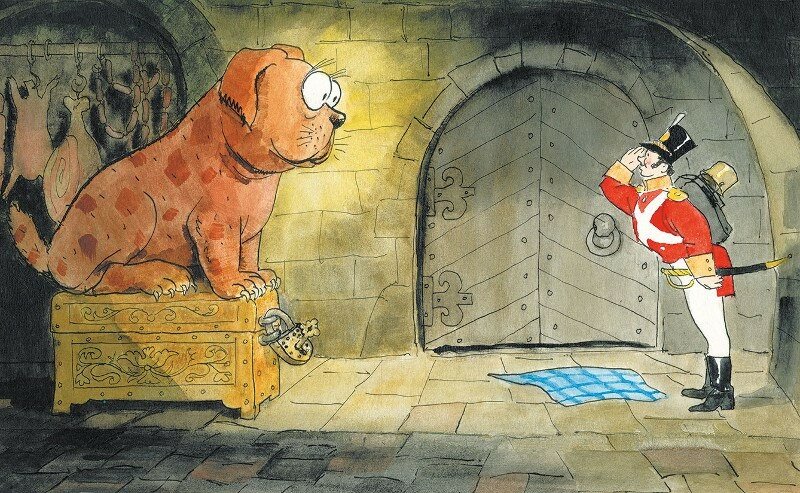 ОТВЕТ:
ОГНИВО
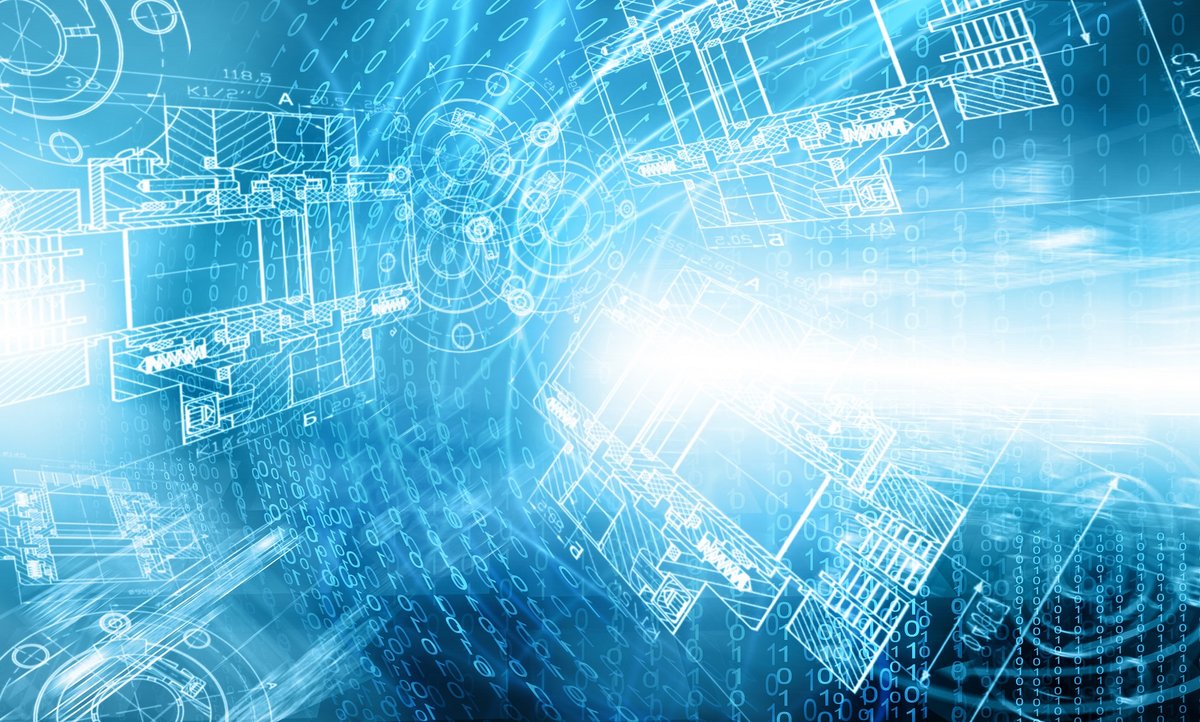 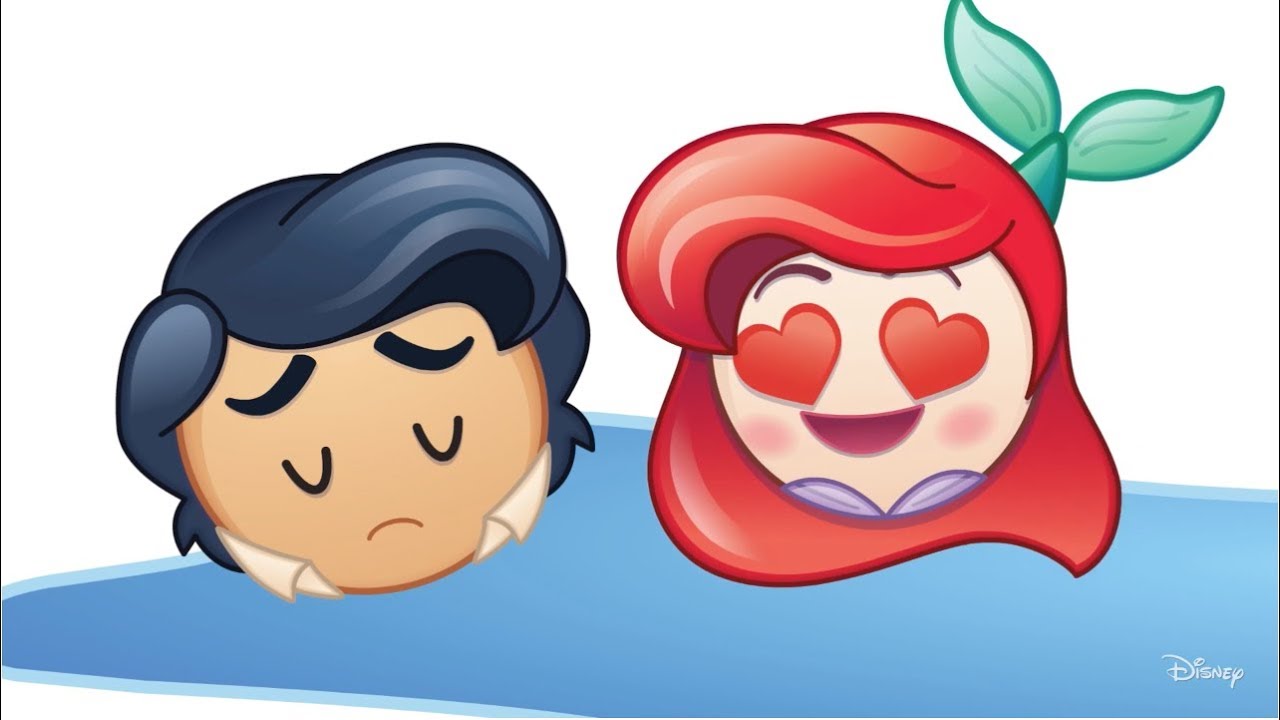 ЭМОДЗИ-ИСТОРИИ
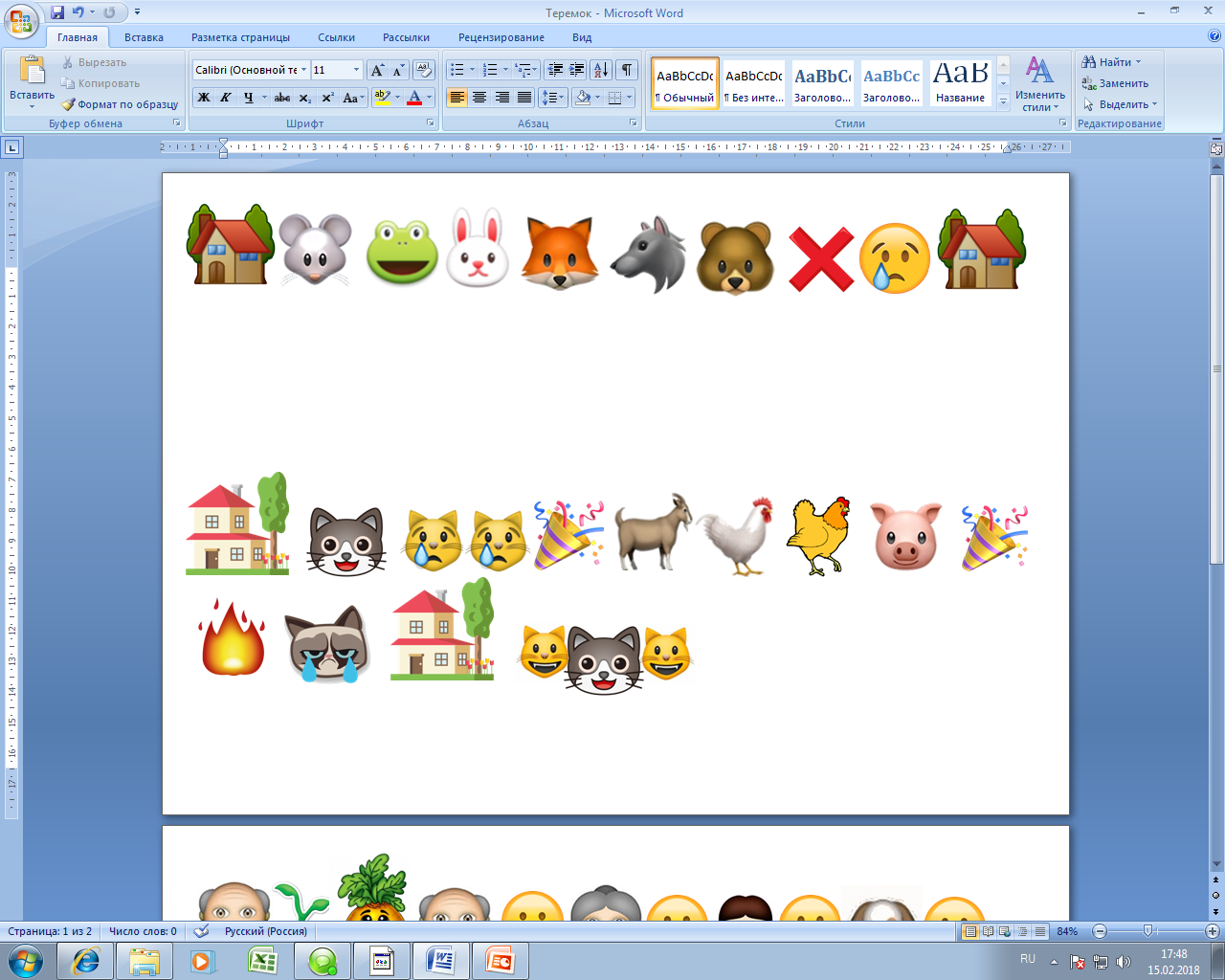 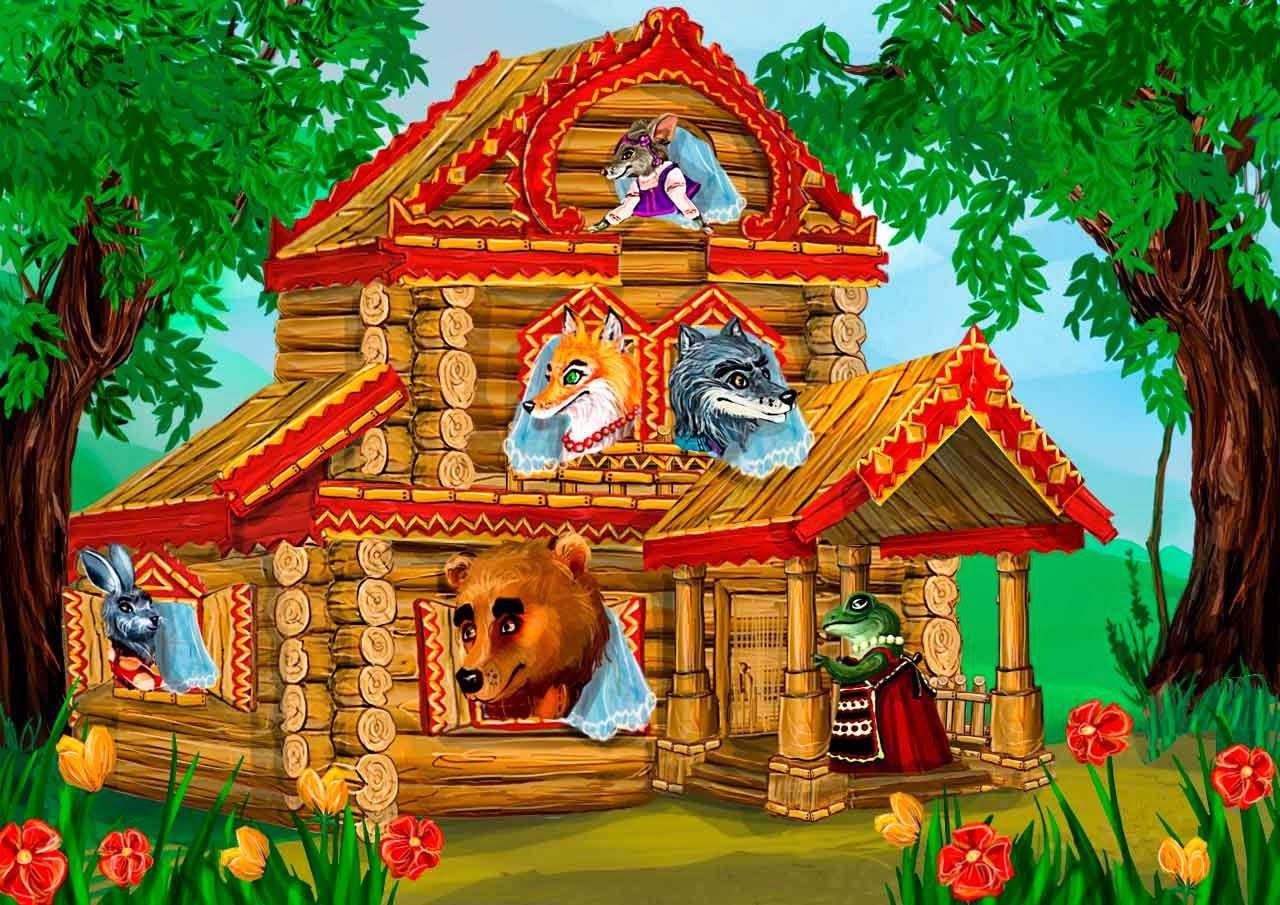 ТЕРЕМОК
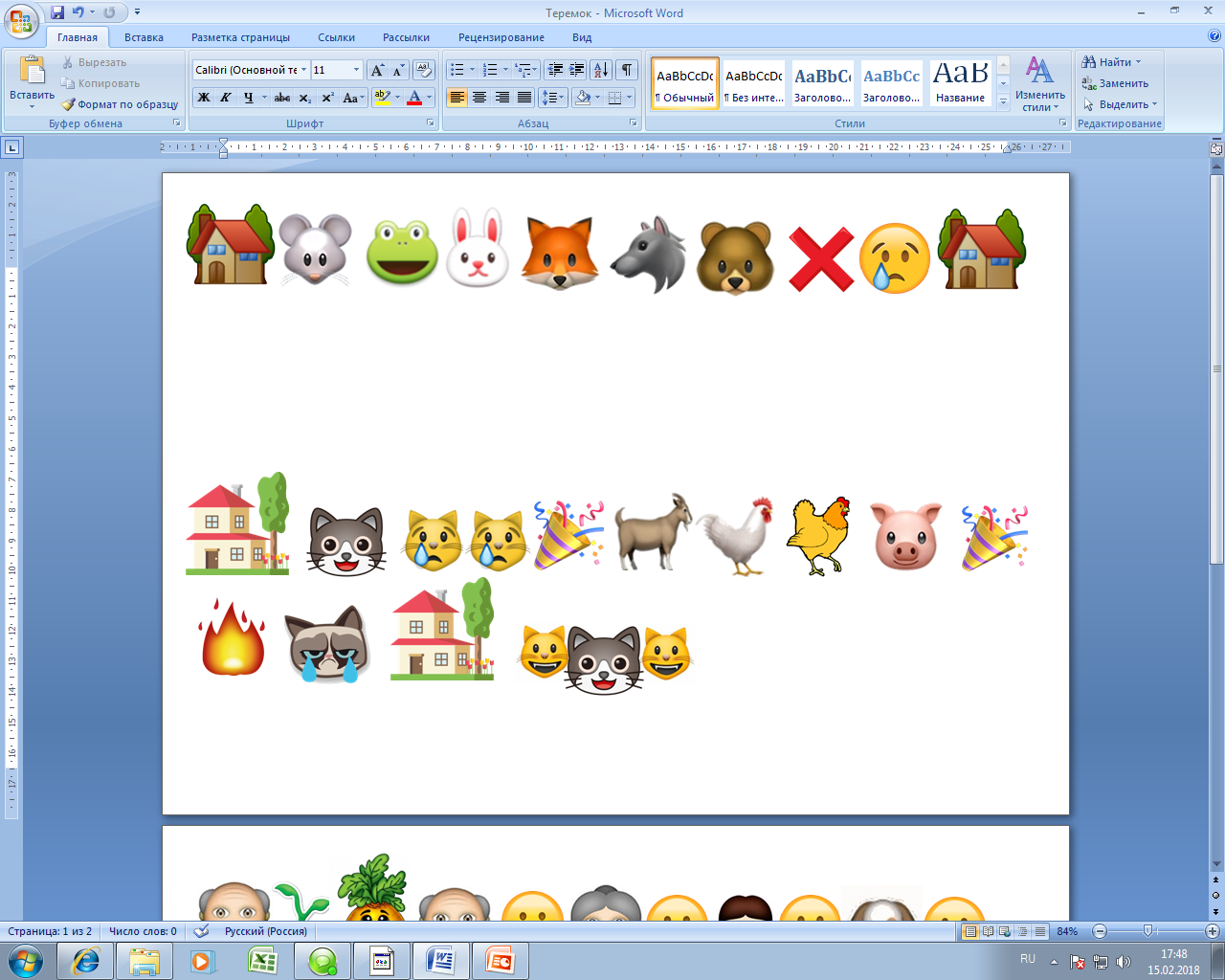 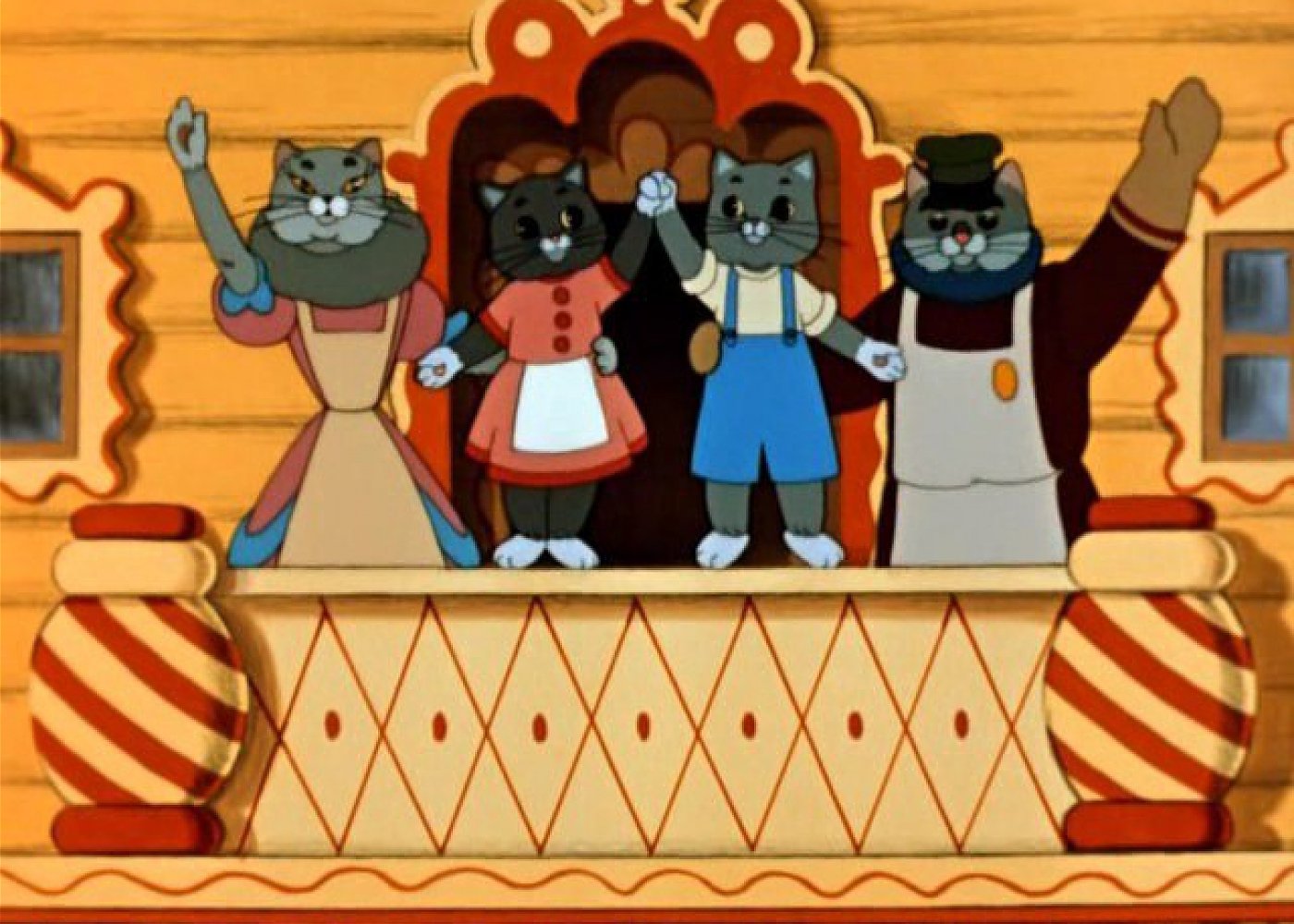 КОШКИН ДОМ
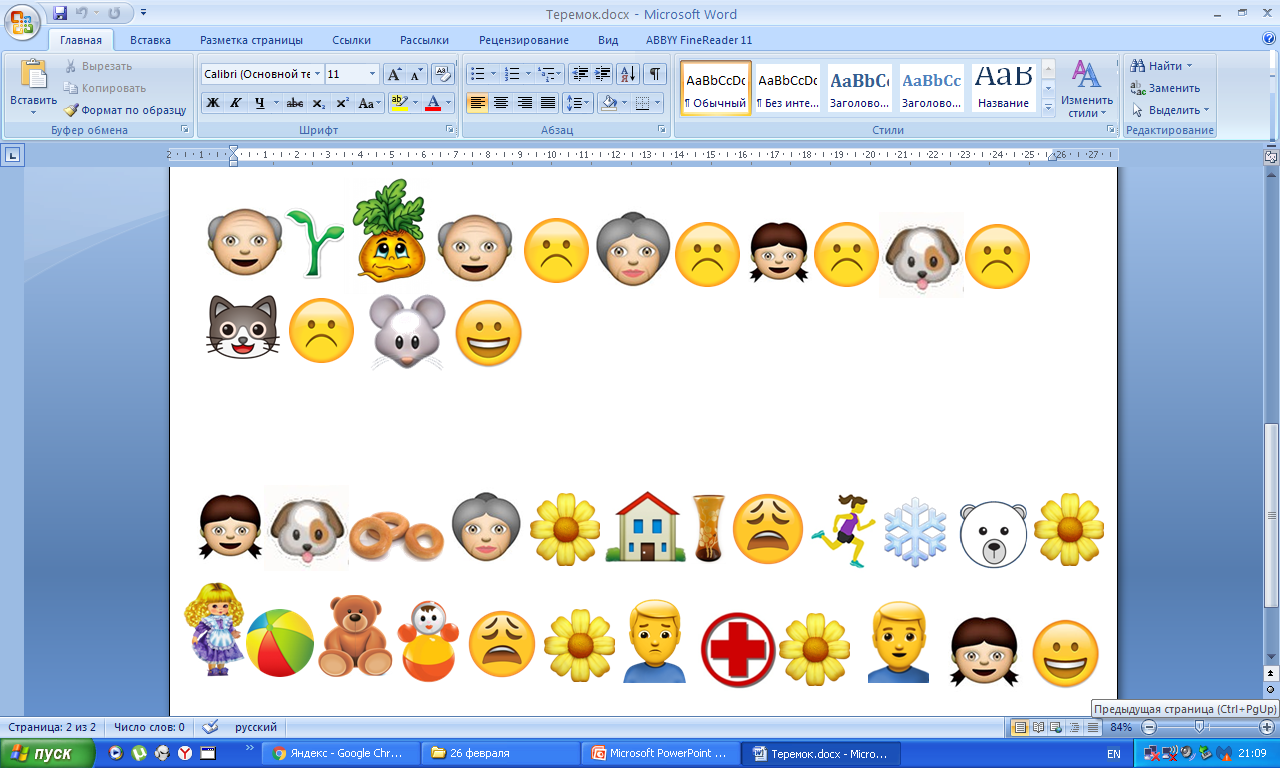 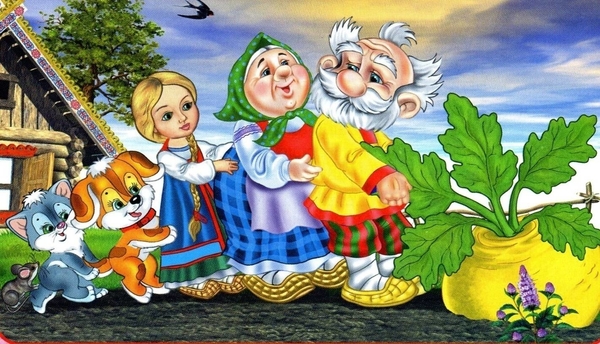 РЕПКА
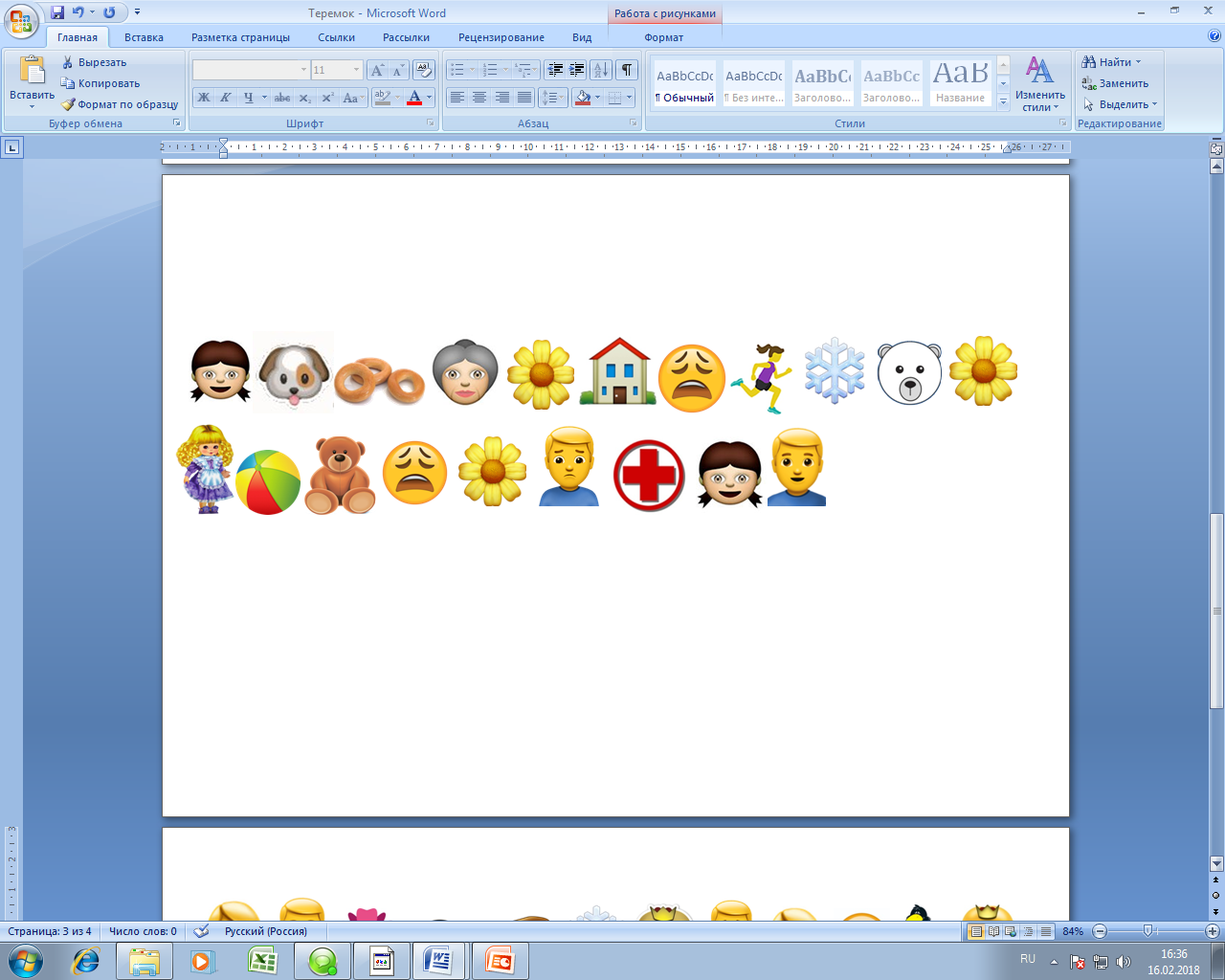 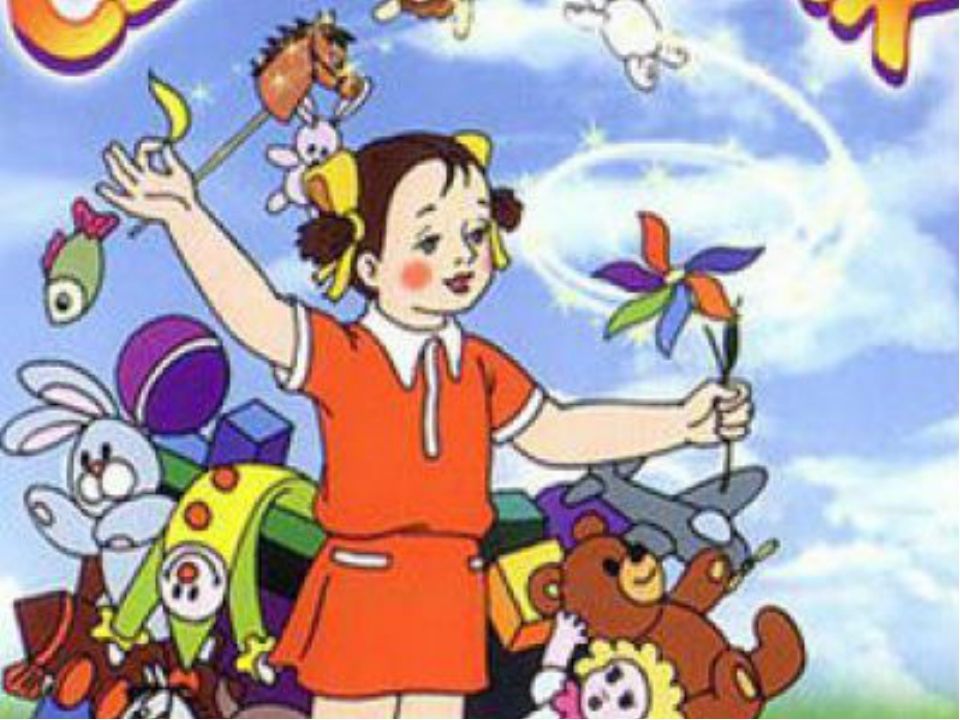 ЦВЕТИК-СЕМИЦВЕТИК
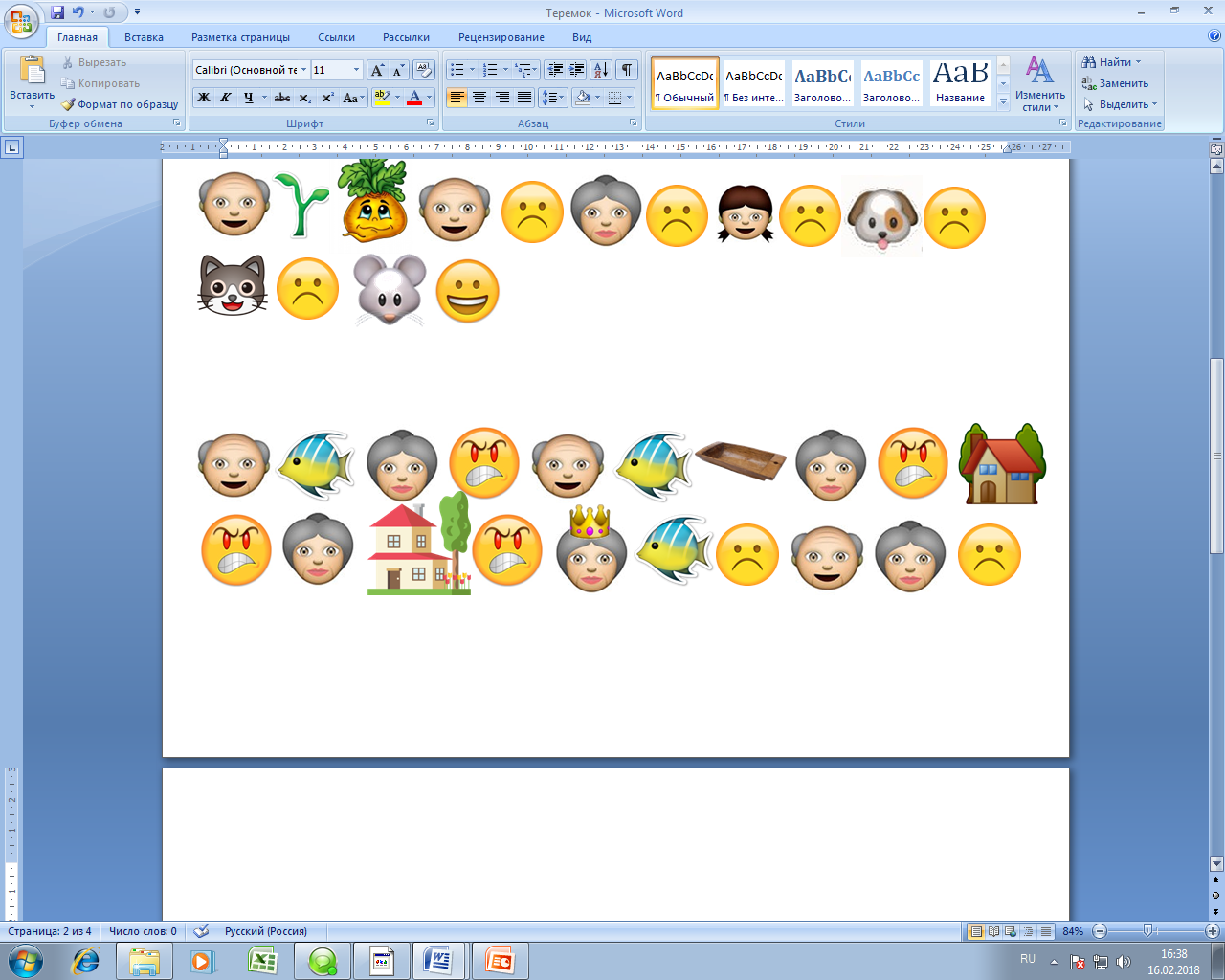 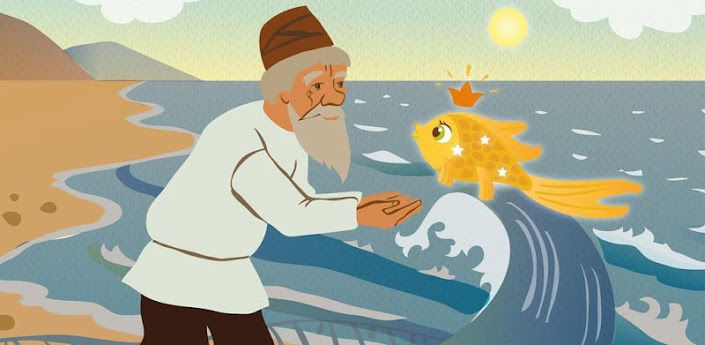 СКАЗКА О РЫБАКЕ И РЫБКЕ
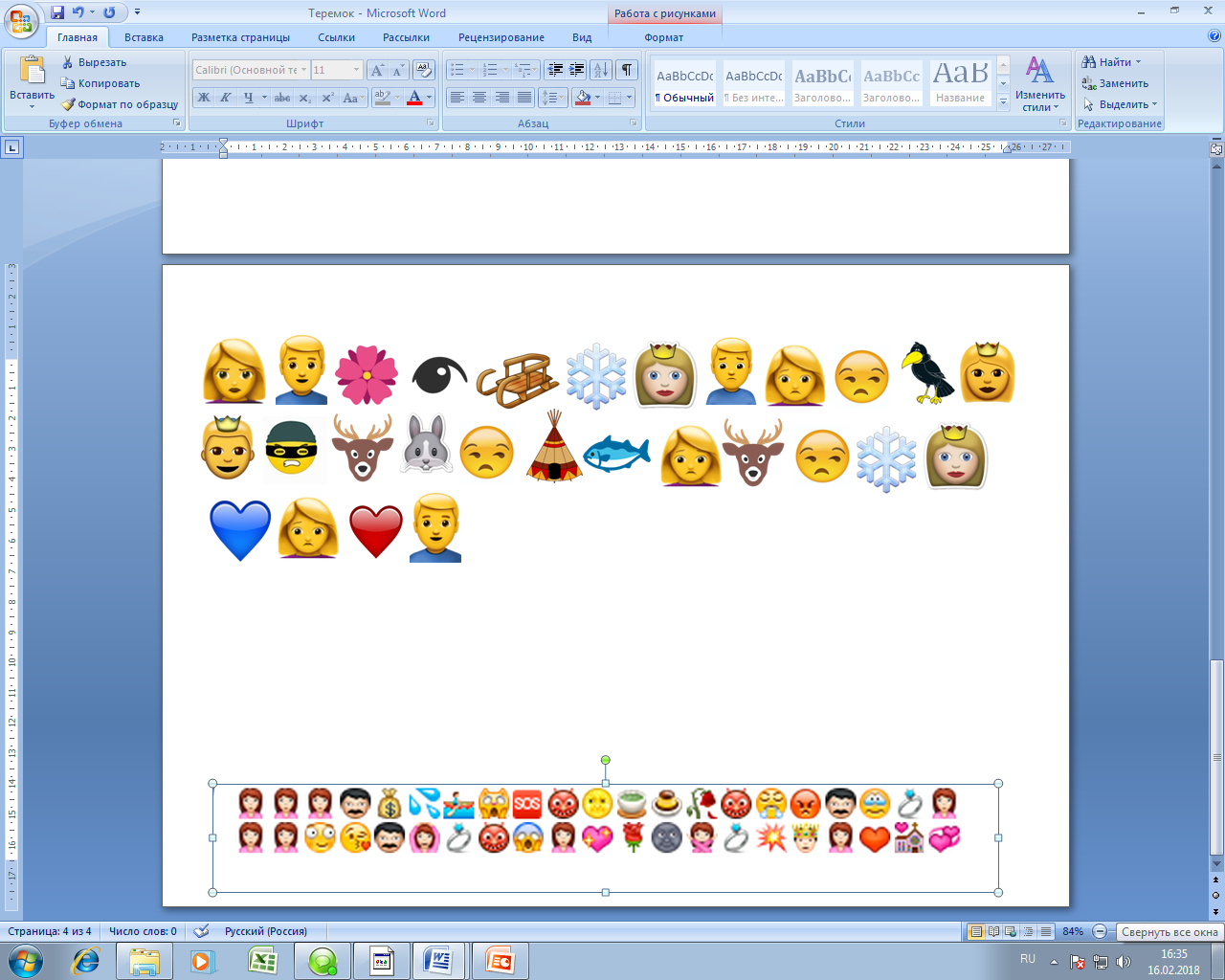 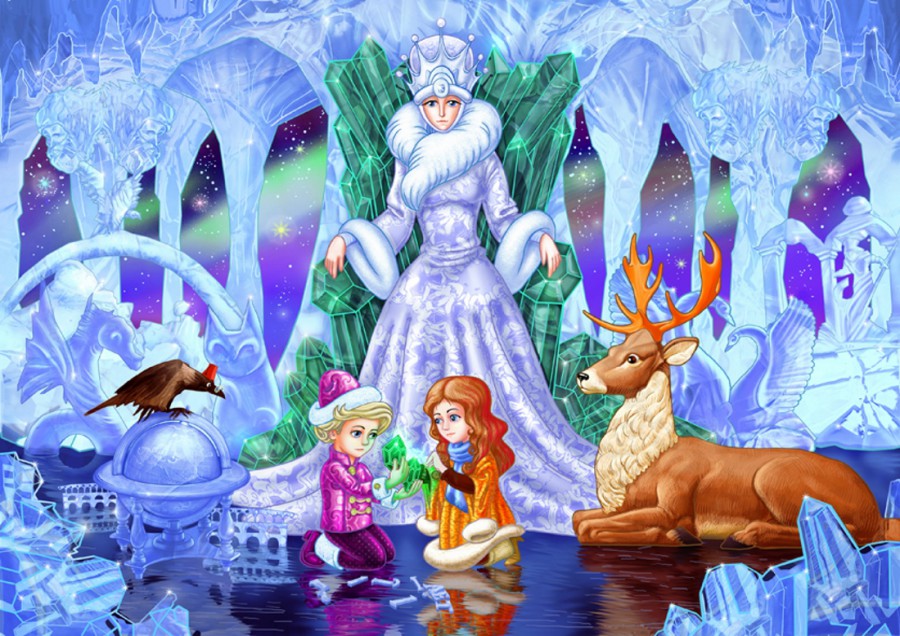 СНЕЖНАЯ КОРОЛЕВА
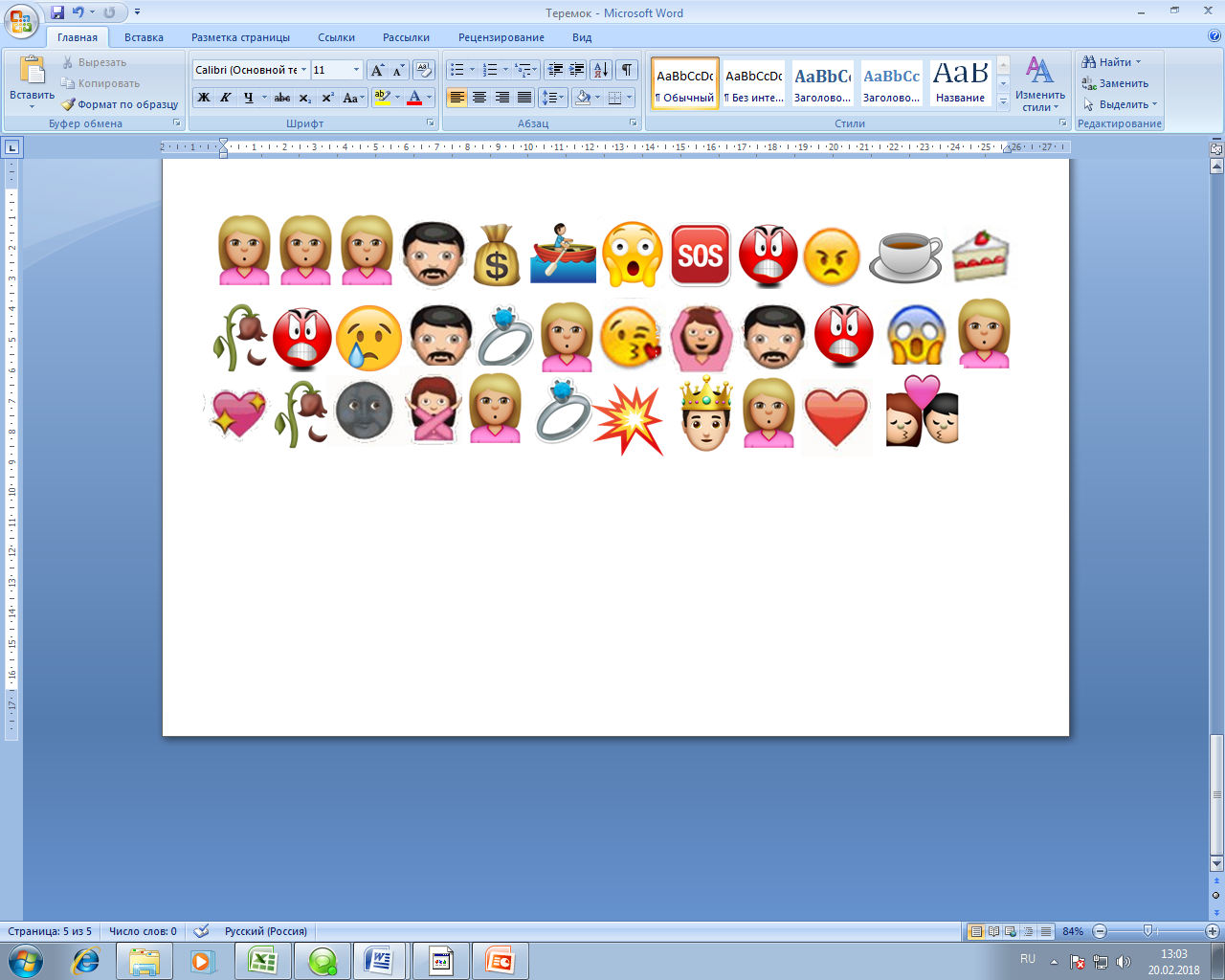 АЛЕНЬКИЙ ЦВЕТОЧЕК
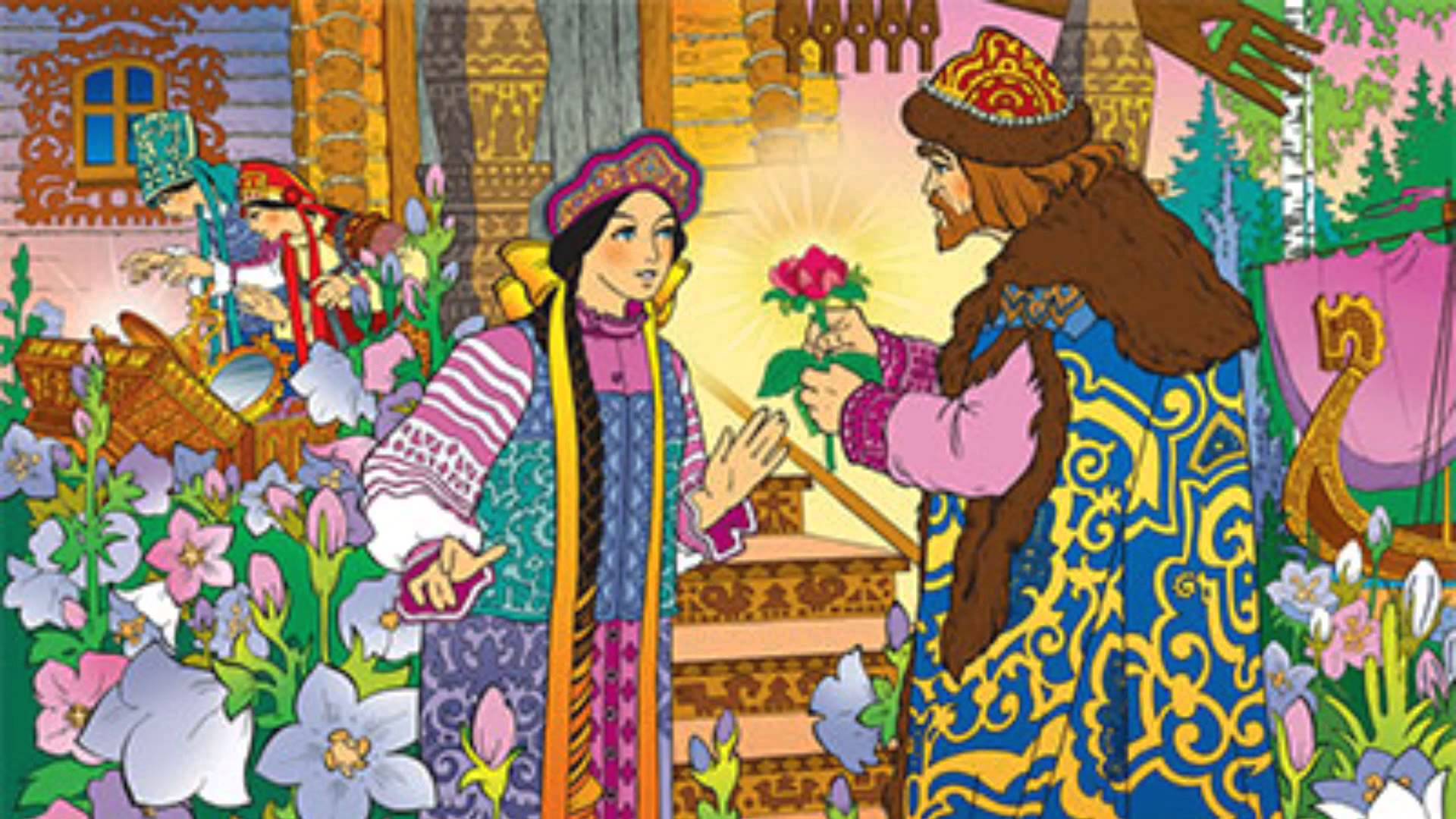 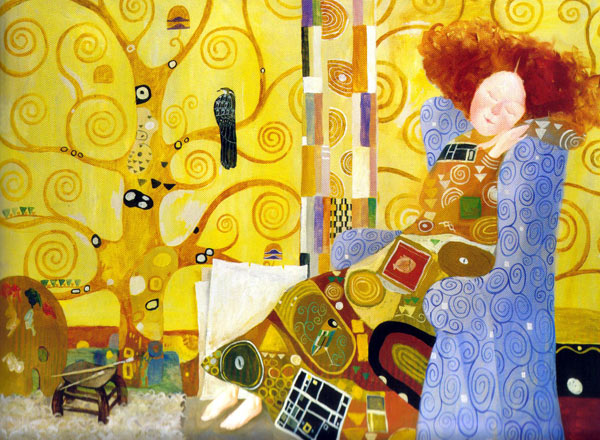 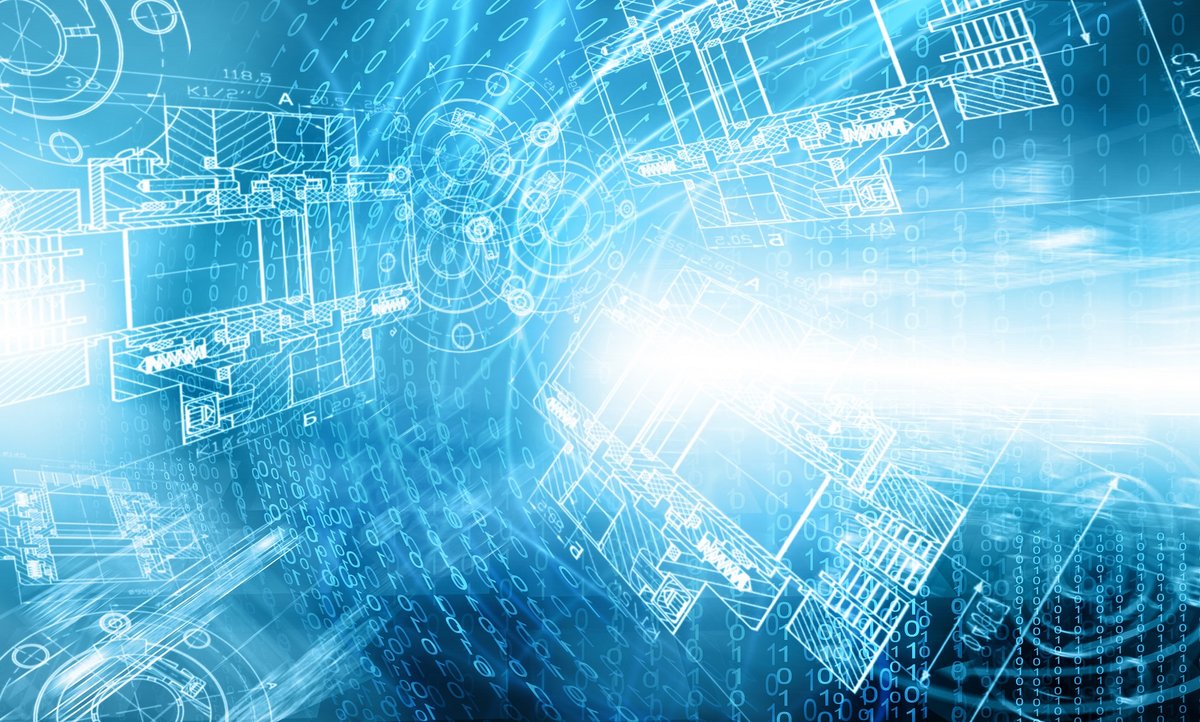 ЧЕТЫРЕ К ОДНОМУ
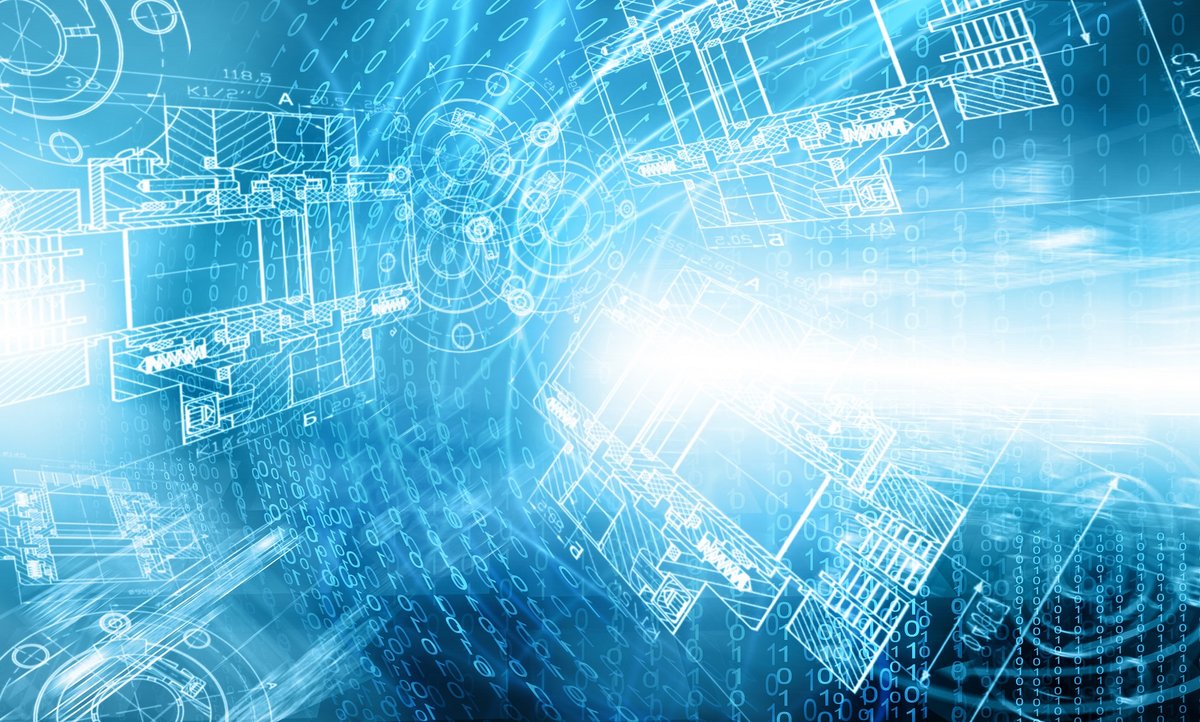 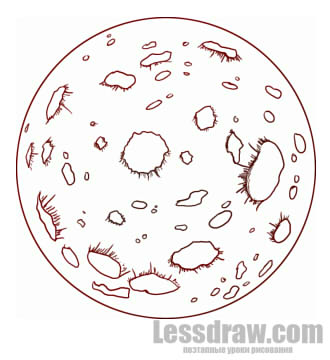 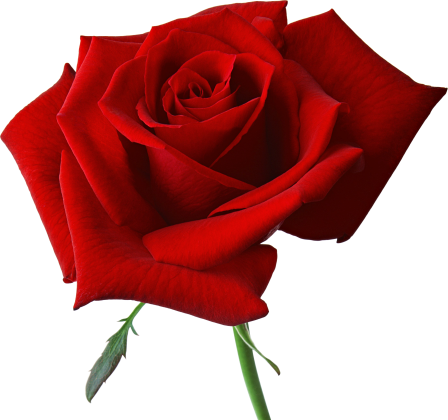 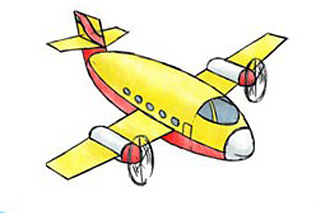 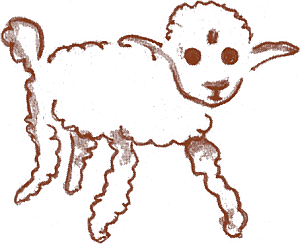 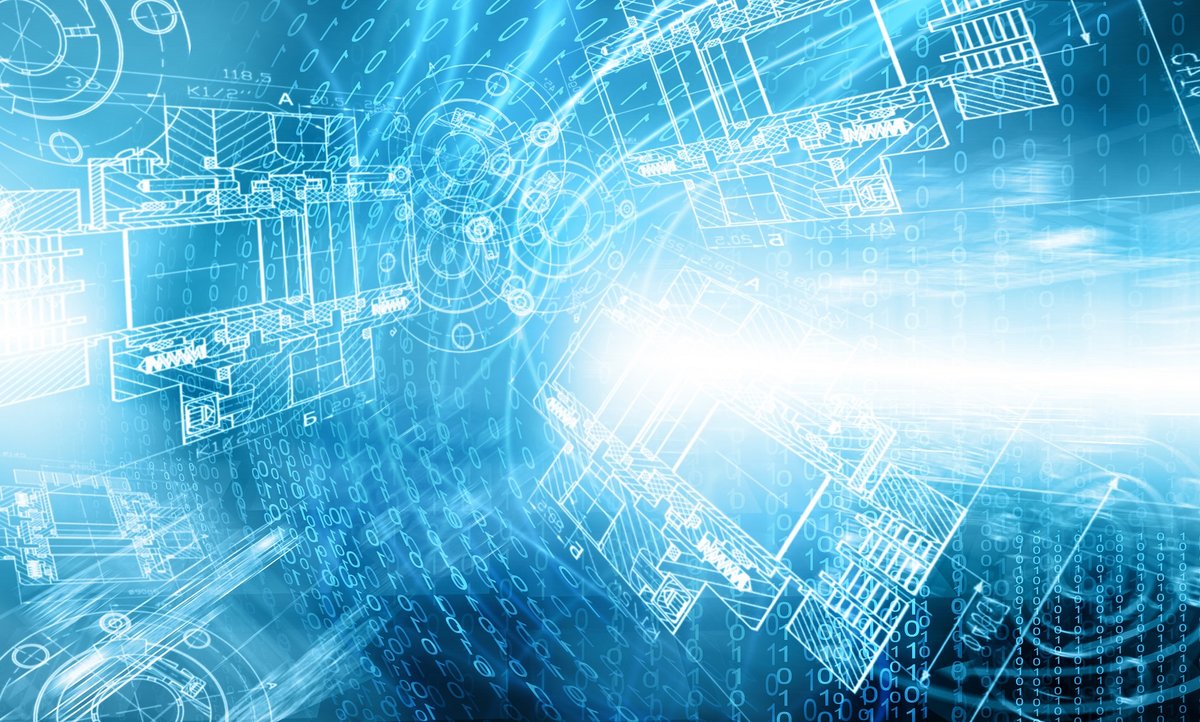 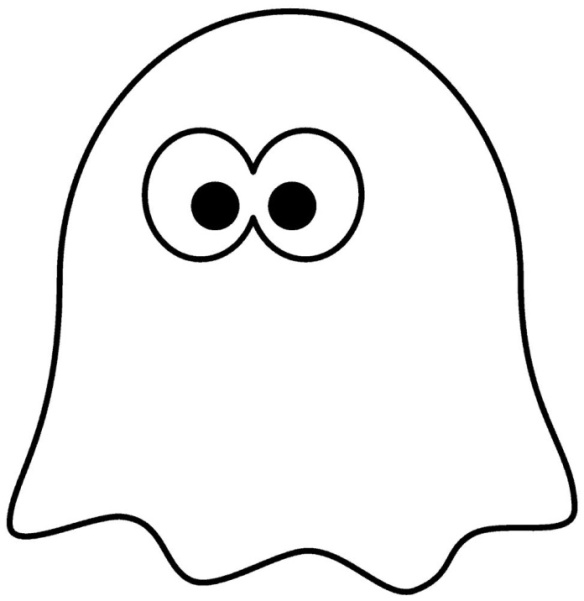 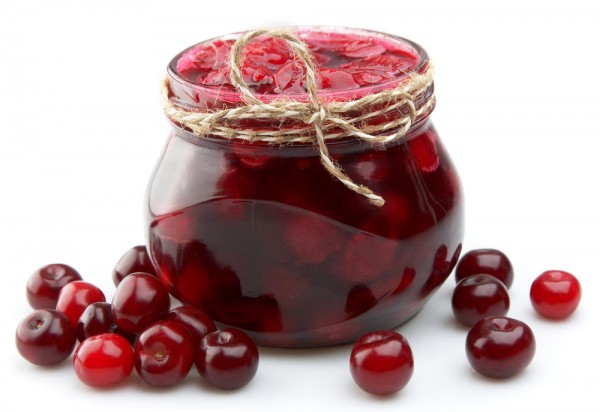 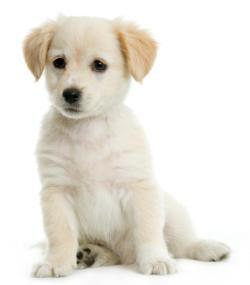 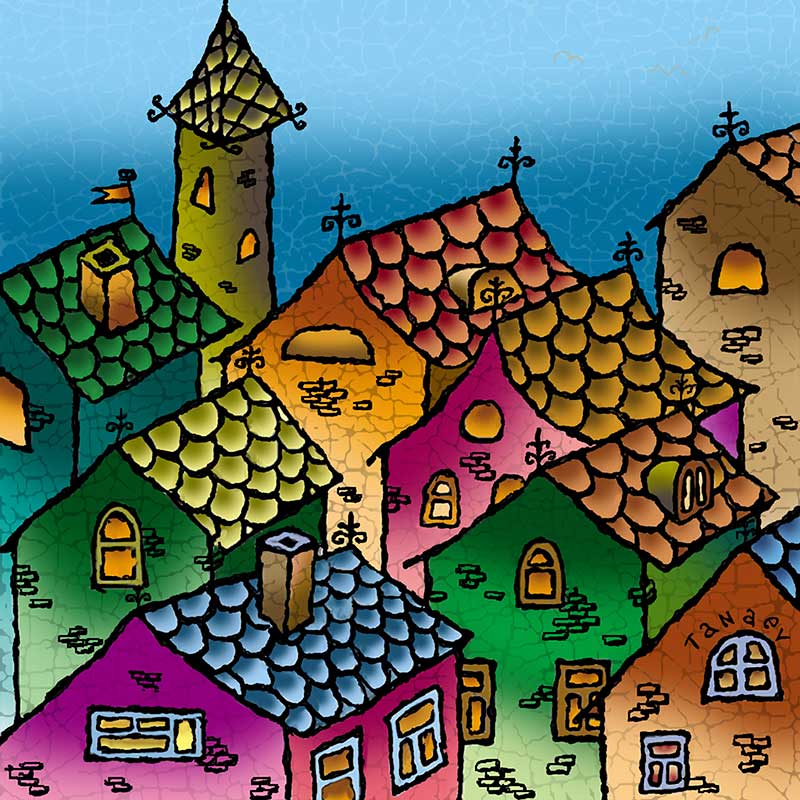 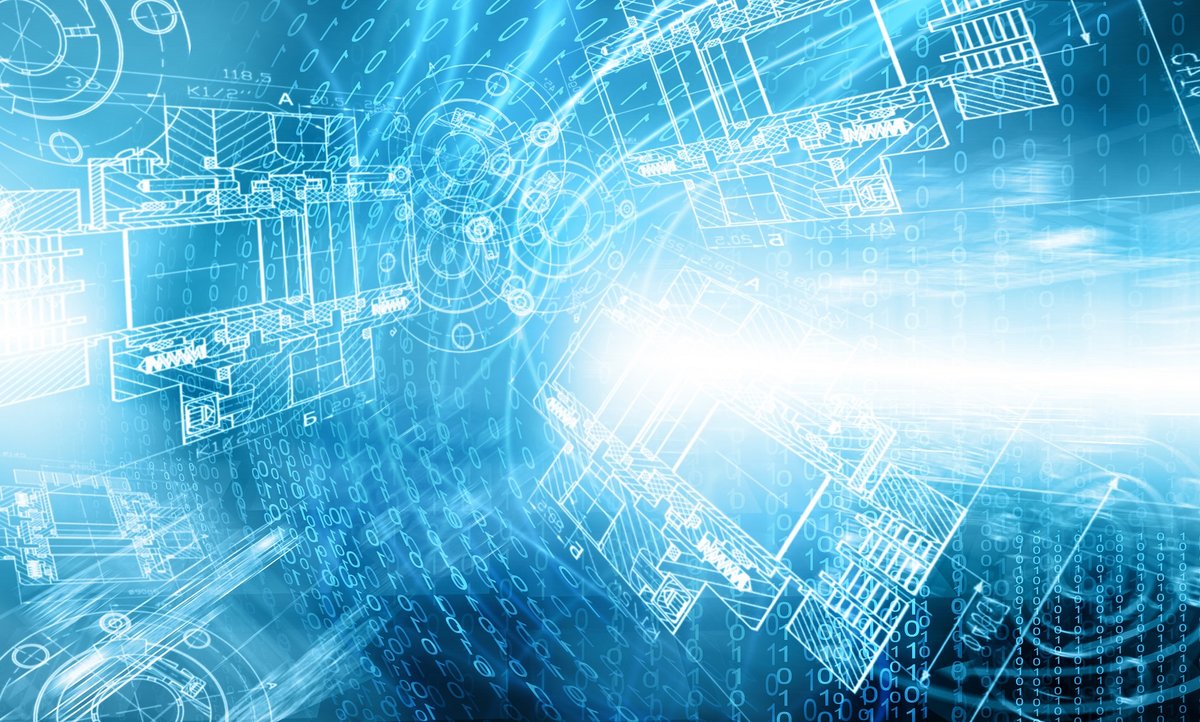 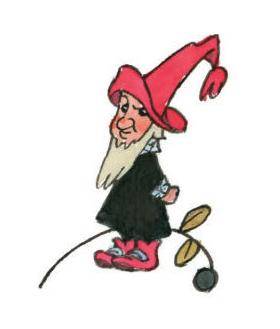 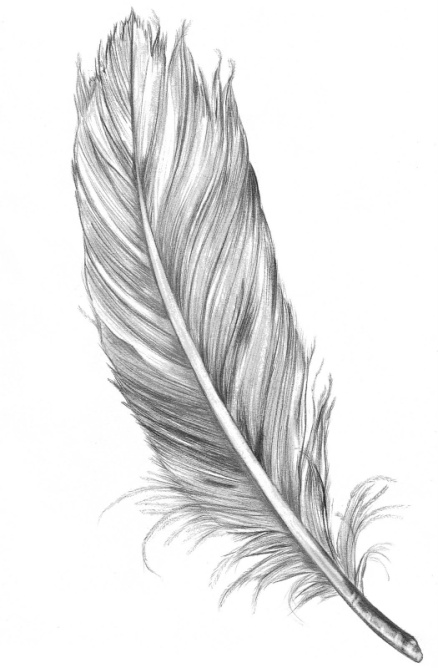 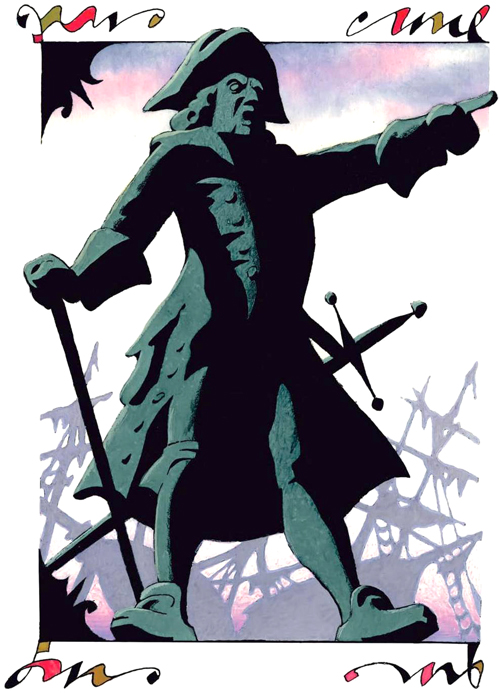 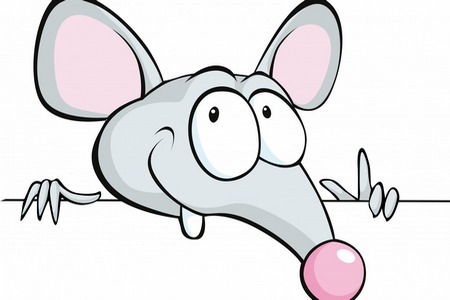 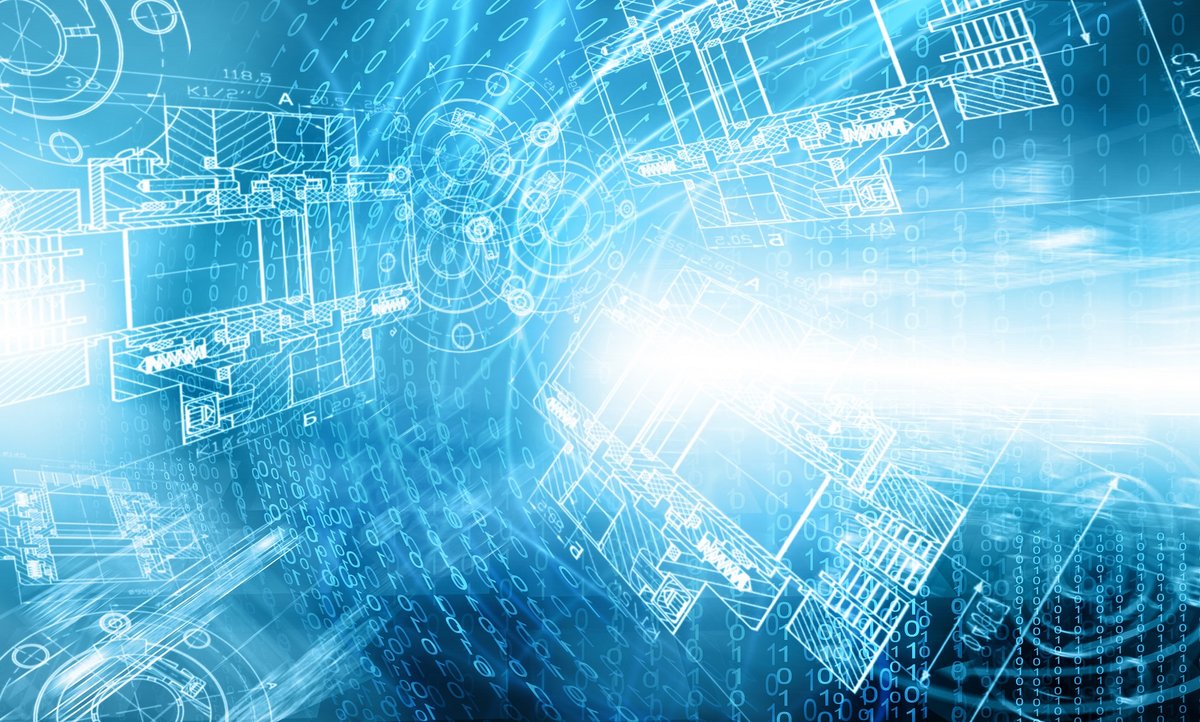 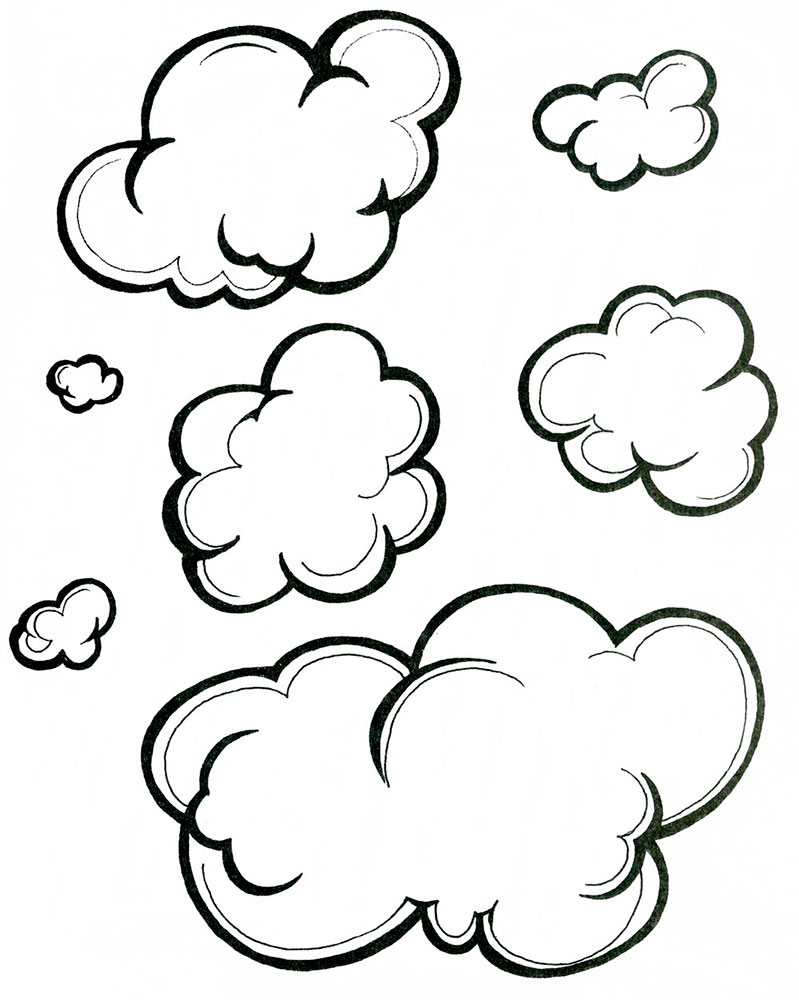 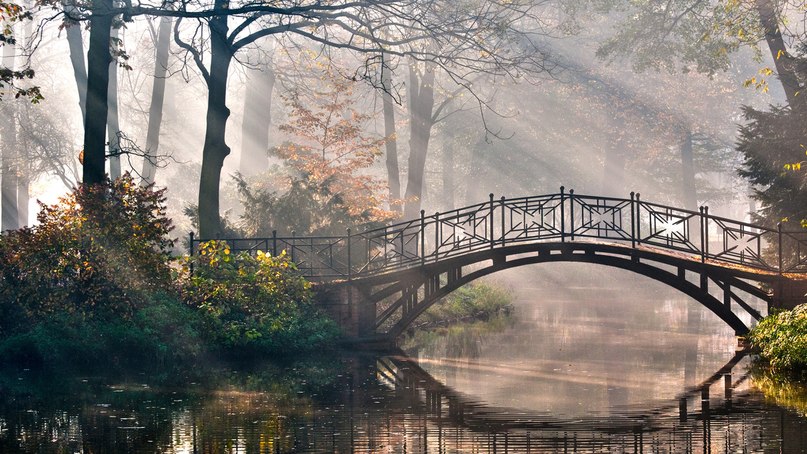 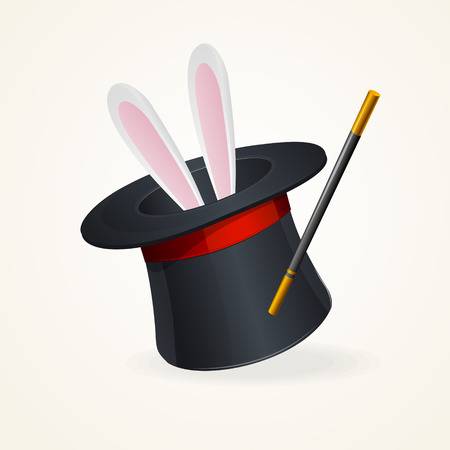 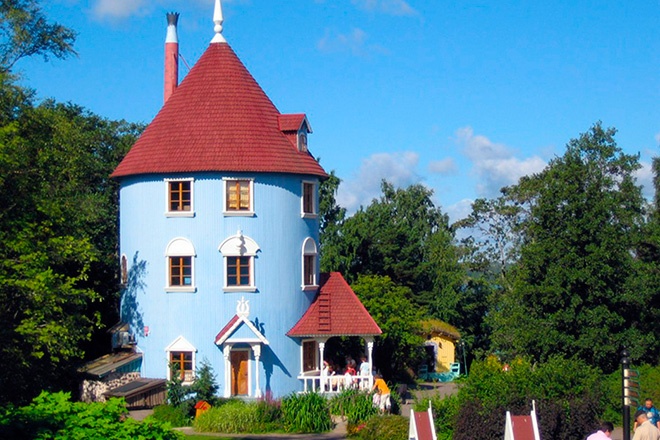 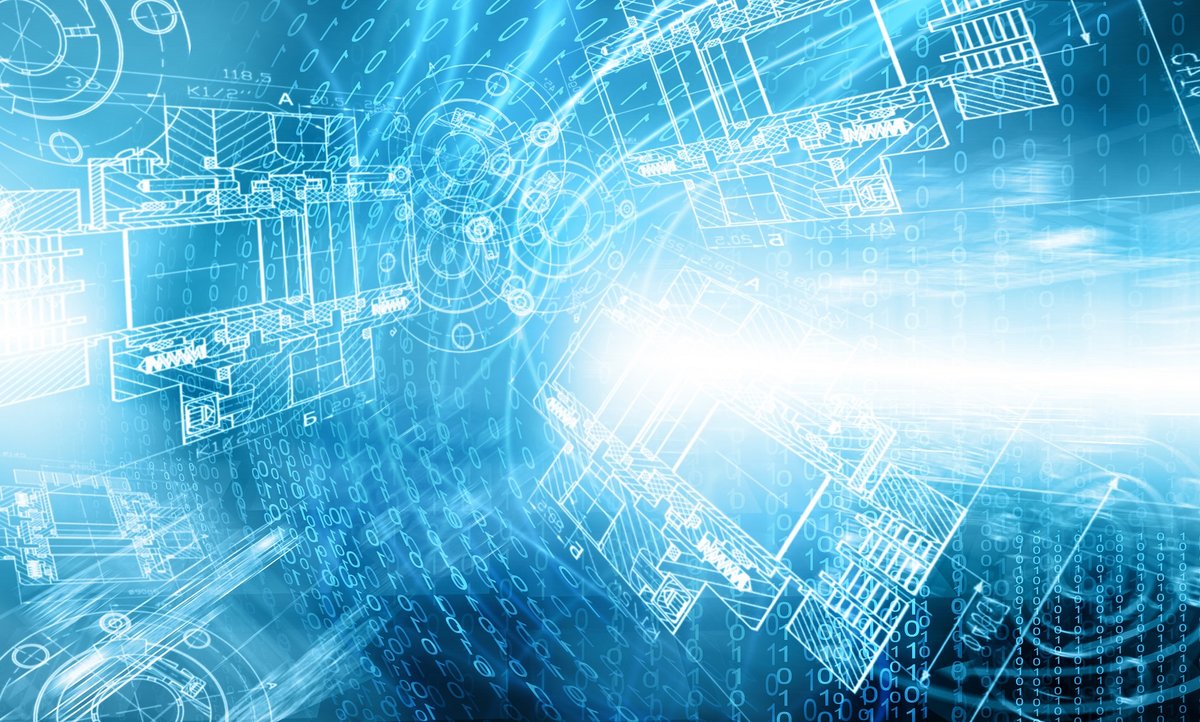 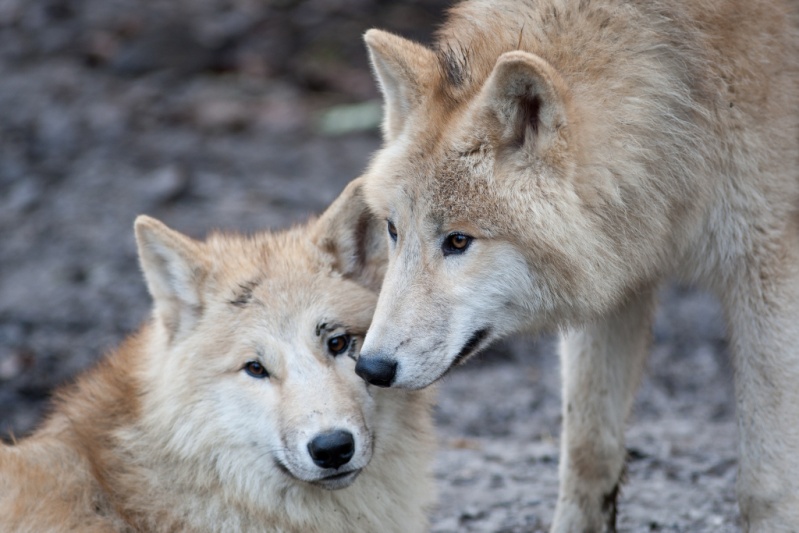 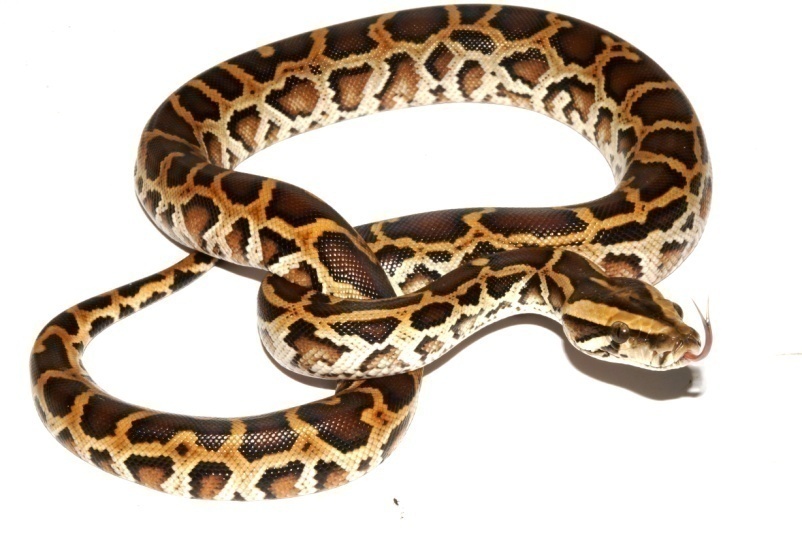 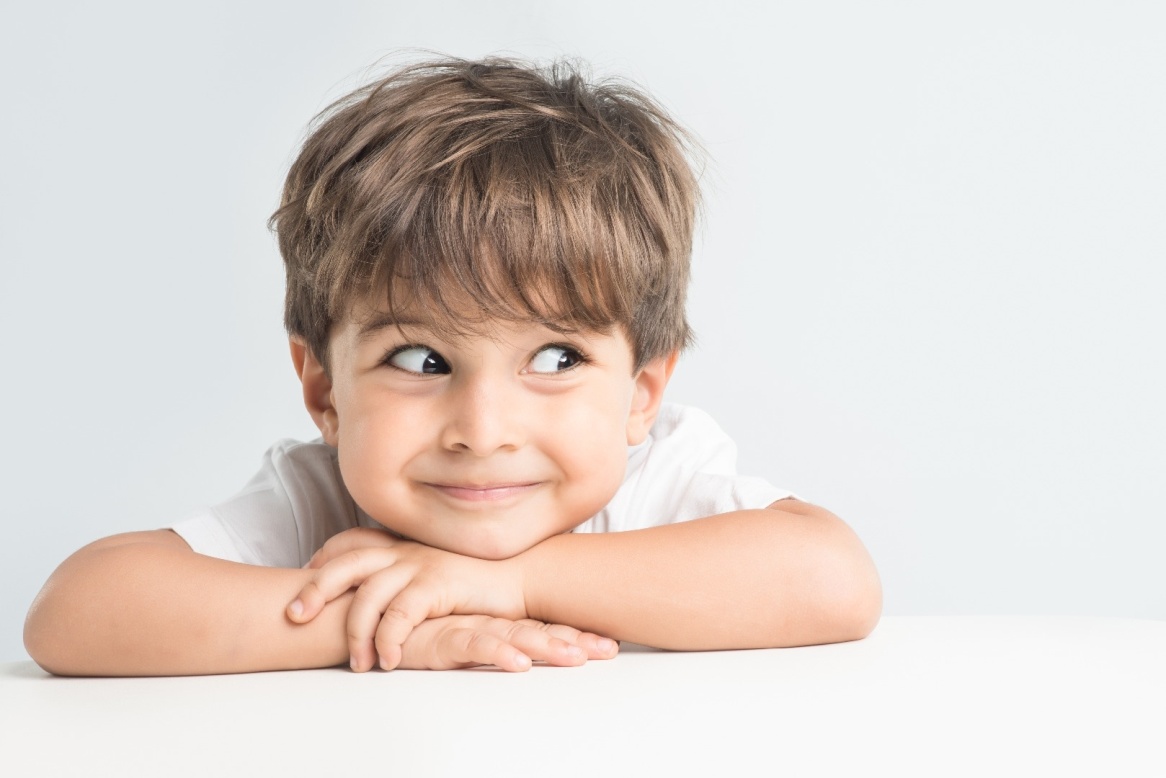 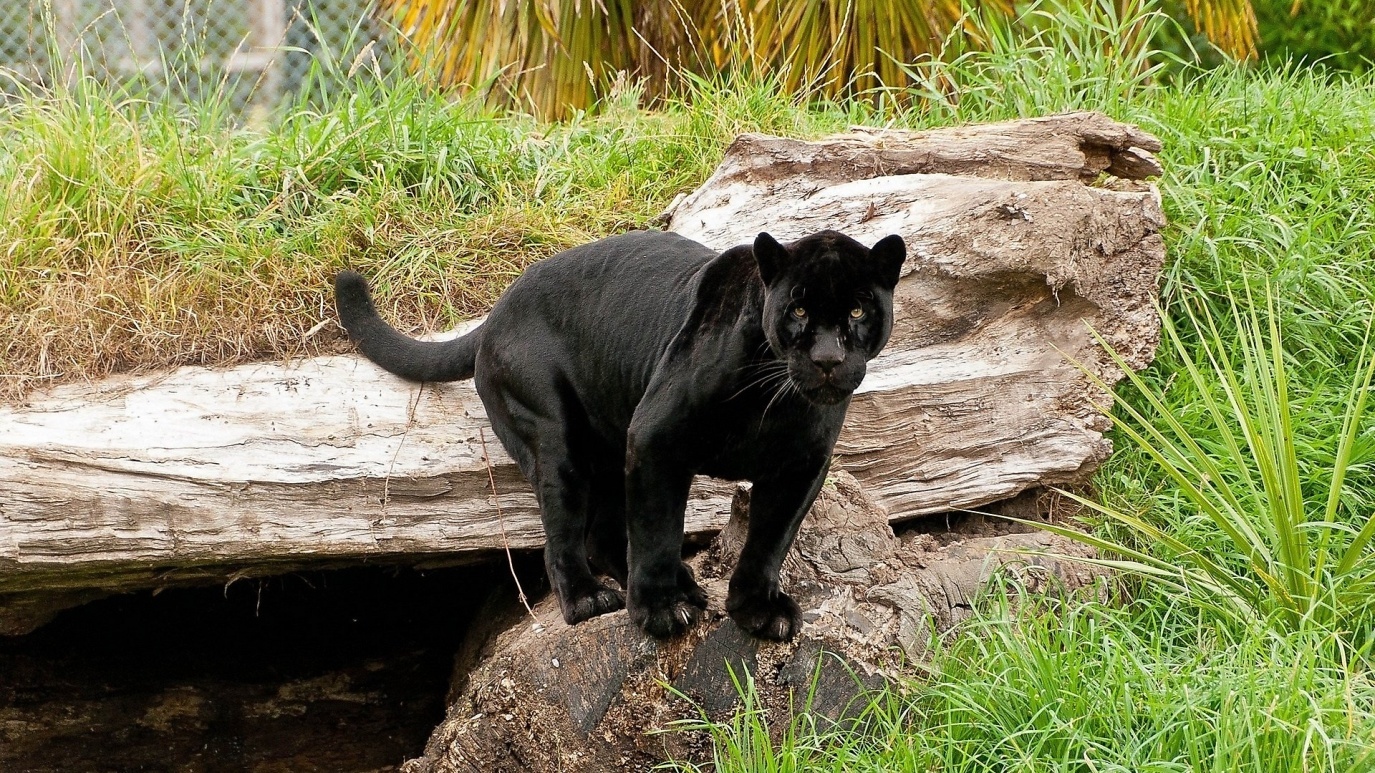 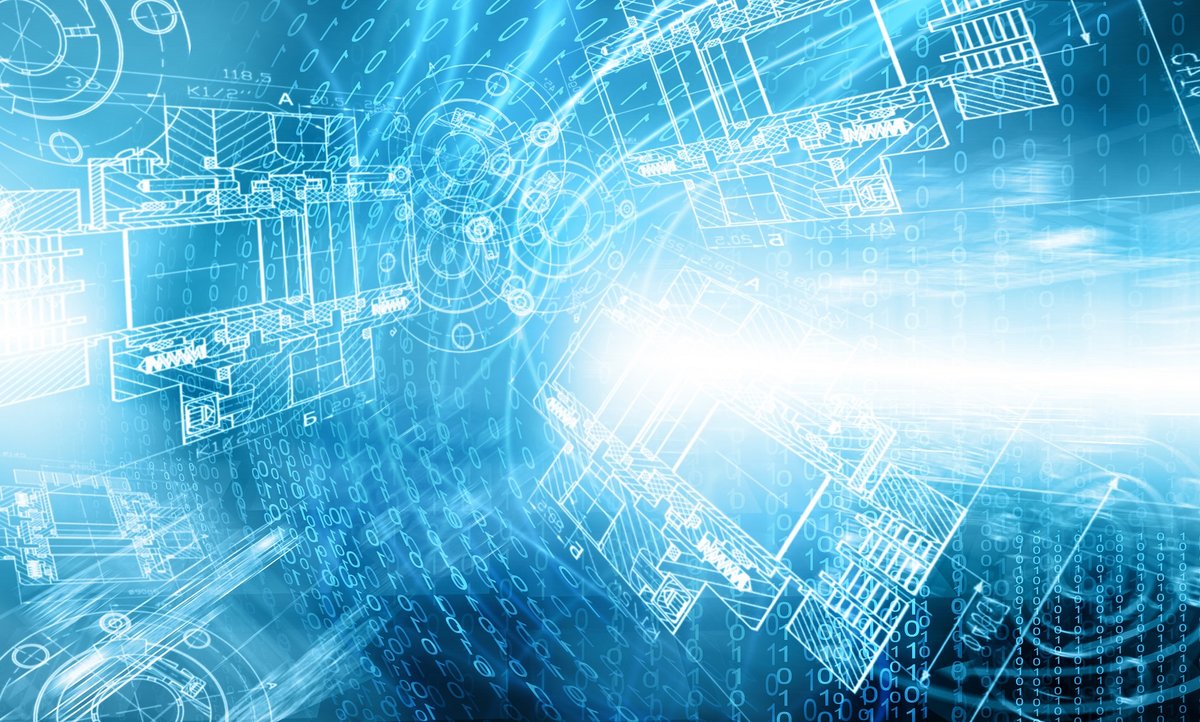 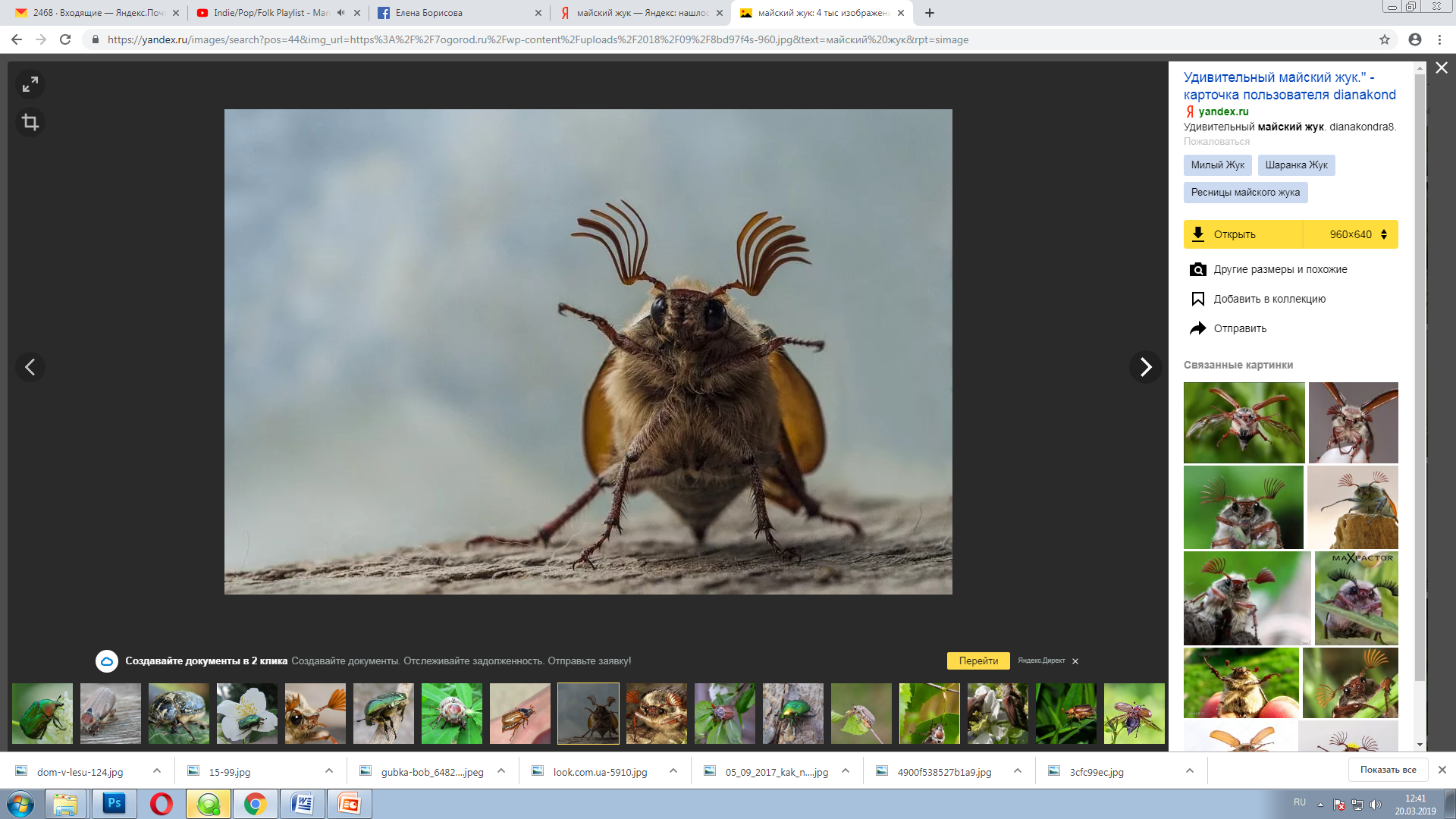 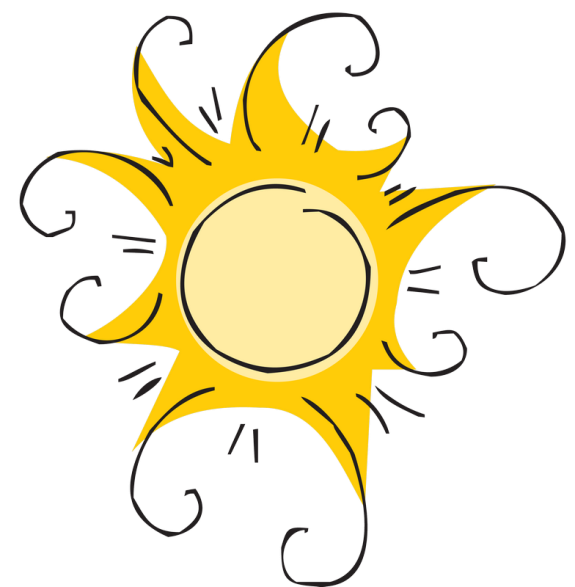 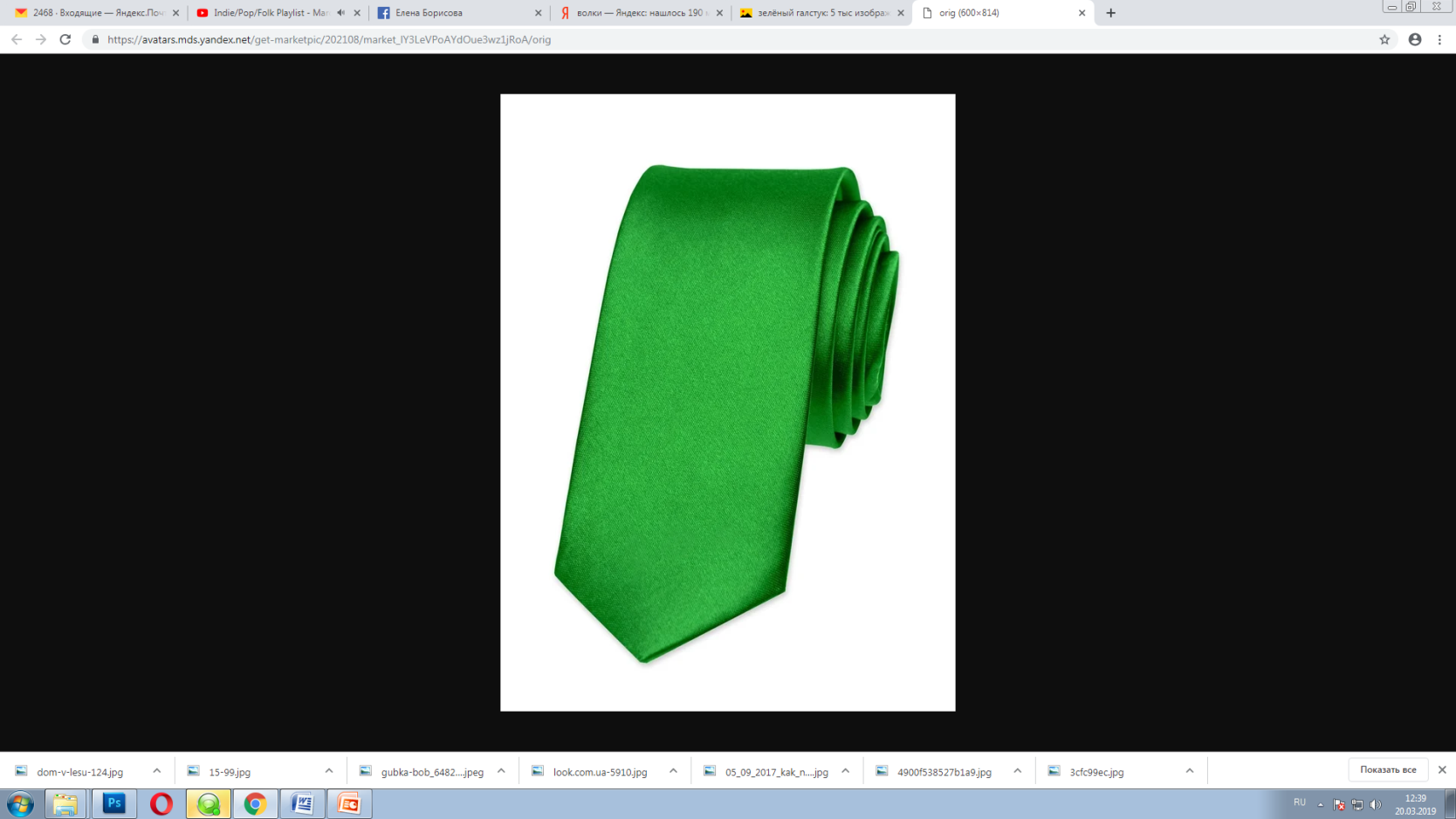 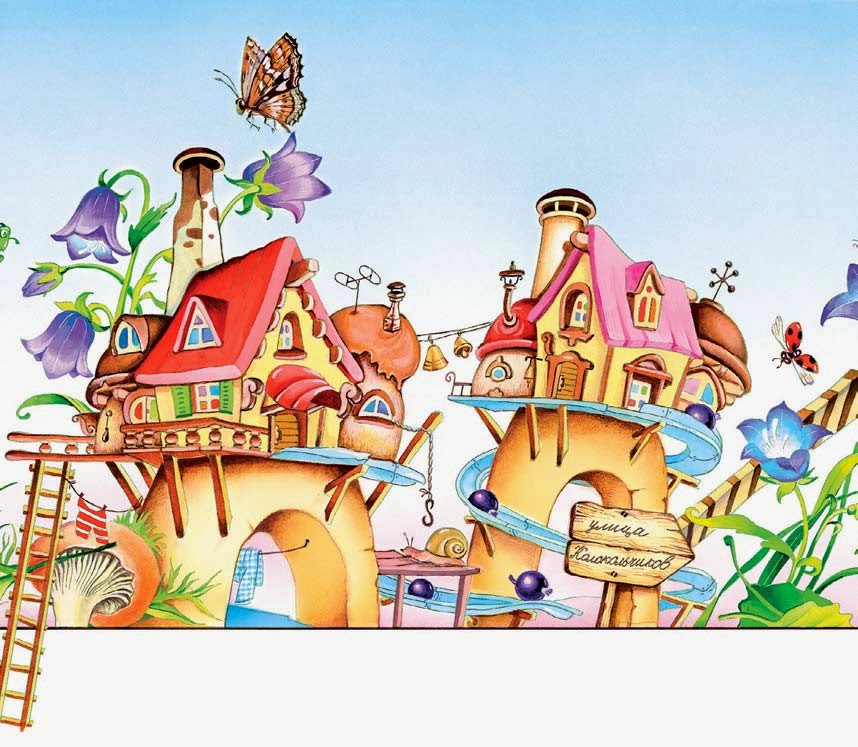 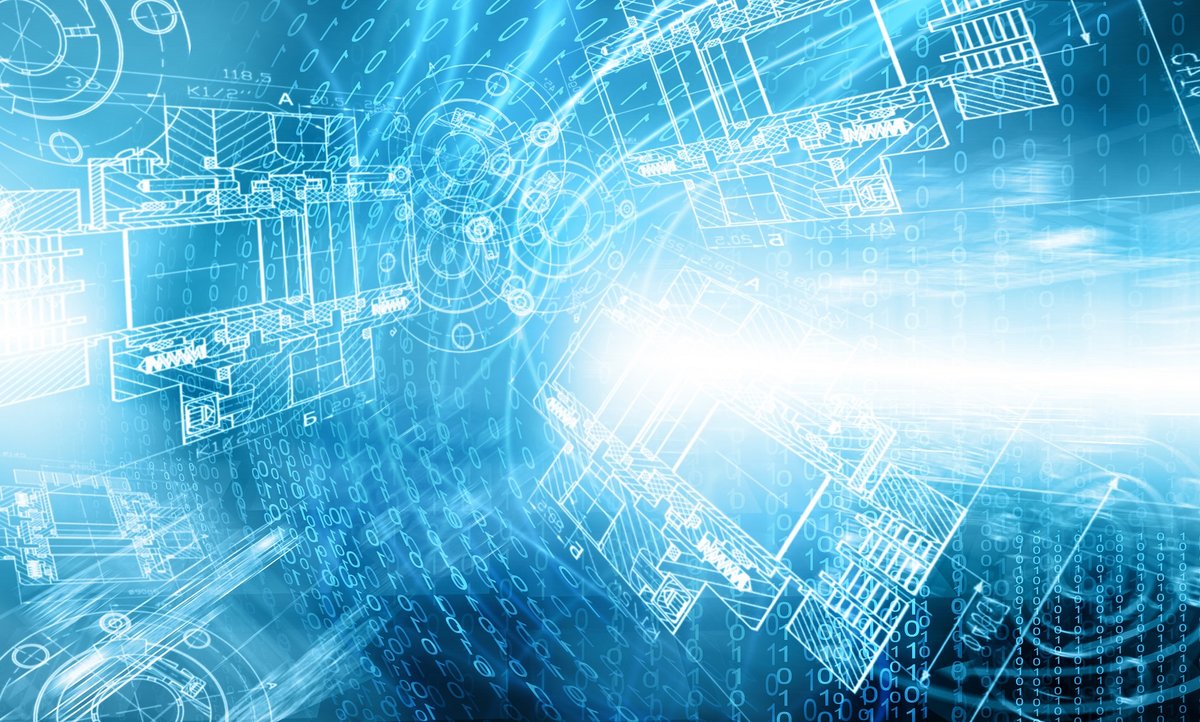 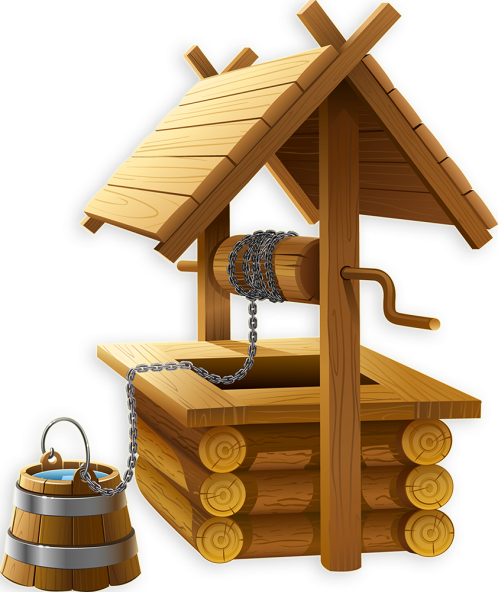 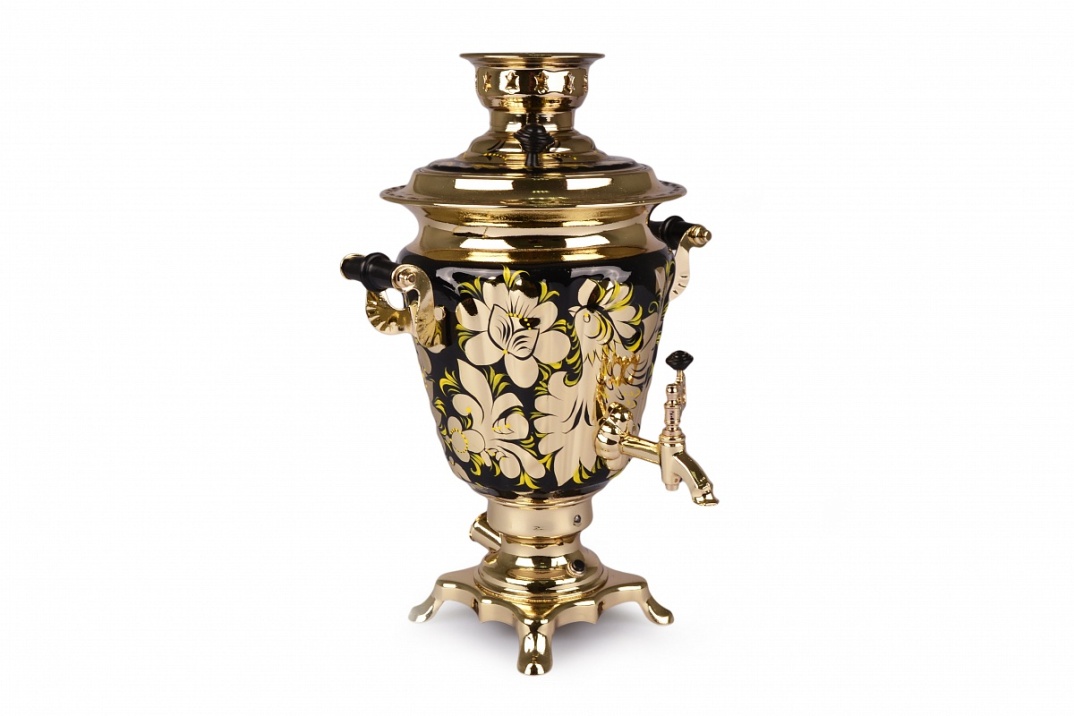 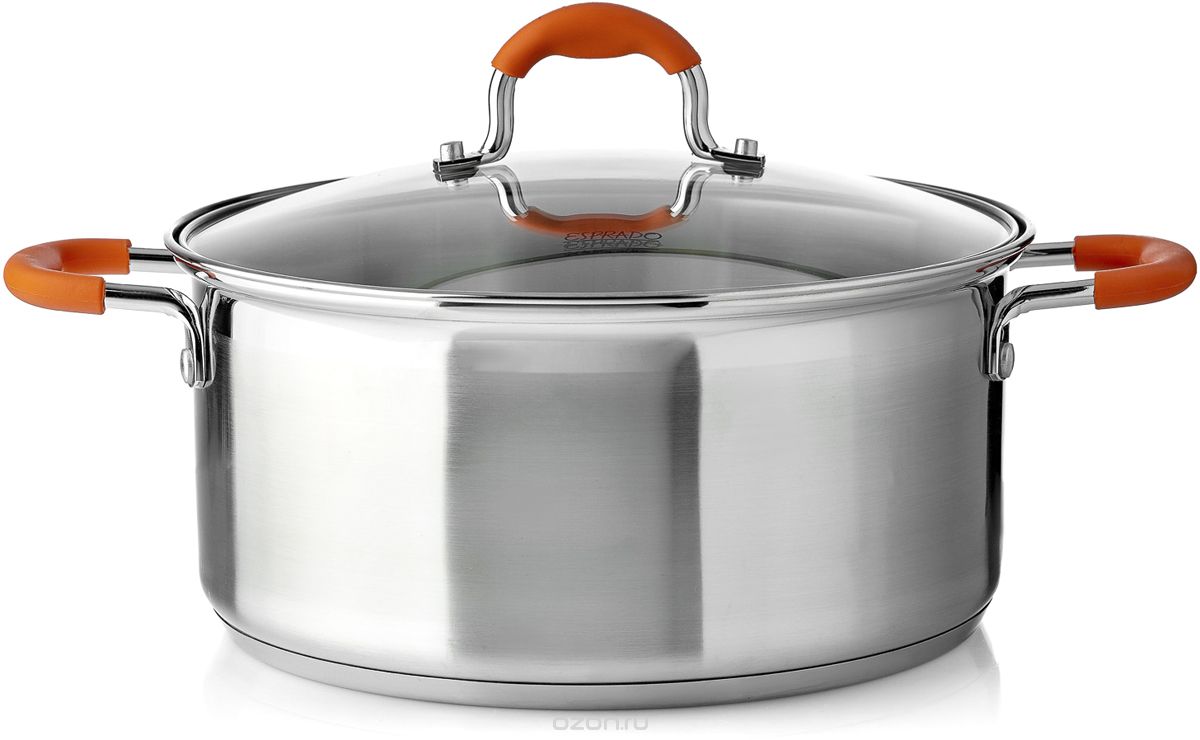 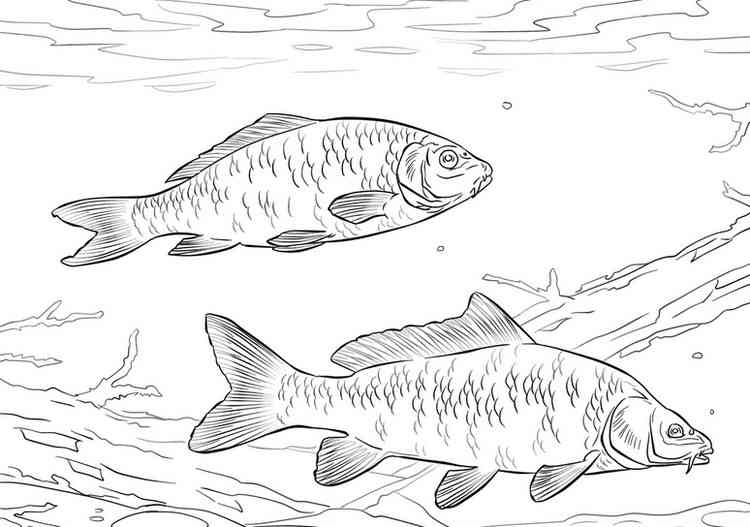 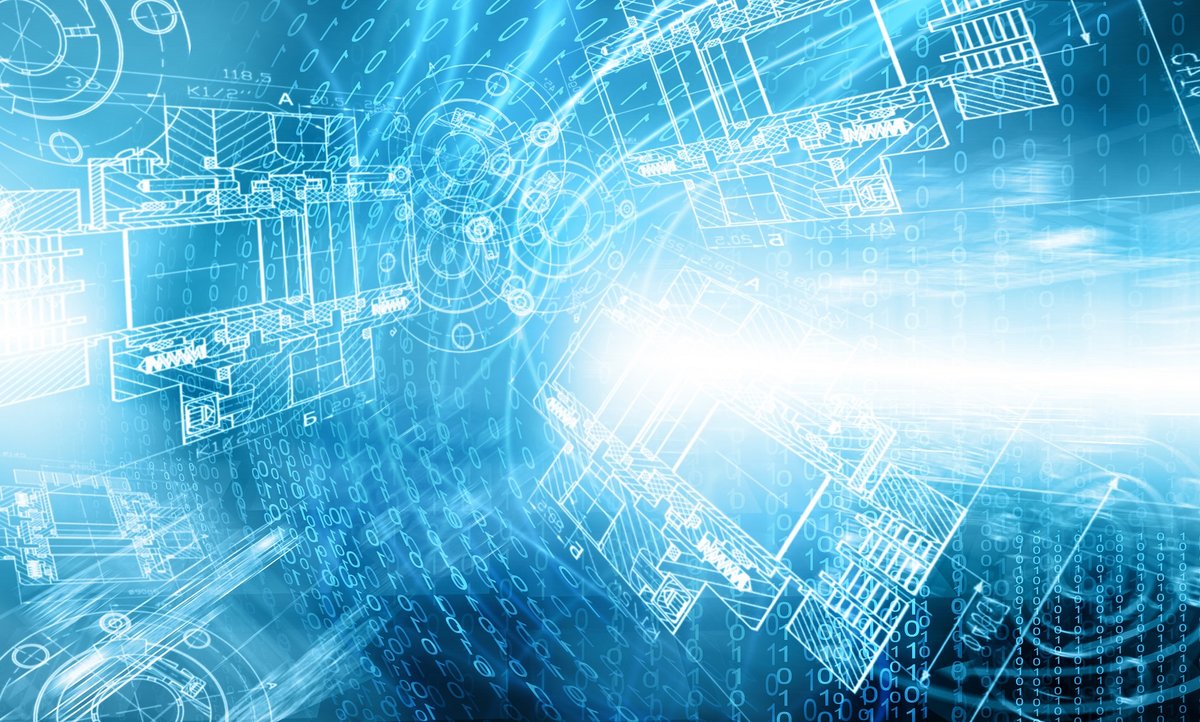 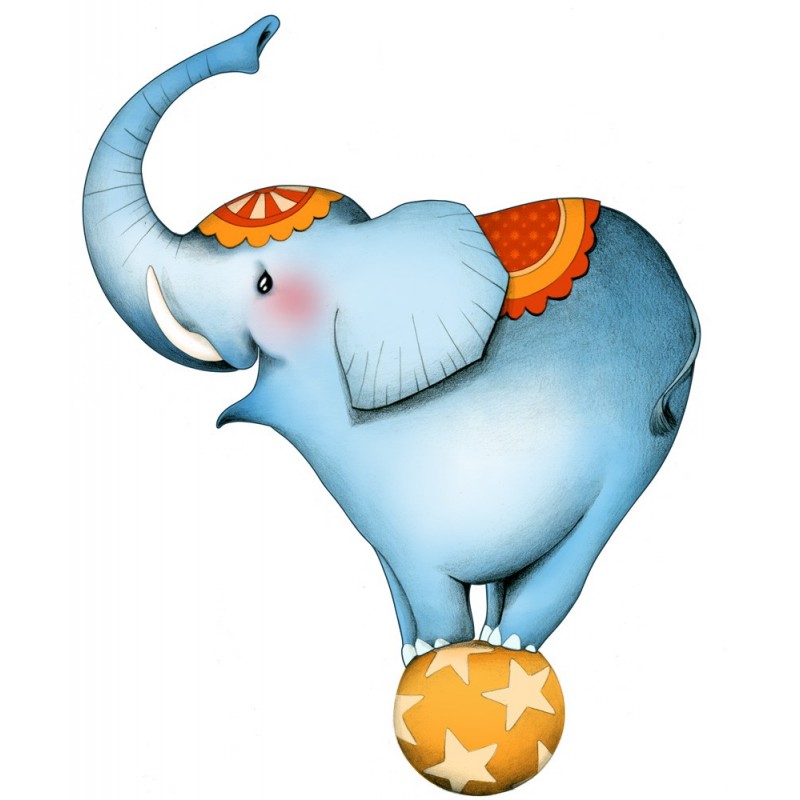 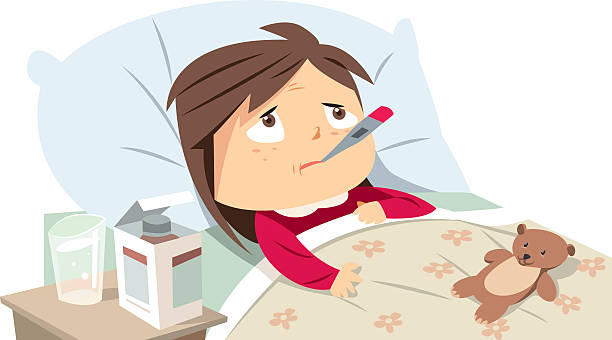 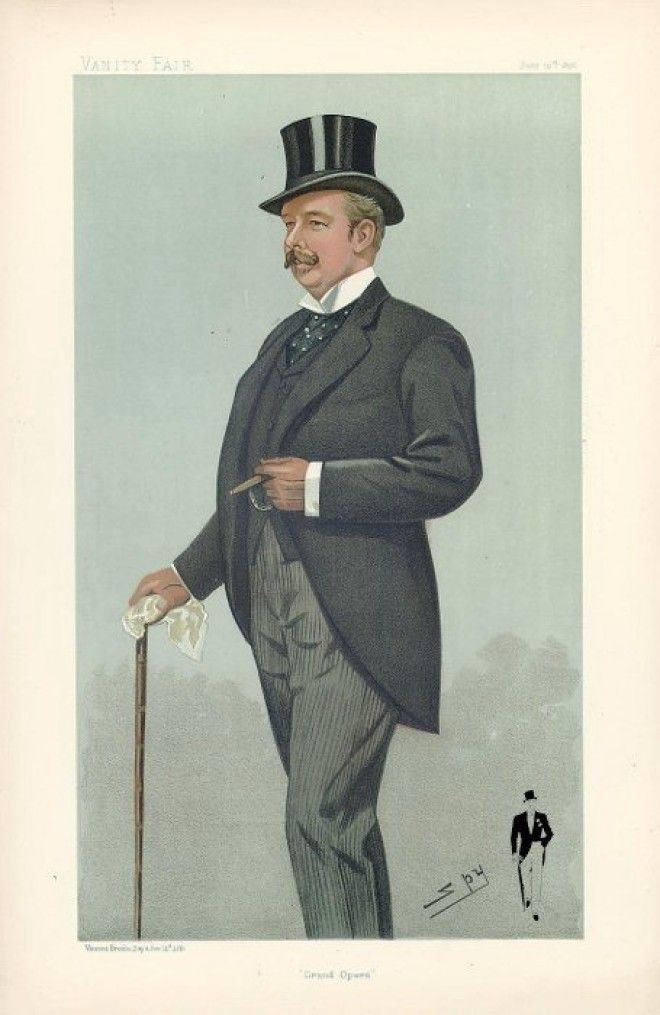 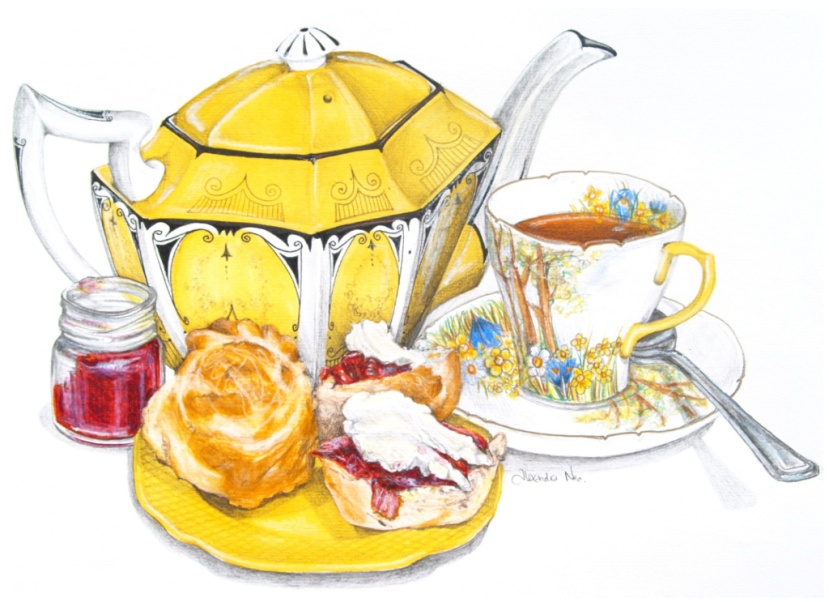 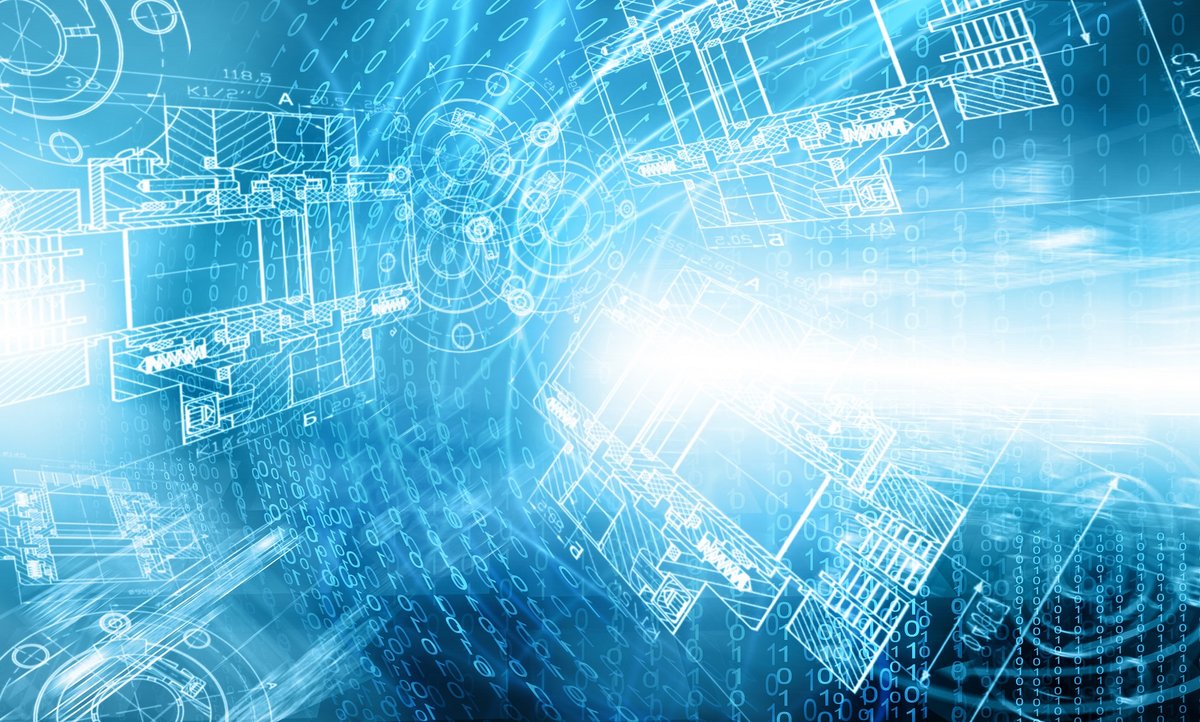 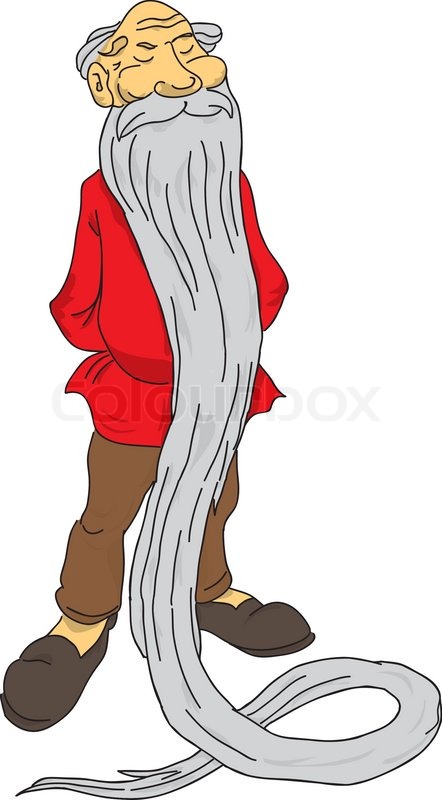 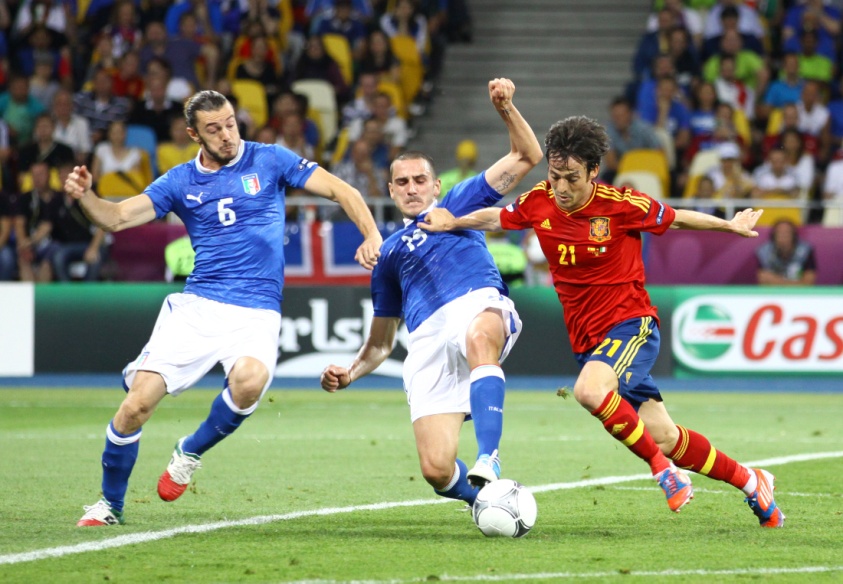 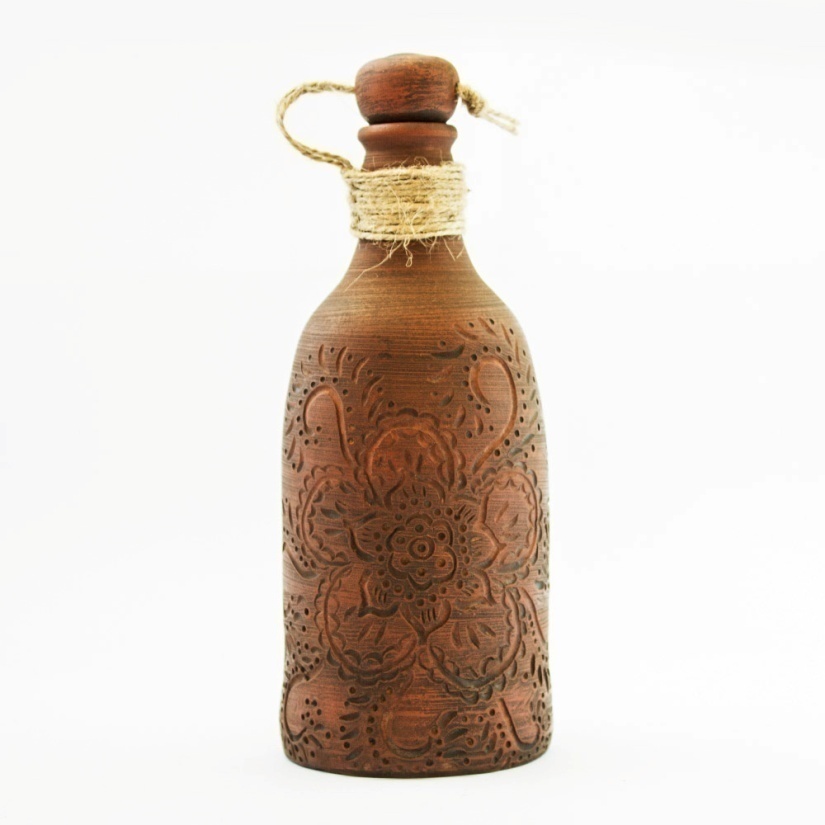 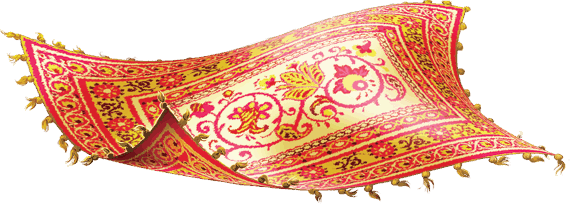 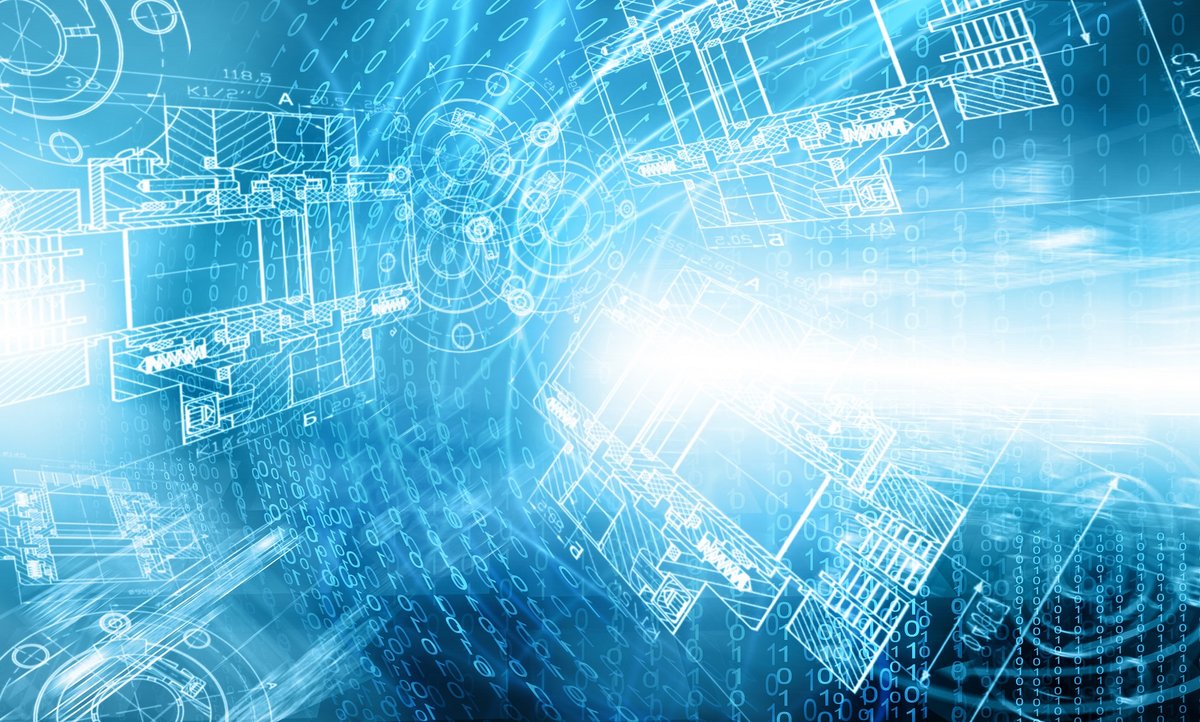 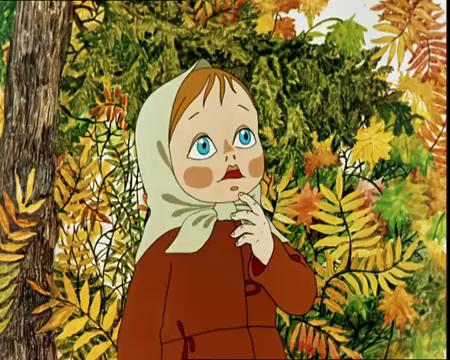 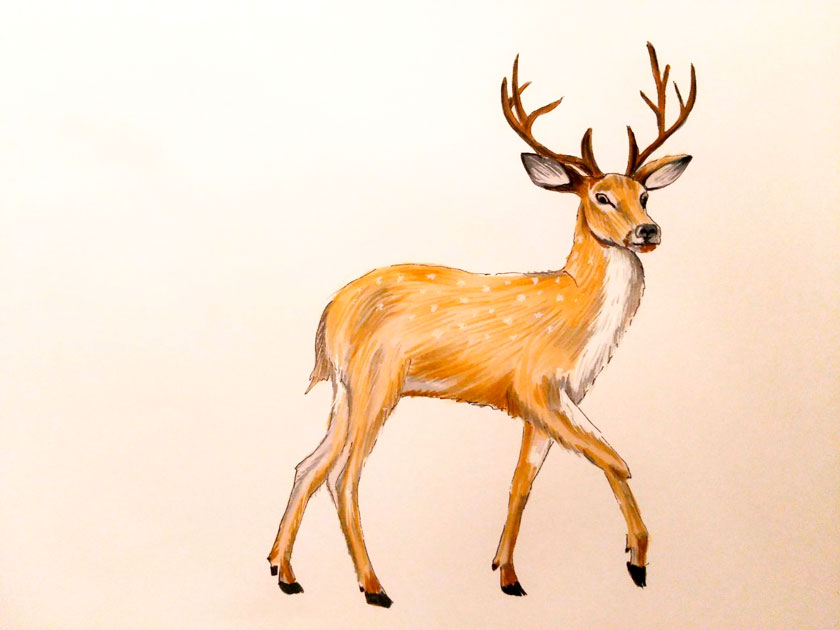 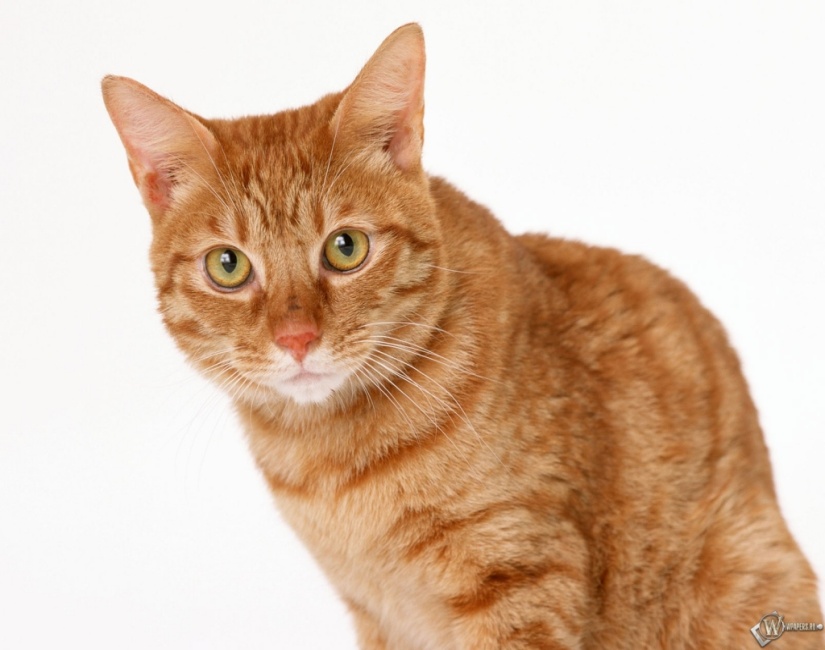 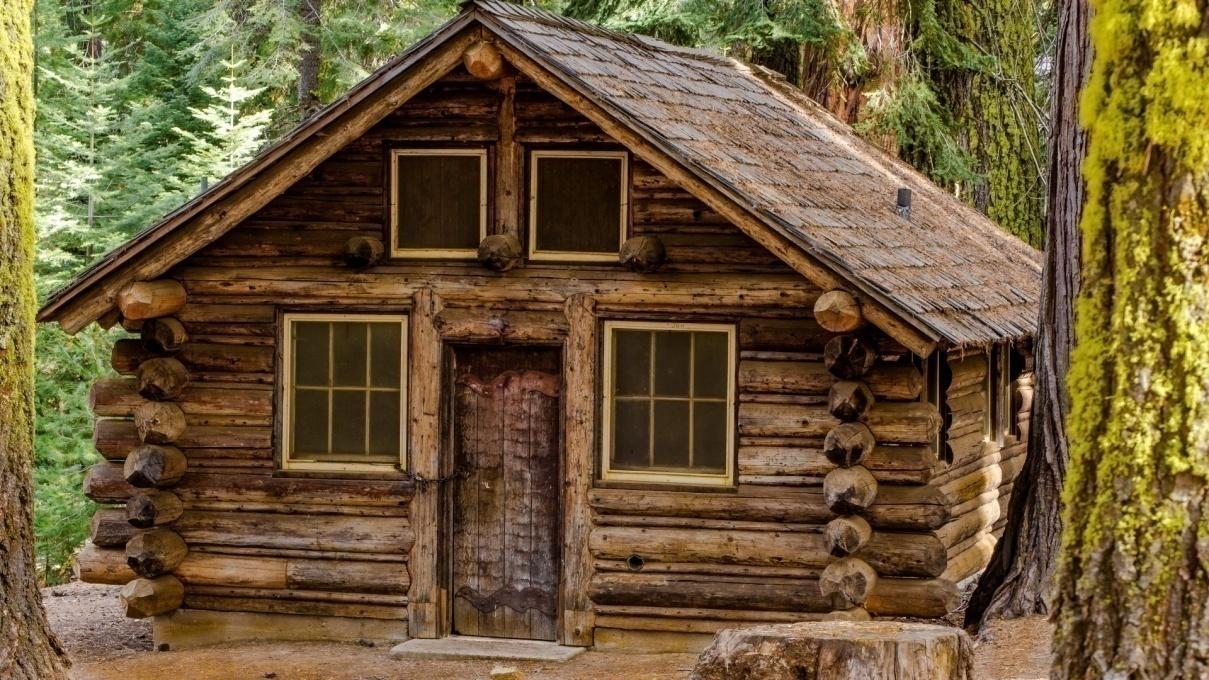 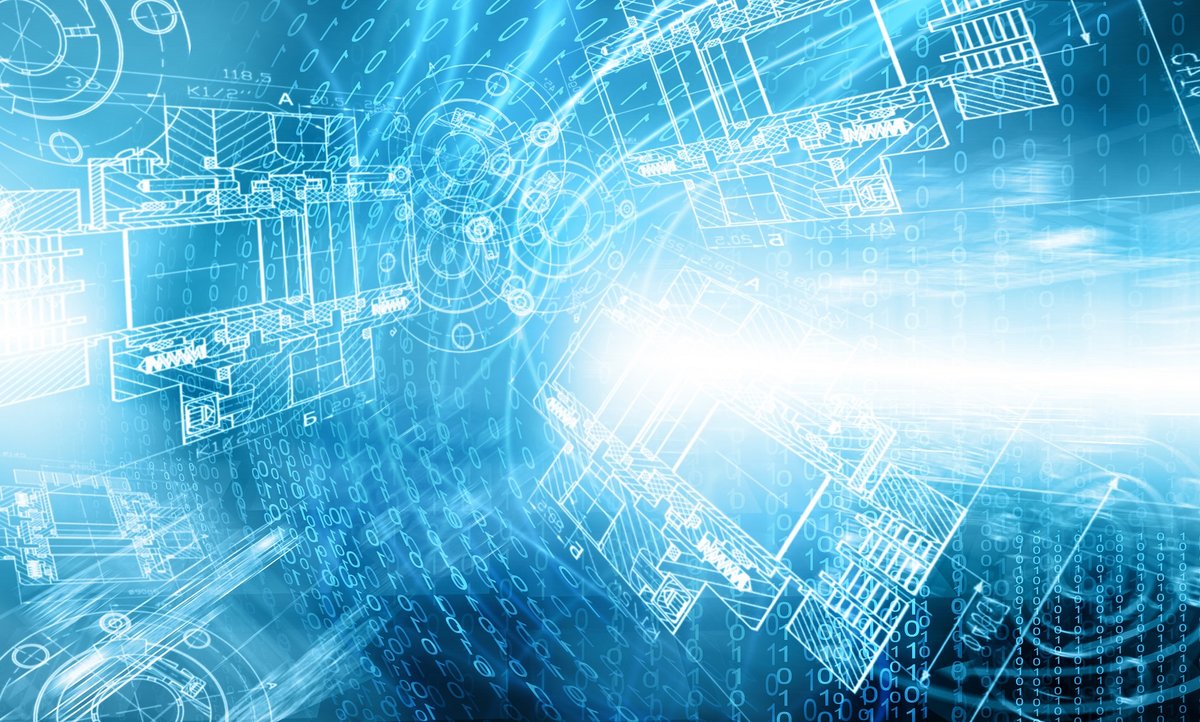 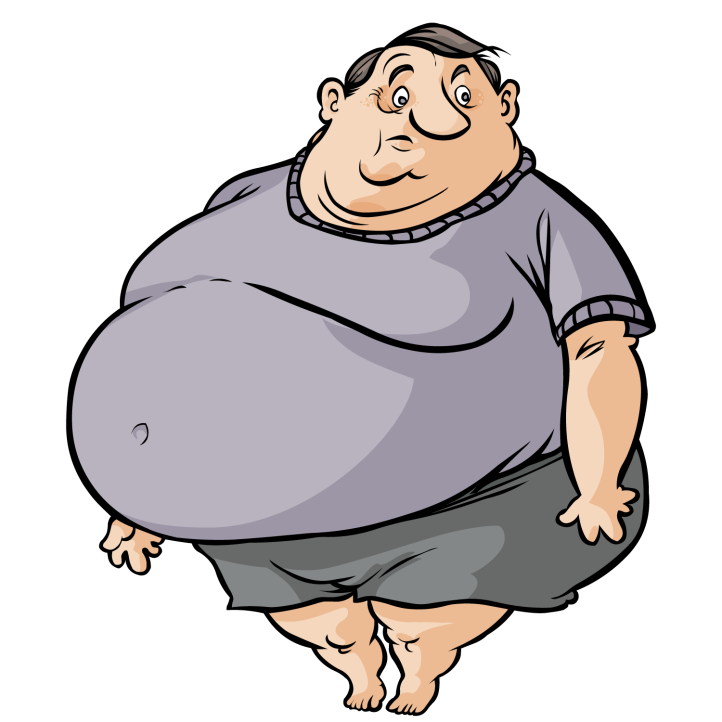 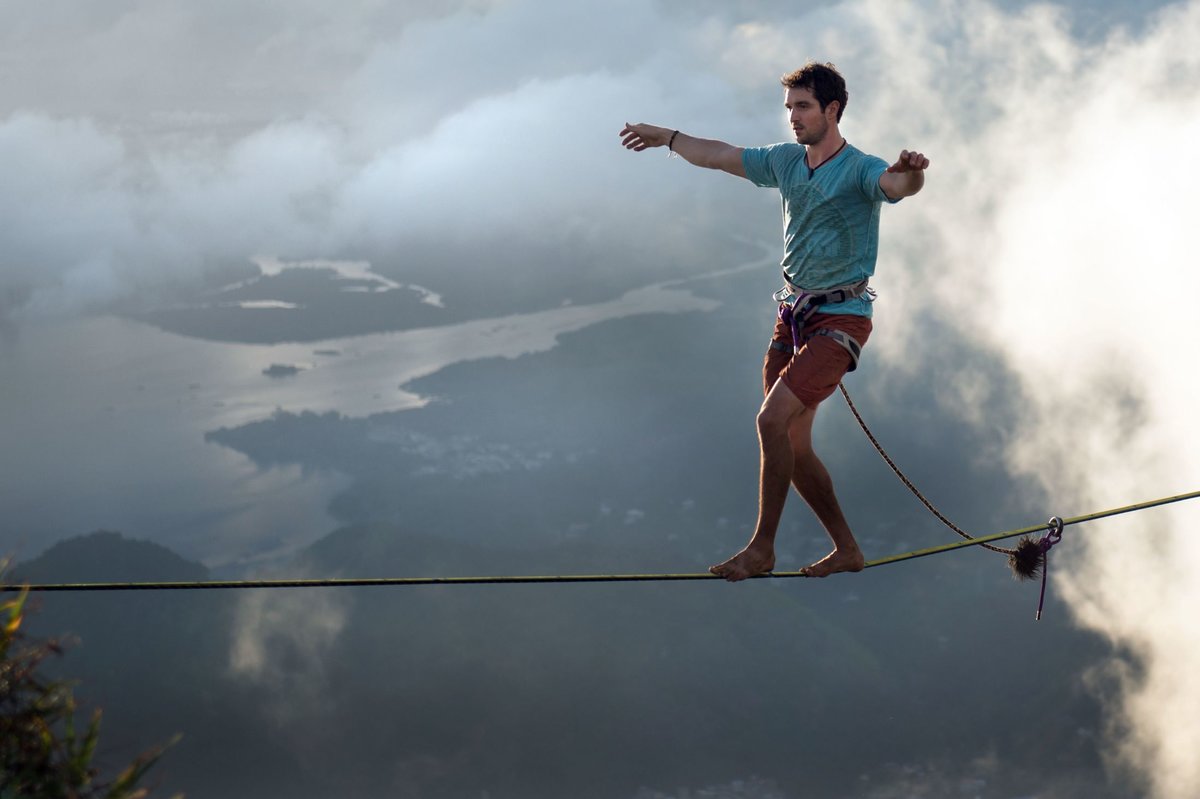 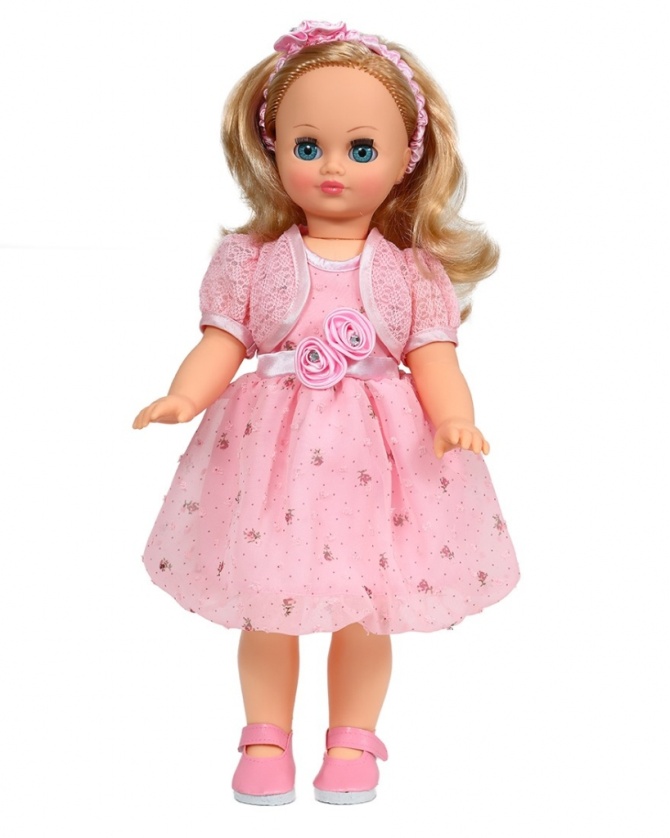 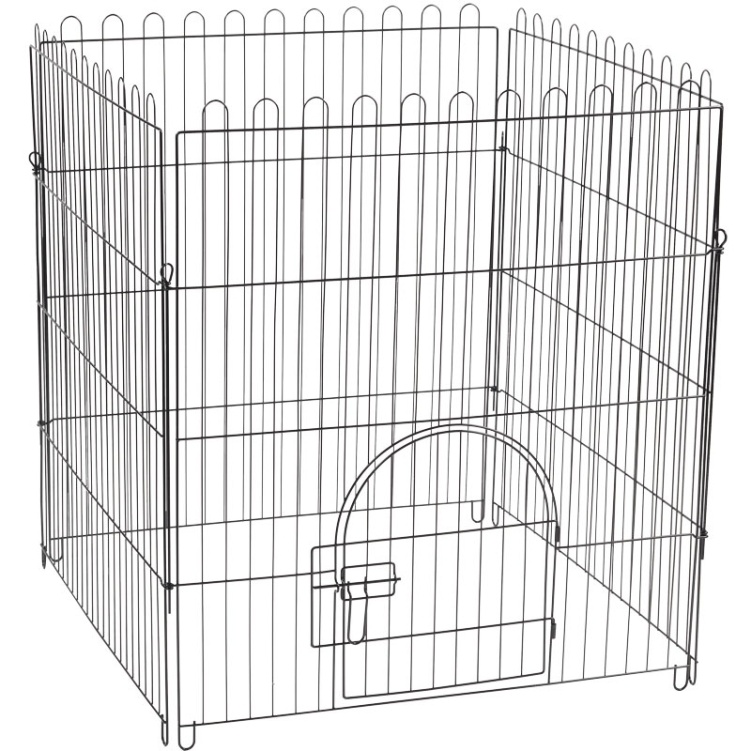 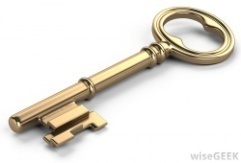 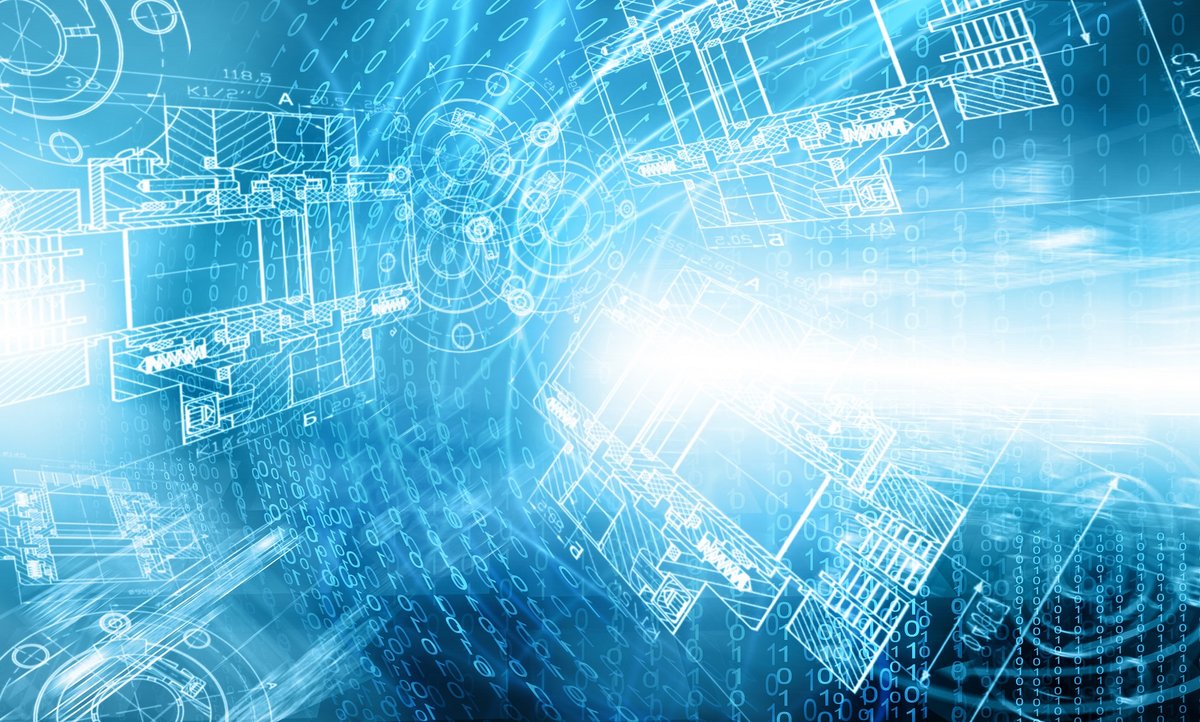 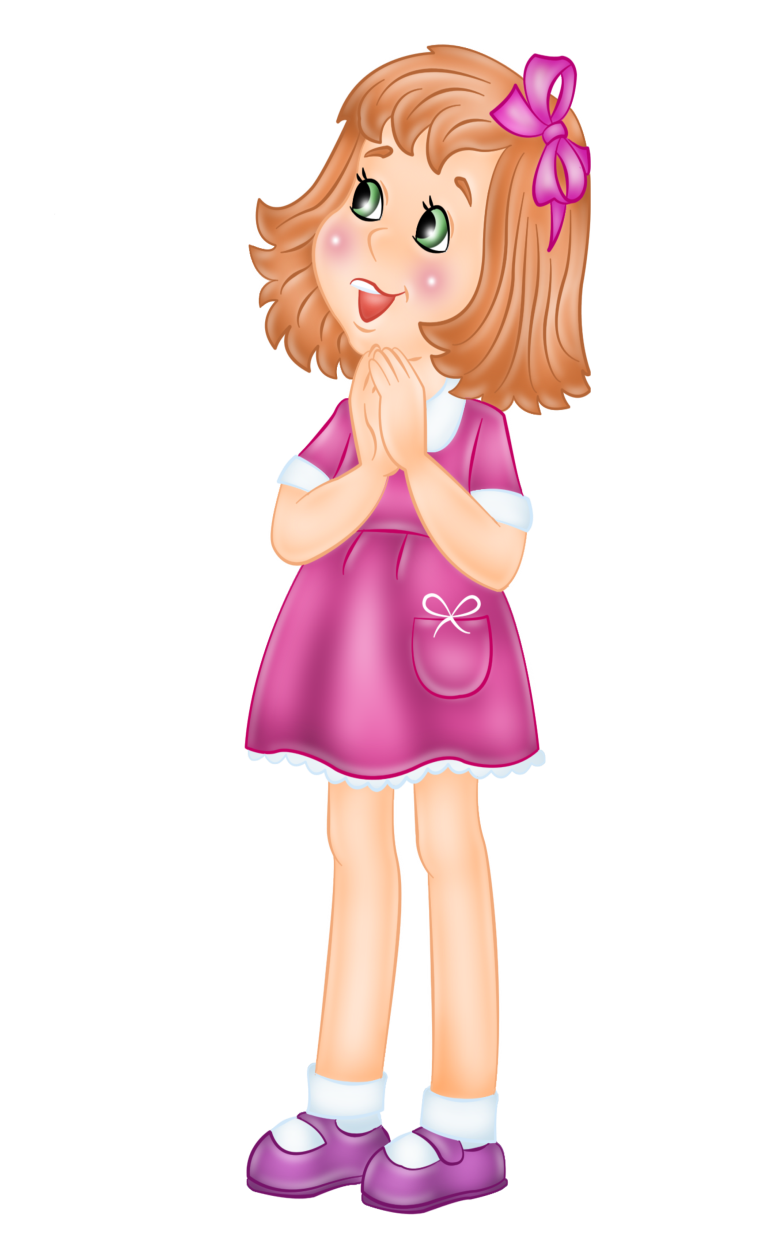 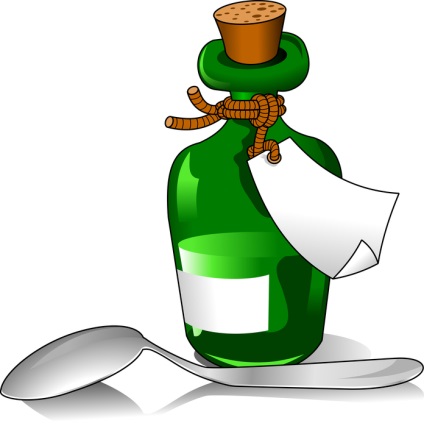 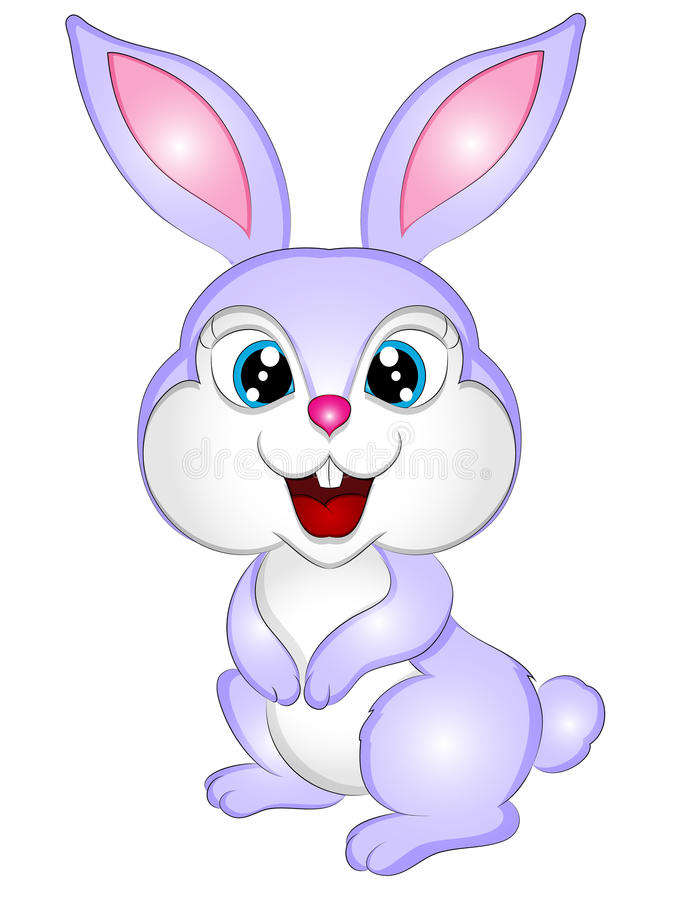 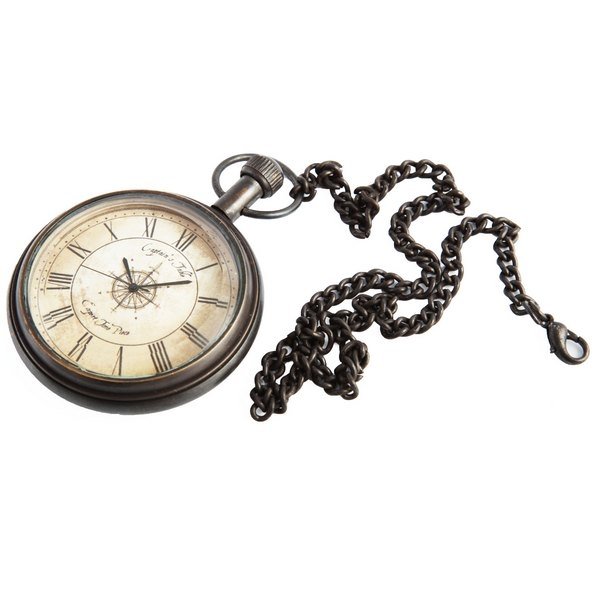 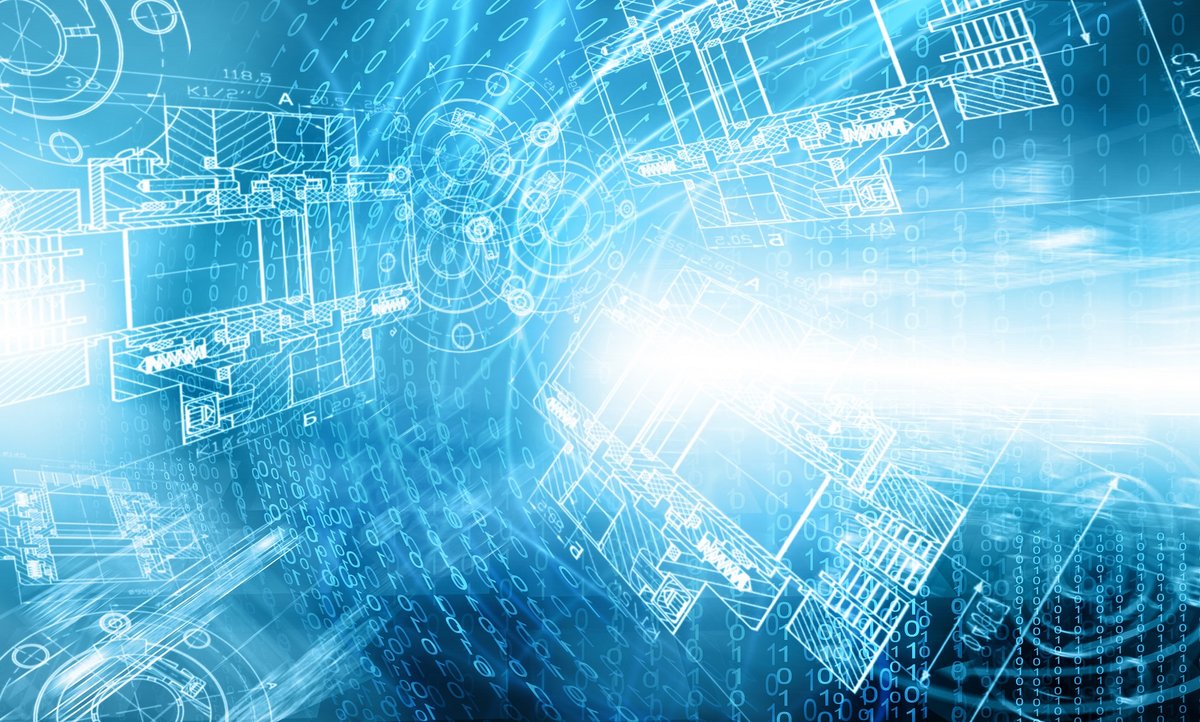 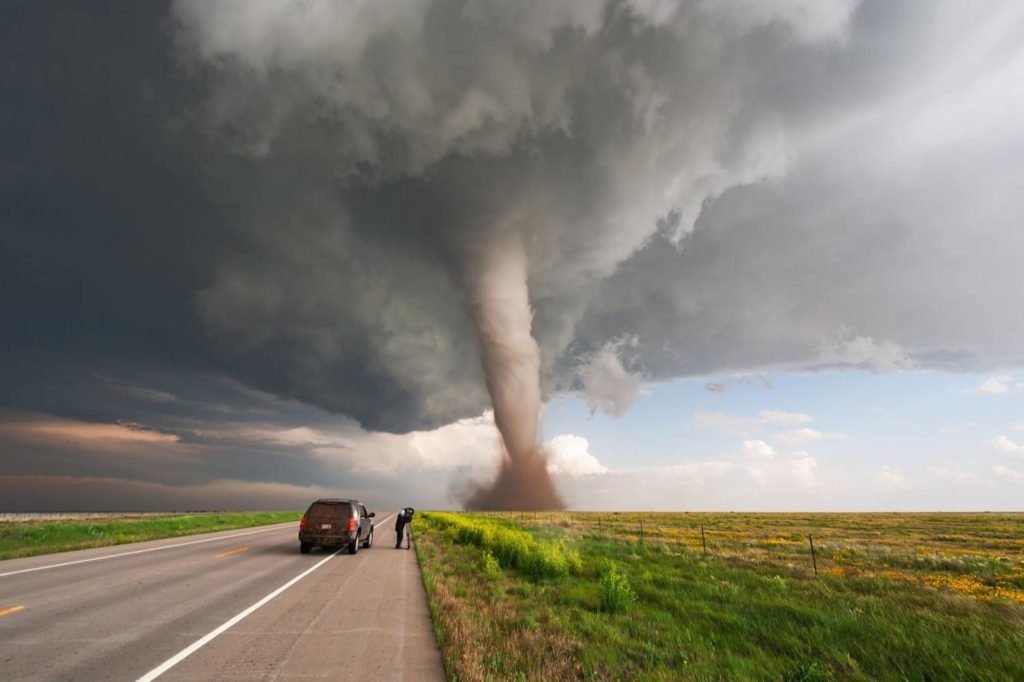 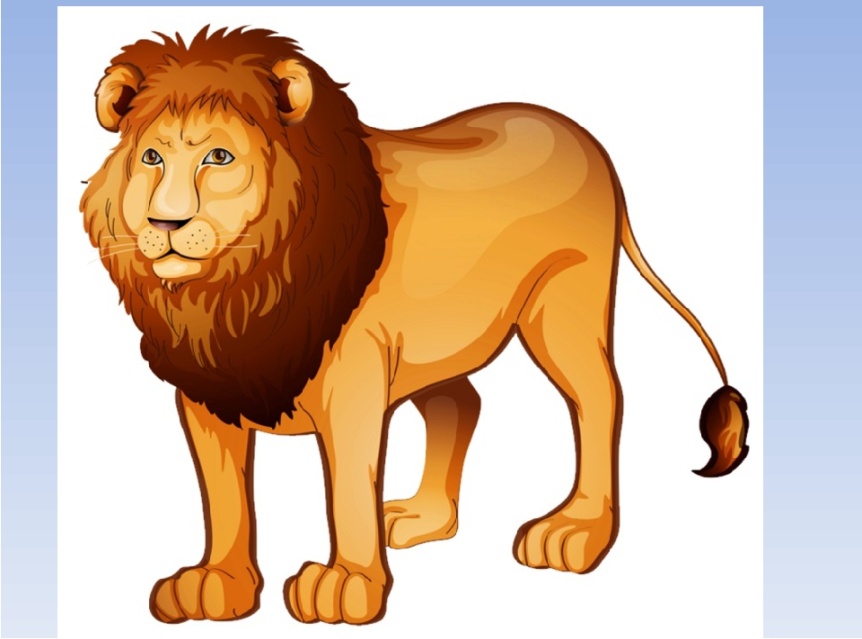 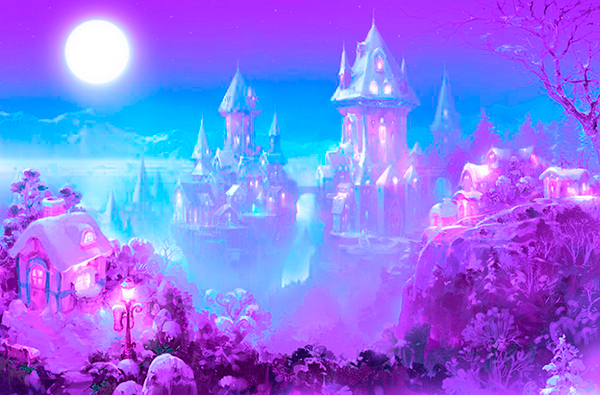 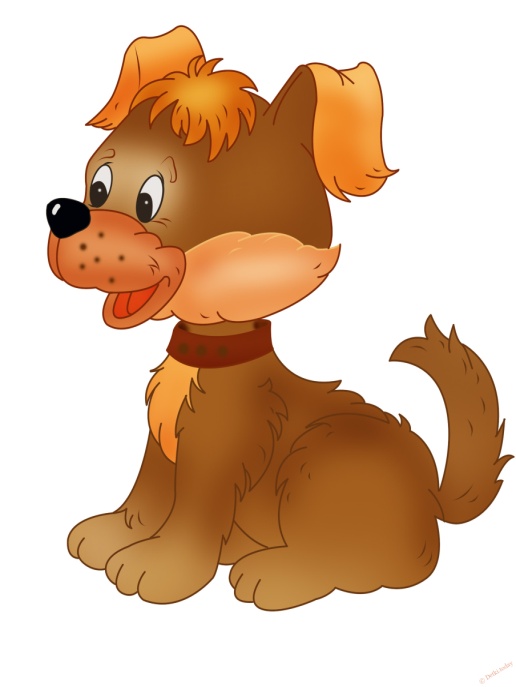 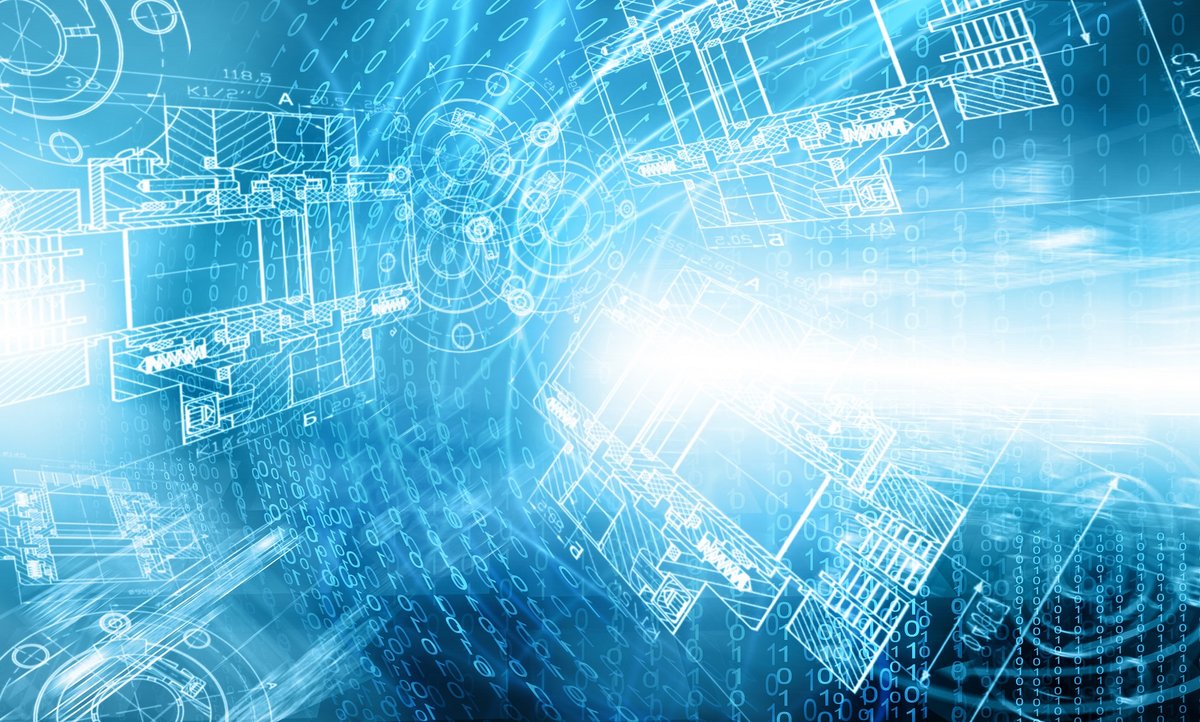 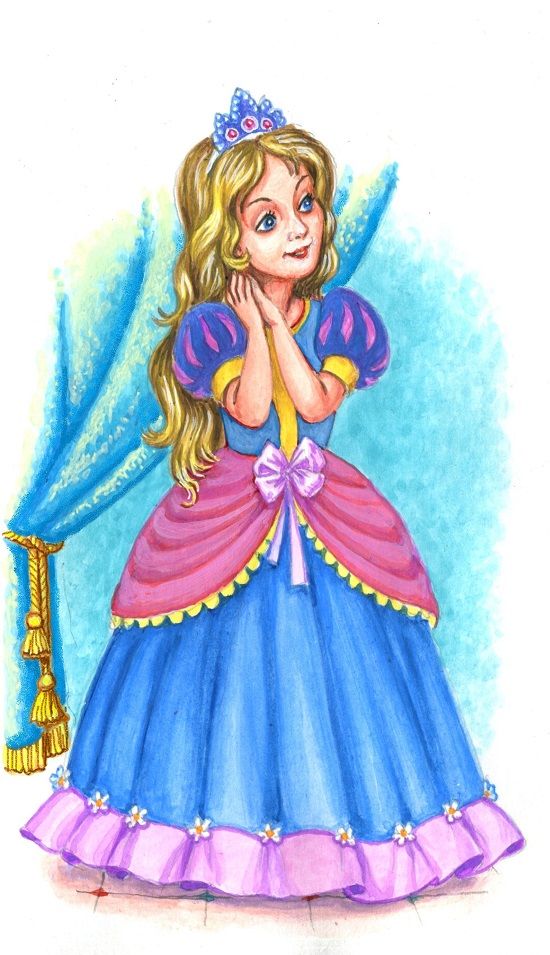 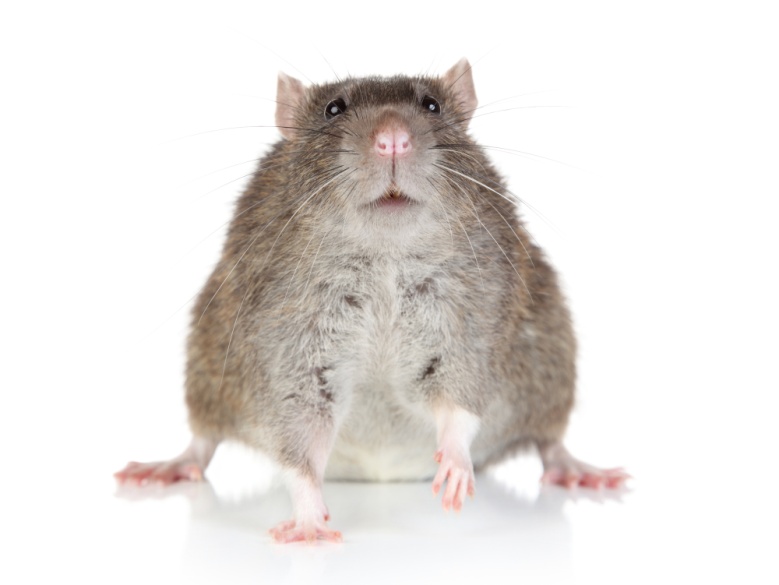 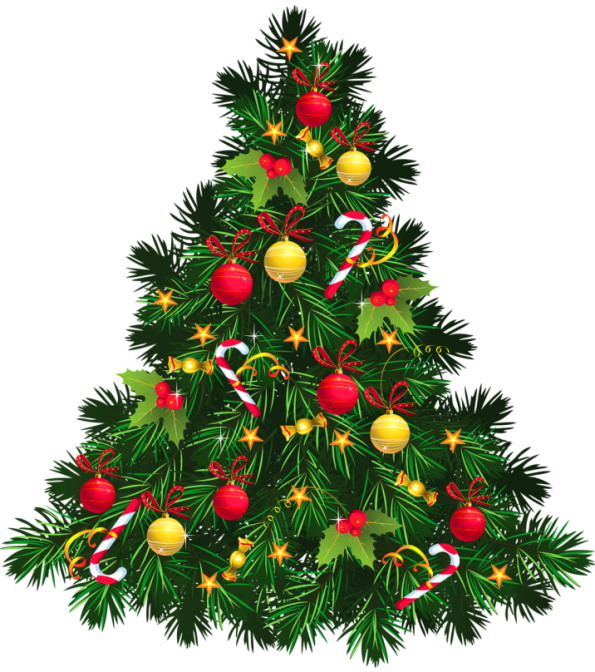 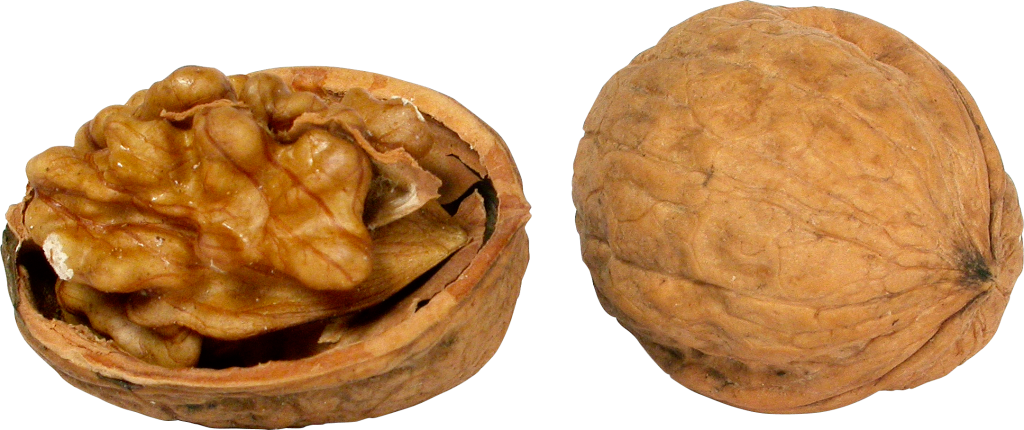 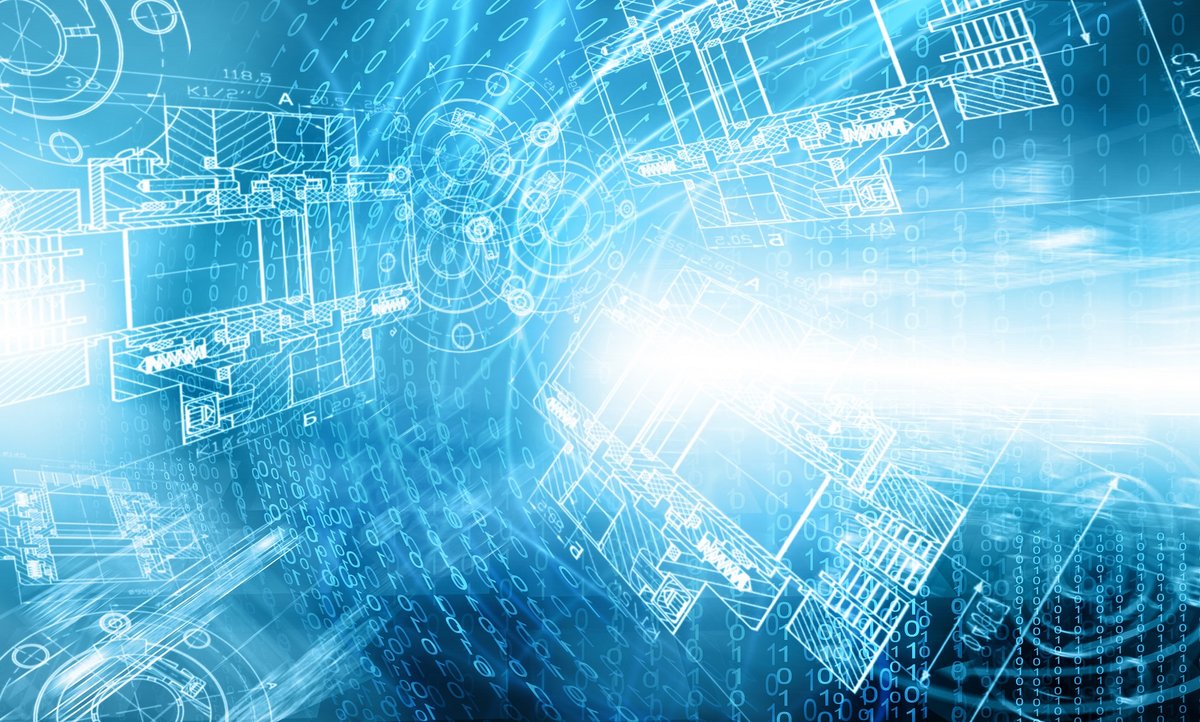 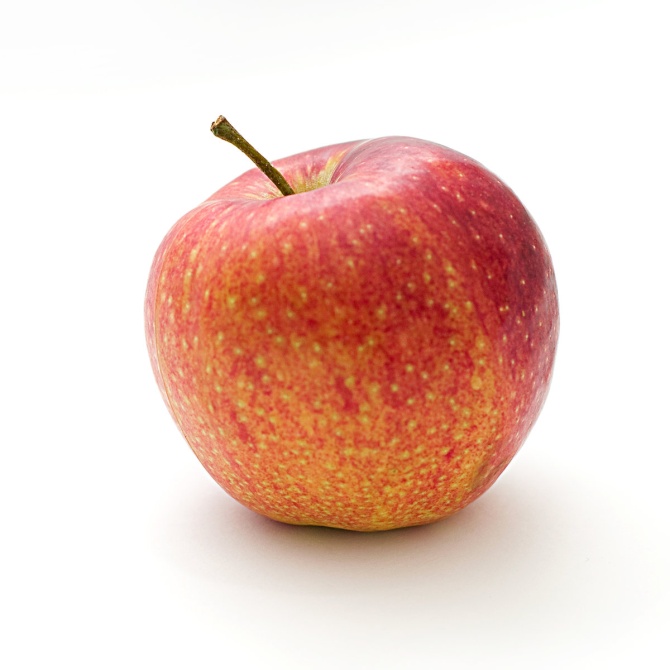 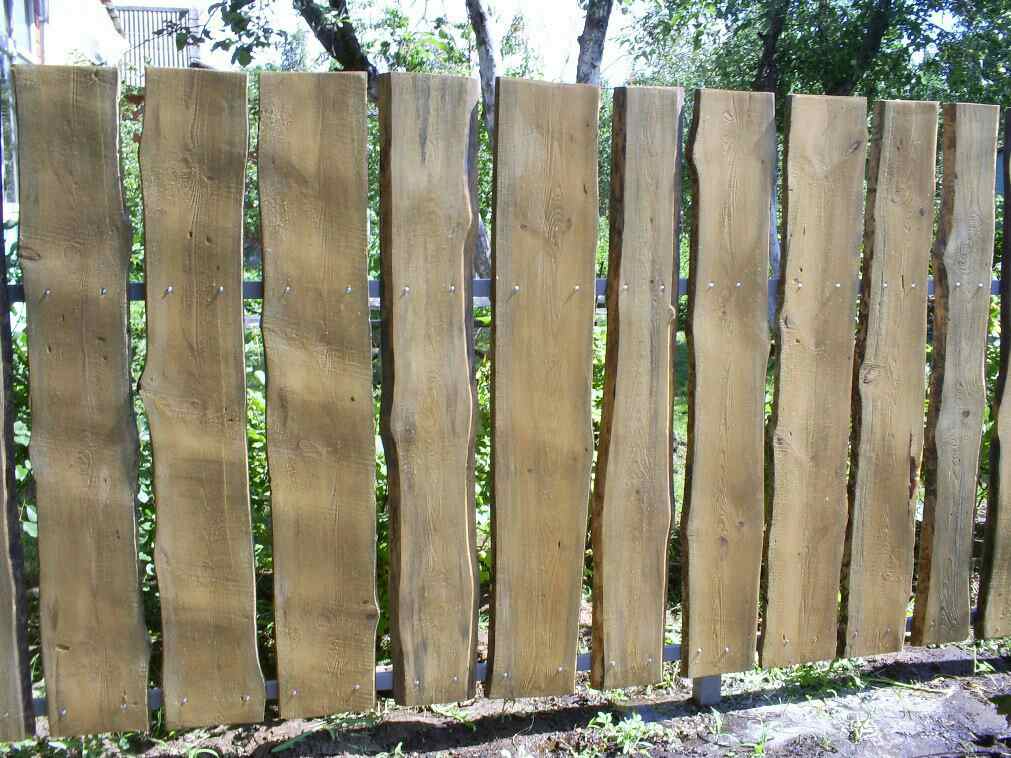 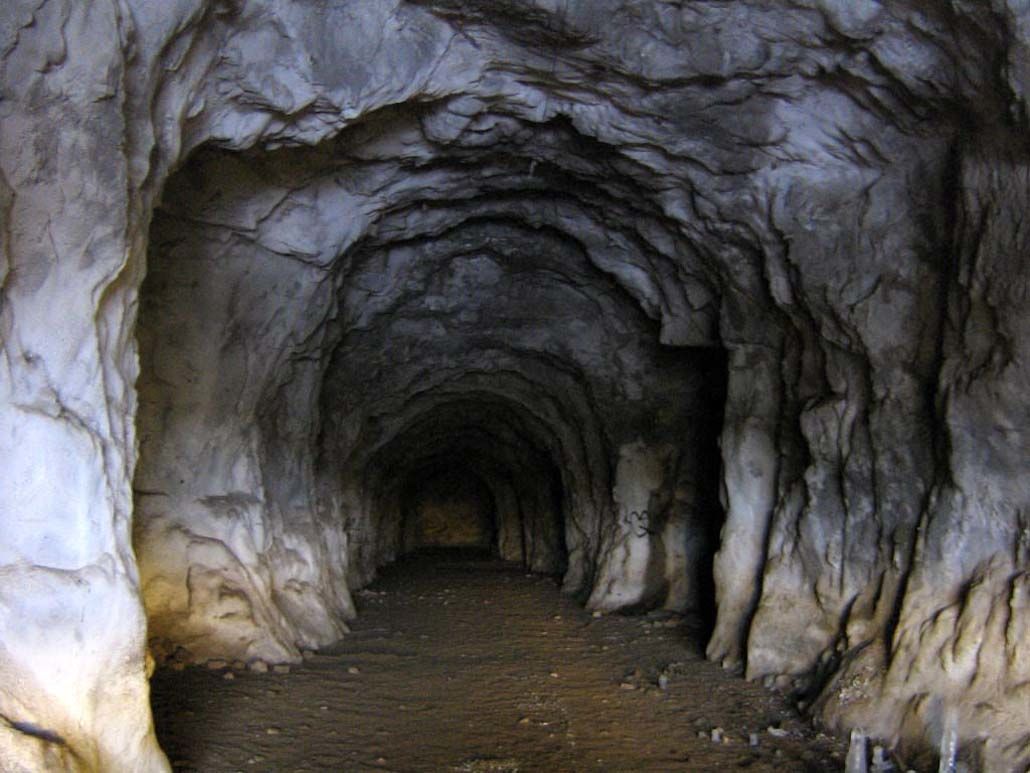 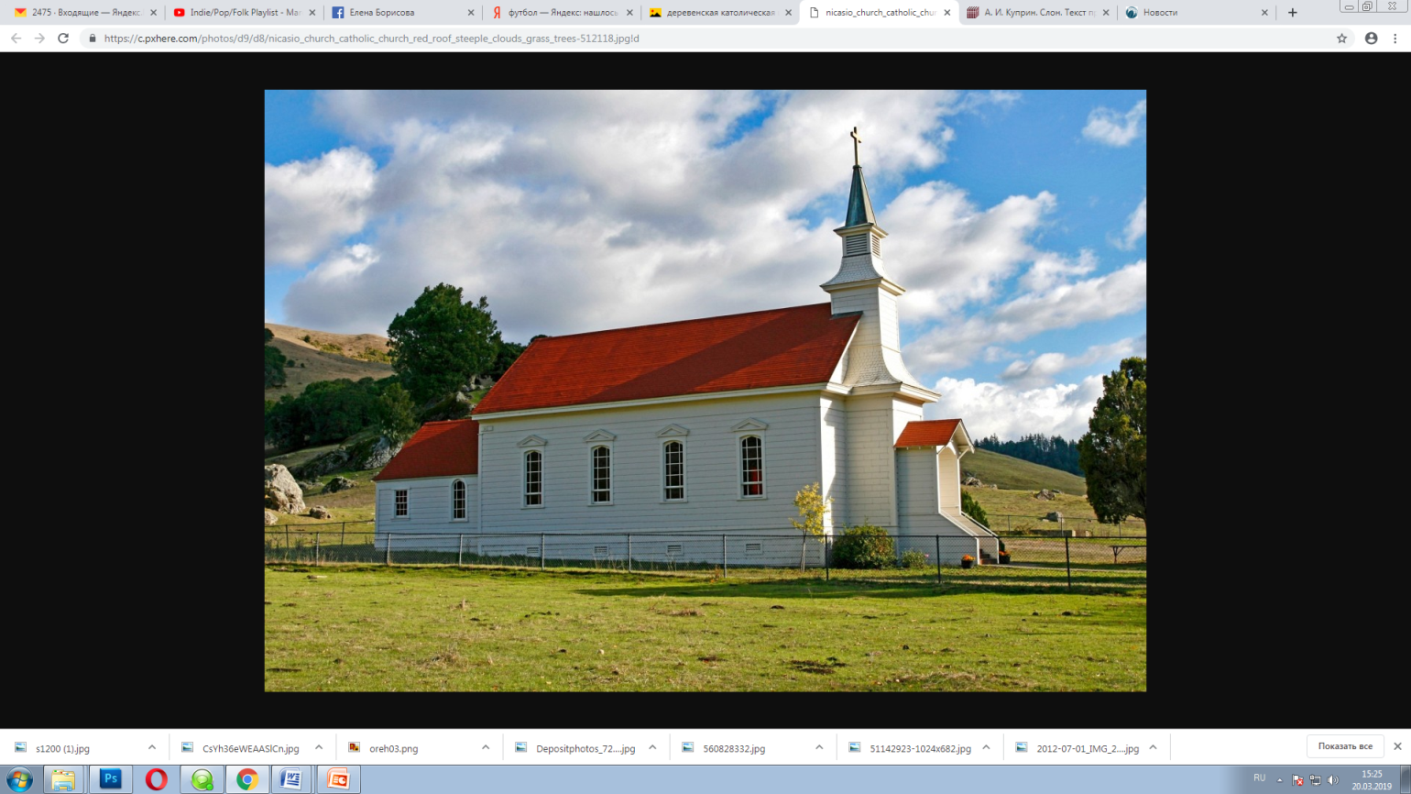 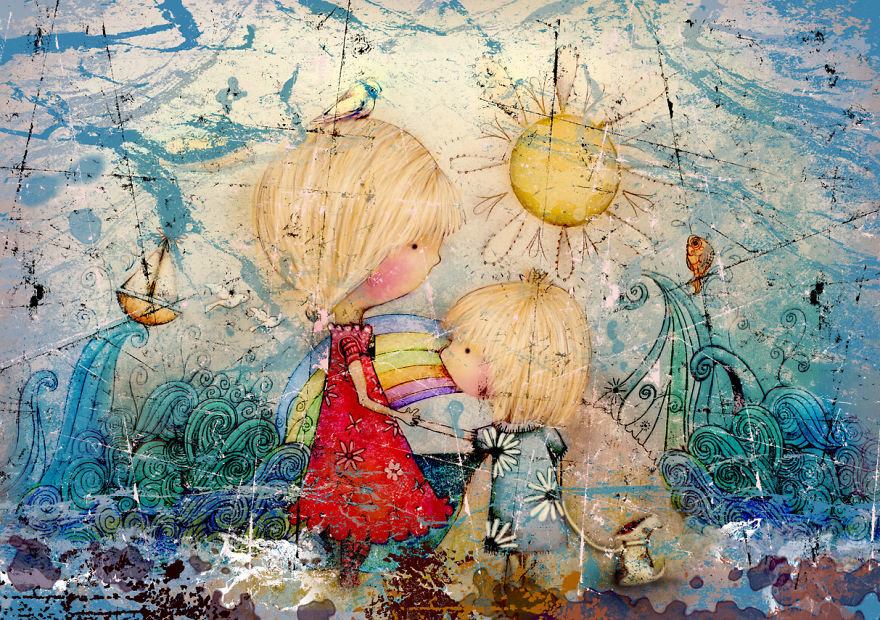 ХОХОТАЛЬНЫЕ ЗАДАЧКИ
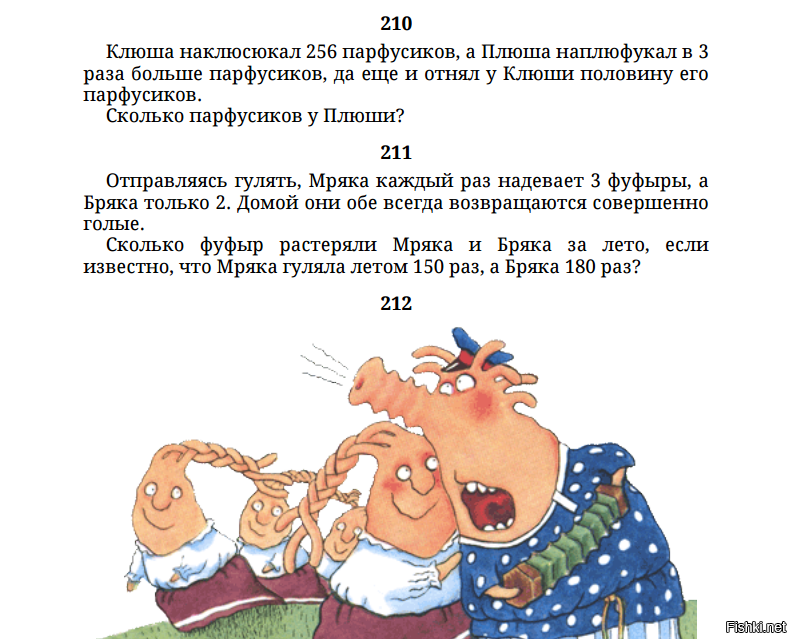 «Задачник» Г. Остера
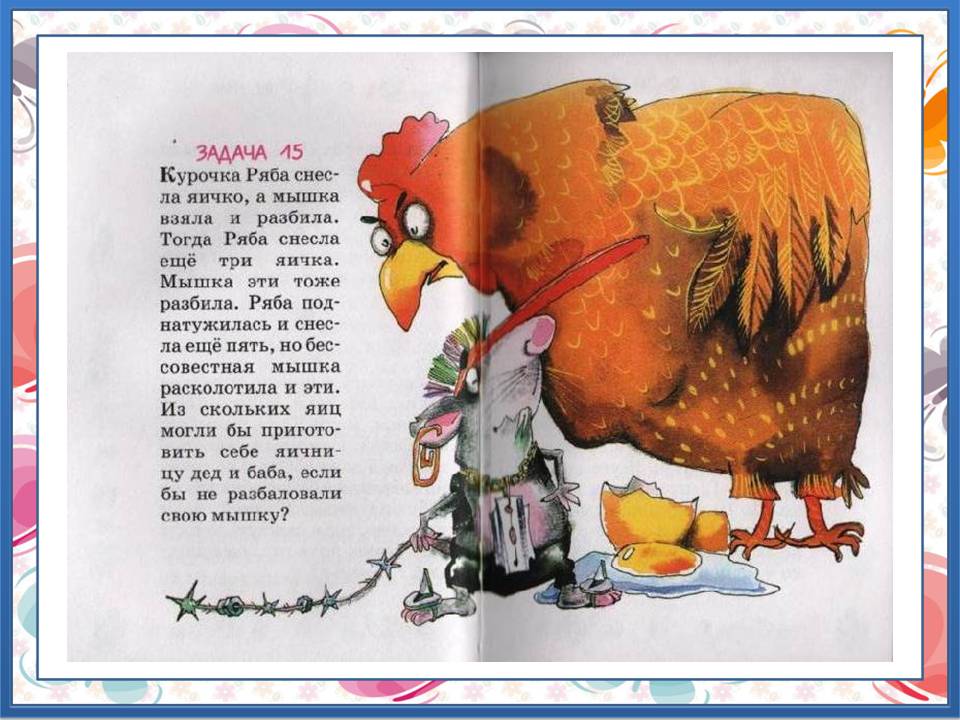 «Задачник» Г. Остера
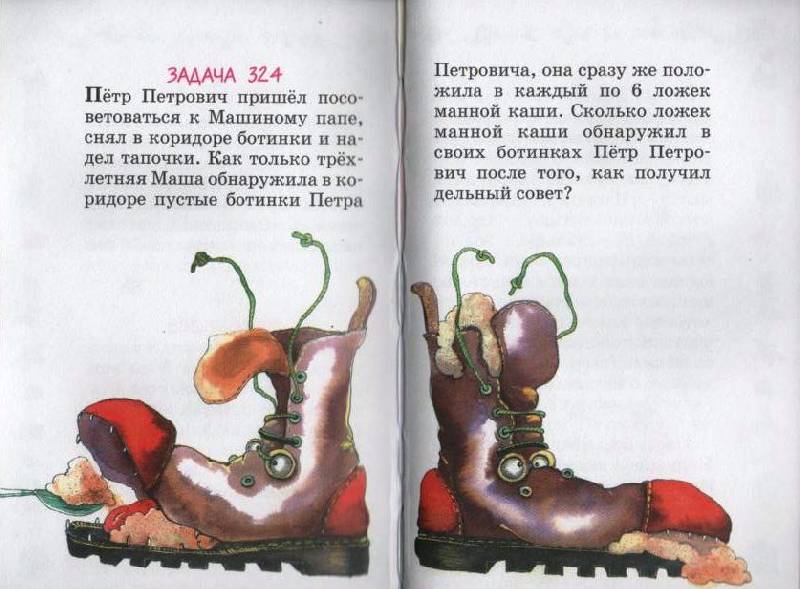 «Задачник» Г. Остера
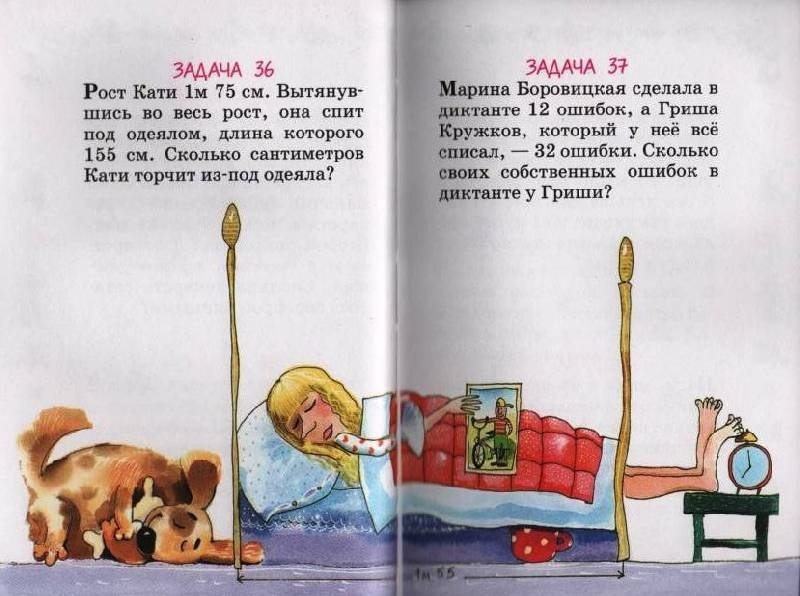 «Задачник» Г. Остера
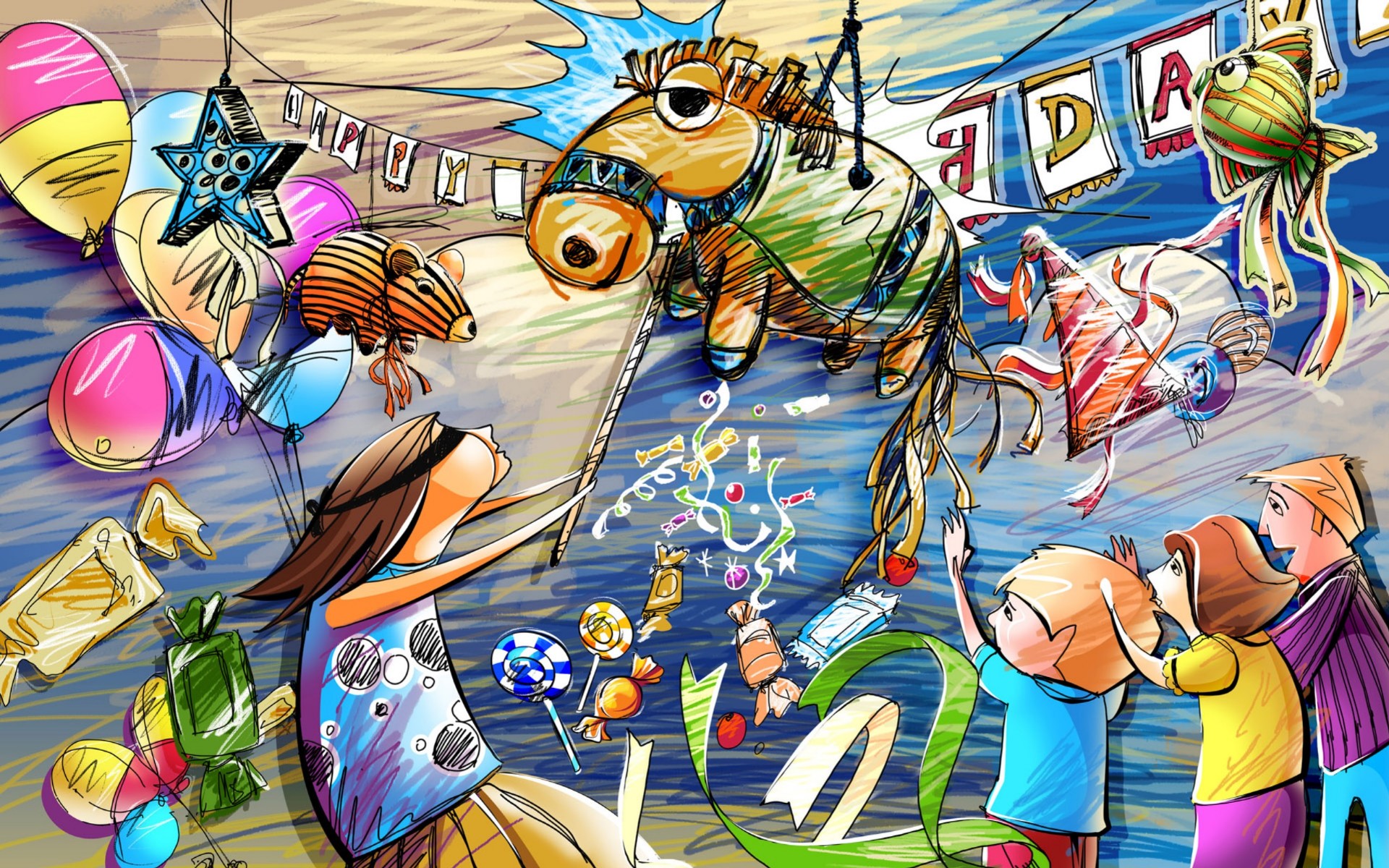 ПОДВЕДЕМ ИТОГИ